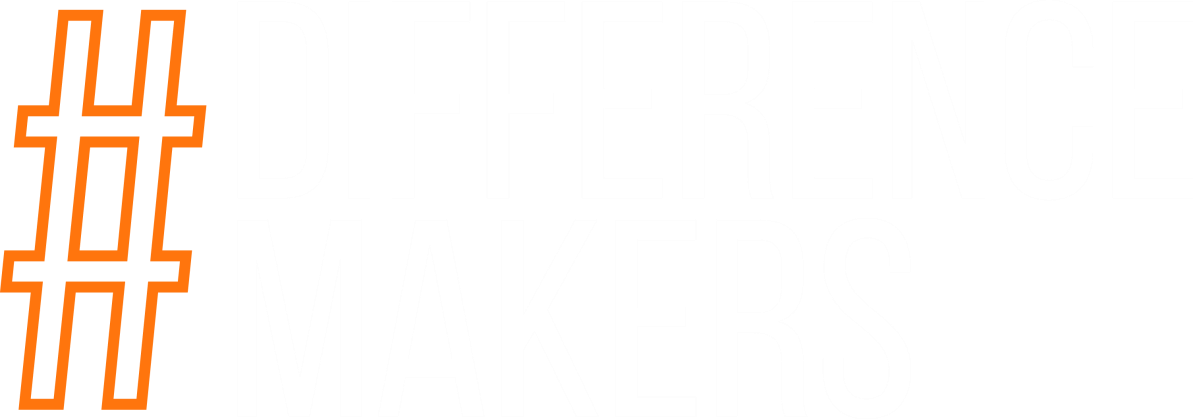 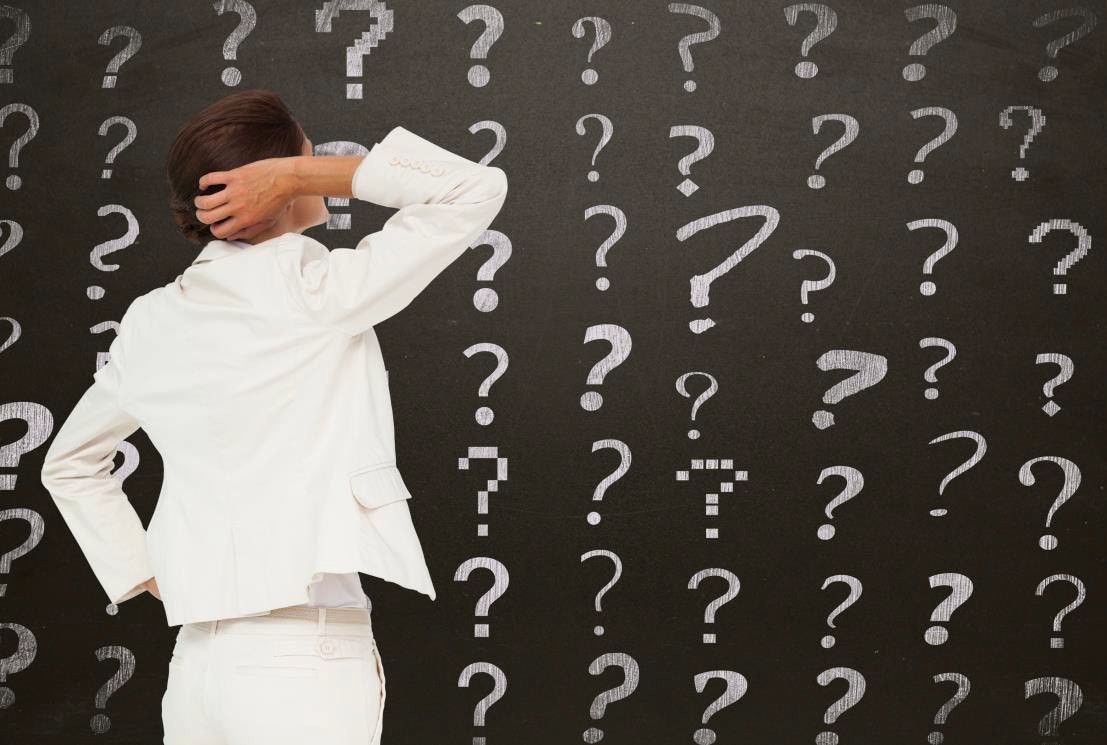 THE BLUE BOOK OF CO - BRANDING
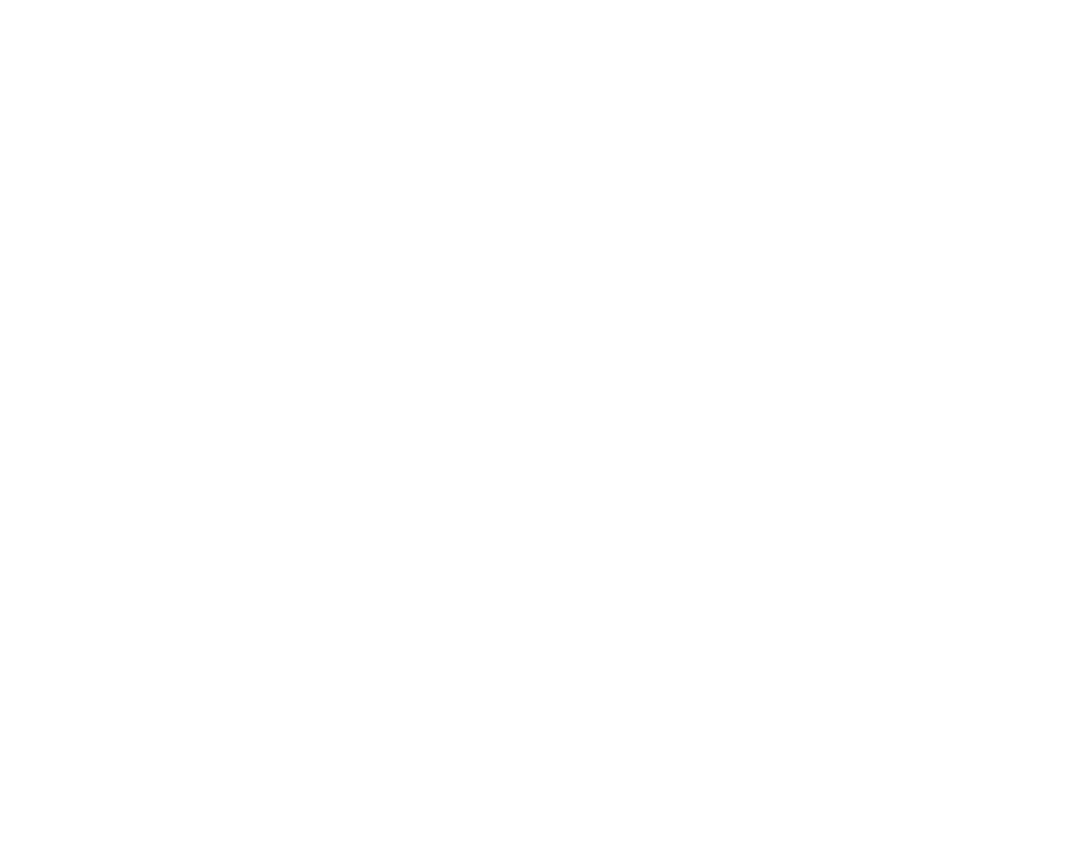 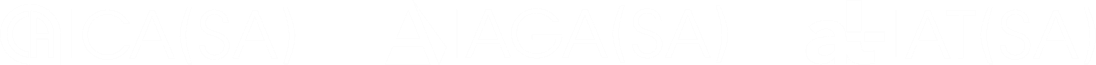 2
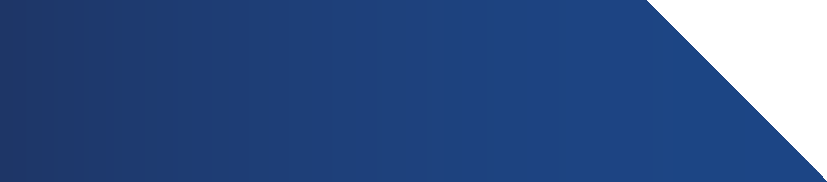 CONTENTS
INTRODUCTION AND POLICIES
OVERVIEW
BENEFITS OF CO-BRANDING
CODE OF PROFESSIONAL CONDUCT OF SAICA - REVISED 2018 SOCIAL MEDIA GUIDELINES
CHARTERED ACCOUNTANT WORLDWIDE
- NETWORK MEMBER GLOBAL IDENTIFIER
GOLDEN RULES
SAICA & CAW LOGO APPLICATION FOR CA(SA)
MEMBER OF SAICA LOGO CONSTRUCTION MEMBER OF SAICA CORRECT USE OF LOGO MEMBER OF SAICA INCORRECT USE OF LOGO
CHARTERED ACCOUNTANTS WORLDWIDE (CAW) LOGO CONSTRUCTION CHARTERED ACCOUNTANTS WORLDWIDE (CAW) CORRECT USE OF LOGO
CHARTERED ACCOUNTANTS WORLDWIDE (CAW) INCORRECT USE OF LOGO TRAINING OFFICE ACCREDITED STAMP
CORPORATE STATIONERY
SIGNAGE DIGITAL CLOTHING
AGA(SA) ASSOCIATE OF SAICA LOGO APPLICATION ASSOCIATE OF SAICA LOGO CONSTRUCTION ASSOCIATE OF SAICA CORRECT USE OF LOGO ASSOCIATE OF SAICA INCORRECT USE OF LOGO
ASSOCIATE GENERAL ACCOUNTANT (SA) LOGO CONSTRUCTION ASSOCIATE GENERAL ACCOUNTANT (SA) CORRECT USE OF LOGO ASSOCIATE GENERAL ACCOUNTANT (SA) INCORRECT USE OF LOGO CORPORATE STATIONERY
SIGNAGE DIGITAL
CLOTHING
03
04
05
06
07
08
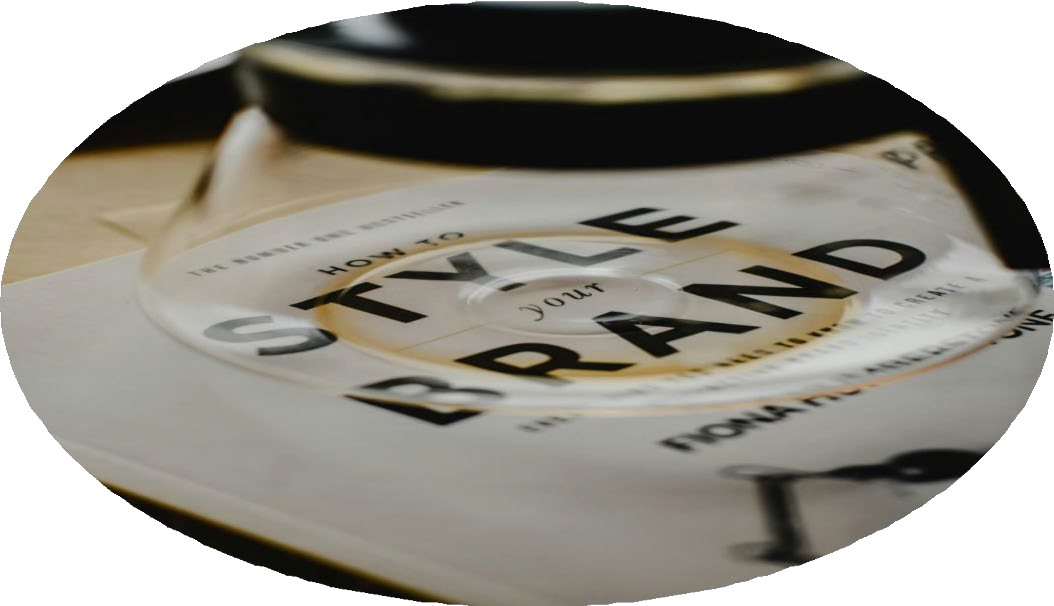 10
11
12
13
14
15
16
17
18
19
22
26
29
30
31
32
33
34
35
36
37
40
44
47
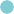 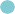 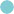 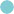 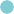 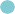 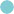 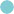 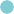 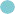 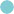 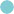 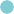 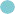 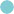 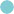 3
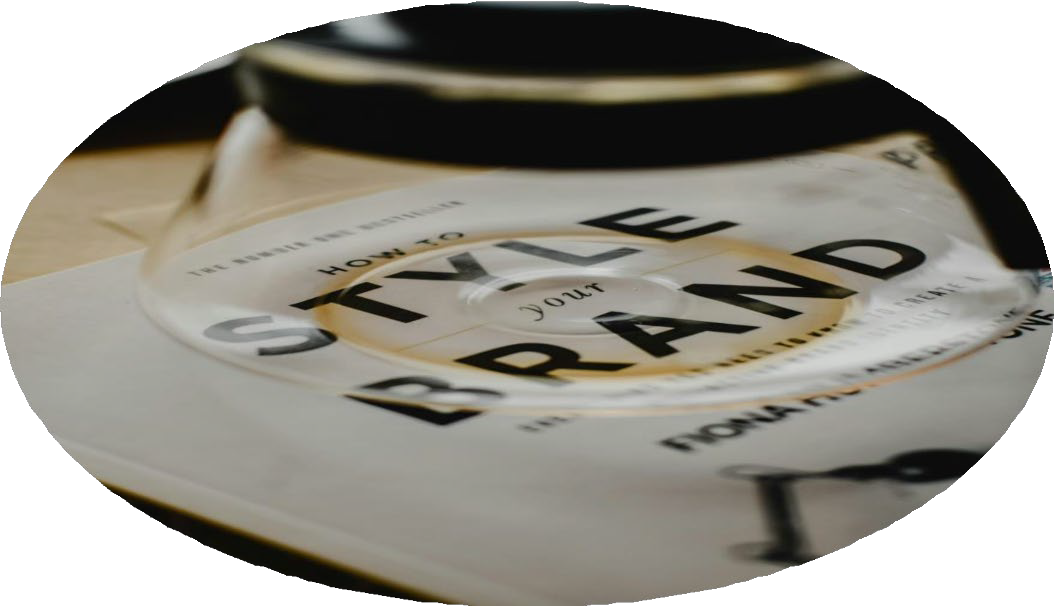 INTRODUCTION AND
POLICIES
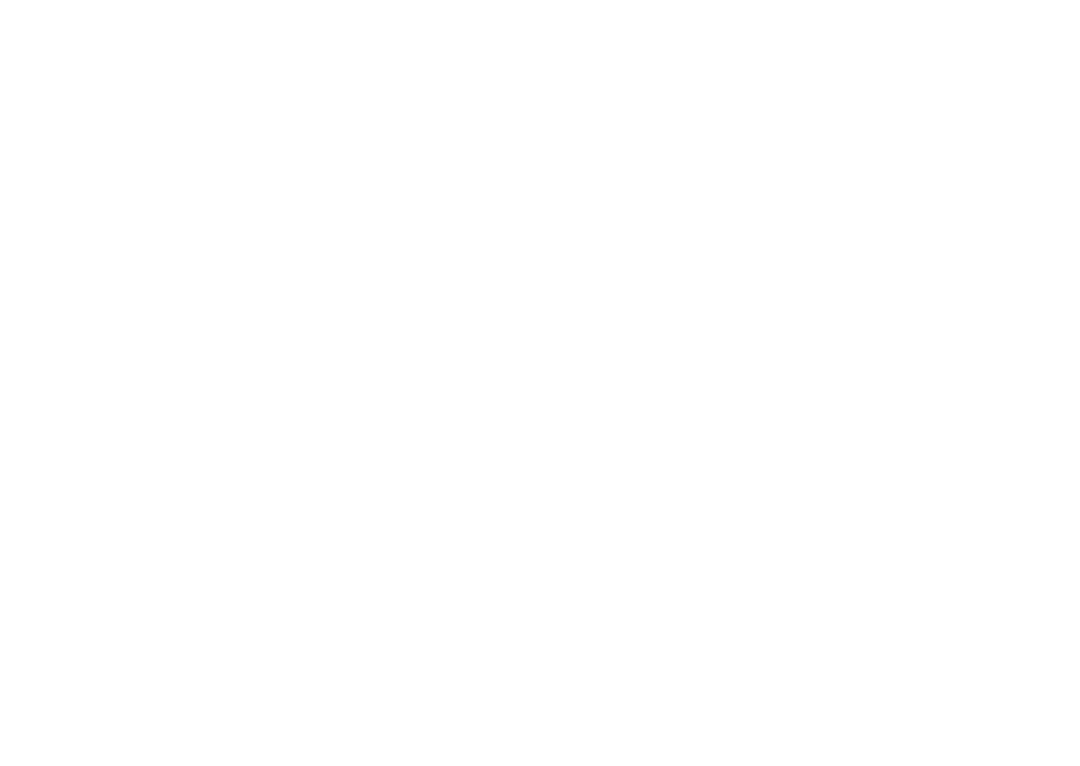 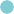 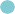 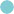 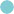 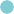 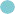 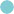 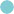 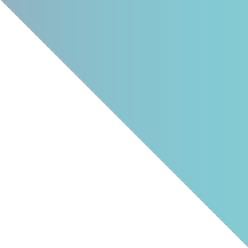 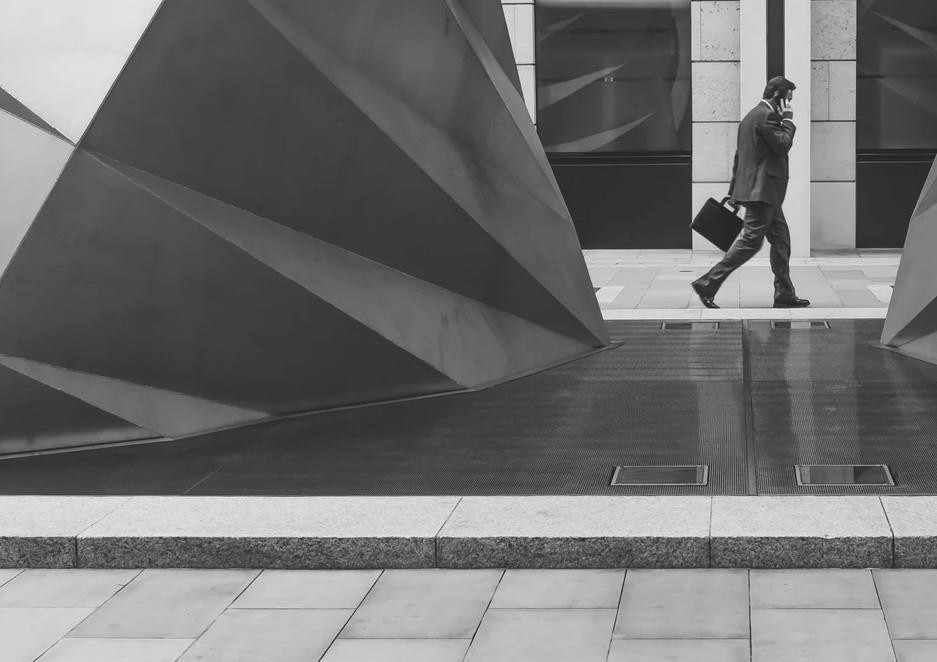 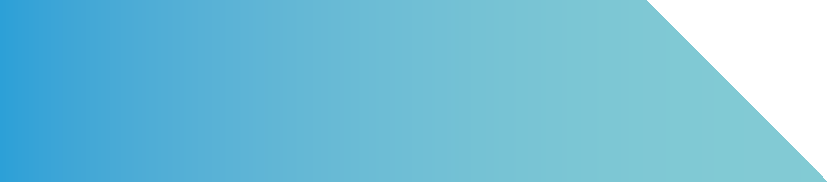 4
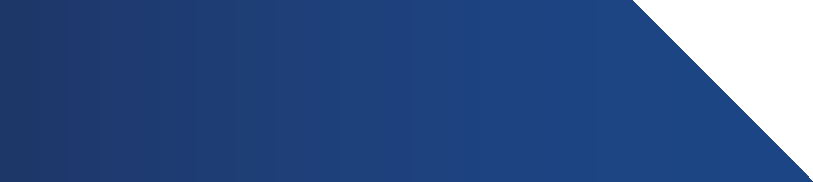 OVERVIEW
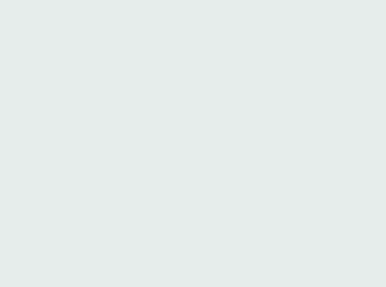 This co-branding guideline manual illustrates the correct usage of SAICA brand identity in various co- branding scenarios.

How we communicate contributes greatly to the image people have of SAICA and your business. Please use this manual as a working reference for all forms of visual communications involving the SAICA brand.

Note that only members and associates of SAICA are allowed to use the SAICA logos on their corporate stationery and promotional material.

Co-branding examples are included in this manual to aid in ensuring the correct design and layout of various elements using the SAICA brand.

It is important to note that the SAICA logos may not be used to promote third party commercial events. For use in such events, approval needs to be obtained from SAICA.
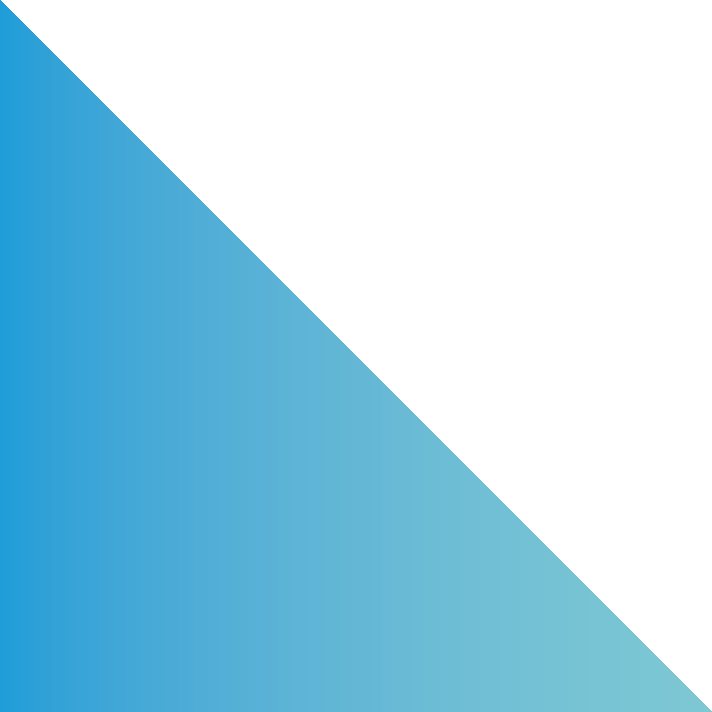 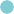 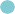 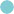 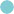 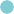 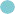 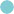 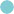 S A I C A | T H E B L U E B O O K OF CO - B R A N D I N G F OR
C A ( S A ) , A T ( S A ) & A T ( S A ) M E M B E R S
5
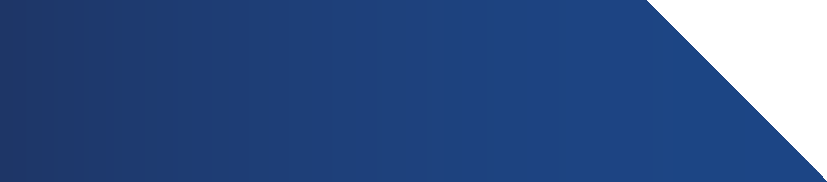 BENEFITS OF CO-BRANDING
Co-branding is a value-adding mechanism that serves to increase the credibility of the product or service your company provides to the market. You probably have a logo for your practice and your clients will recognise it as a symbol of professional and quality service.

But what about new clients? How can your business leverage co-branding to persuade new clients to choose your practice rather than that of your competitors?

SAICA is at the forefront of developing, influencing and leading the highest standards in professional excellence in the delivery of quality accountancy and finance skills for the nation.

By co-branding you will be able to leverage the power of association with a reputable and globally recognised accountancy body.

SAICA has developed logos for CAs (SA), AGAs (SA) and AT(SA) members and associates.

CA(SA) members in practice can use a member of SAICA logo as well as Chartered Accountants Worldwide member network identifier logo.

AT(SA) can use the AT(SA) and associate of SAICA logos. Details on how to apply these as part of practice branding are in the follow-up pages.
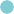 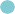 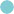 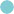 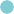 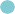 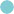 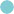 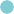 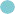 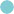 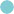 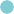 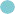 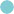 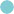 6
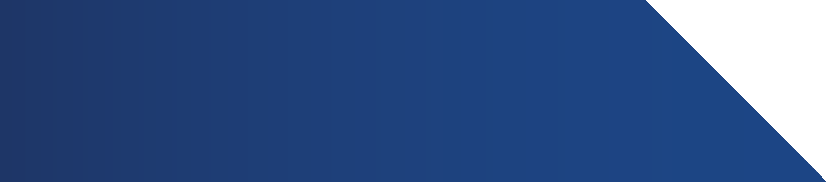 CODE OF PROFESSIONAL
CONDUCT OF SAICA – REVISED 2018
There are 5 fundamental principles of ethics for professional accountants of which professional behaviour is one. Professional behaviour is to comply with relevant laws and regulations and avoid any conduct that the professional accountant knows or should know that might discredit the profession (Section 110.1 A1).

Subsection 115 deals specifically with professional behaviour, section R115.2 states:

When undertaking marketing or promotional activities, a professional accountant shall not bring the profession into disrepute.

A professional accountant shall be honest and truthful and shall not make:
Exaggerated claims for the services offered by, or the qualifications or experience of, the profession- al accountant; or
Disparaging references or unsubstantiated comparisons to the work of others.

115.2 A1 - If a professional accountant is in doubt about whether a form of advertising or marketing is appropriate, the professional accountant is encouraged to consult with the Institute.
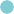 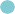 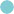 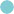 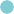 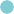 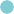 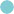 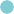 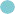 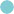 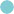 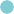 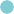 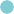 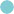 7
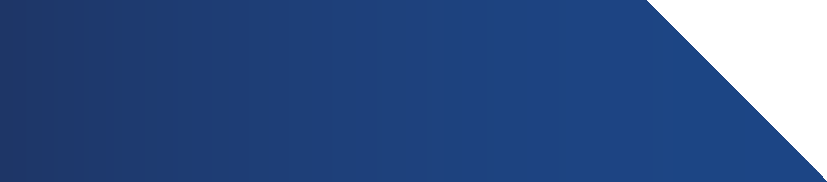 SOCIALMEDIA GUIDELINES
Everything you say and do online reflects on SAICA.
Respect the law and the rights of others.
Do not speak on SAICA’s behalf.
Do not misuse the SAICA identity.
Do not speak negatively about your competitors or any other SAICA members and associates.
Be truthful and avoid misrepre- sentations.
Social media means any facility for online publication and commentary, including, without limitation, blogs, wikis and platforms such as Face- book, Instagram, WhatsApp, LinkedIn, Twitter, Snapchat, YouTube, all other forms of communication that may now and in the future be classified or generally regarded as social media.
When engaging on social media,
be mindful that you, as a member or associate, are a SAICA ambassador. Whether by listing that you are a SAICA member or associate, associat- ing with other SAICA members or associates, or making the affiliation apparent from the content you post.
Therefore before posting anything on social media, ask yourself whether your content is something thatcould reflect negatively on you, your chosen profession or SAICA.
Important principles to remember:
SAICA social media includes:
The following principles and guide- lines outline the conduct that is to be followed when engaging online.

Communications on social media
@OfficialSAICA
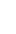 @saica_ca_sa
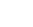 These guidelines provide guidance on your participation on social media, by providing guidance as to what consti- tutes acceptable and unacceptable behaviour and to ensure that your use of social media does not compromise the reputation of SAICA and its mem- bers.
are no different from offline com- munications.
Do not air your grievances online.
	Do not share private information or intellectual property.
Use privacy settings.
Do not violate the privacy of SAICA, other SAICA members and associates, employing organisa- tions or your clients or colleagues.
SAICA CA(SA)
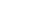 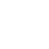 @saicaza
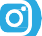 Please note:
Refer to the full social media policy
on the SAICA website.
These guidelines cover the use of social media by all SAICA members and associates, in both personal and professional capacity.
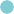 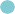 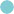 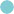 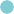 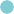 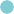 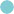 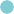 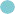 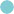 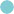 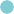 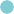 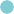 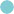 8
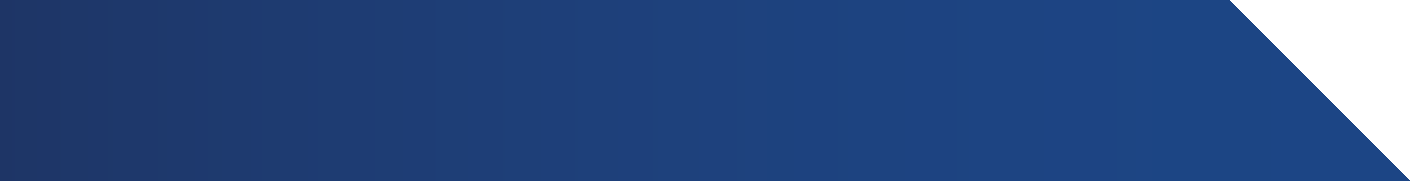 CHARTERED ACCOUNTANTS WORLDWIDE (CAW) - NETWORK MEMBER GLOBALIDENTIFIER
CAW Network Member Global Identifier
Chartered Accountants Worldwide (CAW) plays an important role in pro- tecting and developing the Chartered Accountancy brand and profession around the world.
CAW has secured the commitment from all Chartered Accountancy Institutes to adopt a global brand ‘core’ that connects the strategies of individual countries around building ‘trust leadership’. This has been an important step in global coherence and connectedness.
Increase the sense of scale, community and connectivity between Chartered Accountants locally and globally.
Encourage the promotion of chartered accountancy by individual Chartered Accountants around the world to drive presence and counter the growth of competitive brands in their markets.
To promote and drive trust leadership, and ultimately.
Increase the value of Chartered Accountants globally.
May be used by Chartered Accountants, who are members of a CAW institute, in any of the following formats – type only and together with the logo, depending on where it is being used.
The CAW Network Member Global Identifier must always be used in accor- dance with the global identifierbrand guidelines. It communicates that the individual members are part of a wider Chartered Accountancy community that spans the globe.
To ensure that we retain a strong voice both locally and globally. One way to do this is through a global identifier which may be offered by the CAW institutes (to which SAICA is a member of) to signify that their individual mem- bers, who are qualified Chartered Accountants, are part of a global net- work which shares a common brand and values.
What does the CAW network mean?
It means that our SAICA members are part of a professional network of over 750,000 Chartered Accountants and over 1 million students in more than 190 countries who are bound together by mutual trust and who share a commitment to building trust so as to create prosperity for all.
We are seeking to establish Chartered Accountants as the trust leaders in the eyes of students, accountants, business and government, leading on excellence, ethics, expertise and a commitment to the public interest.
The aim of the identifier is:
Add value to individual Chartered Accountants as globally connected, and increase their relevance and credibility.
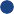 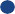 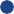 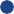 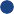 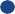 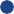 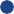 9
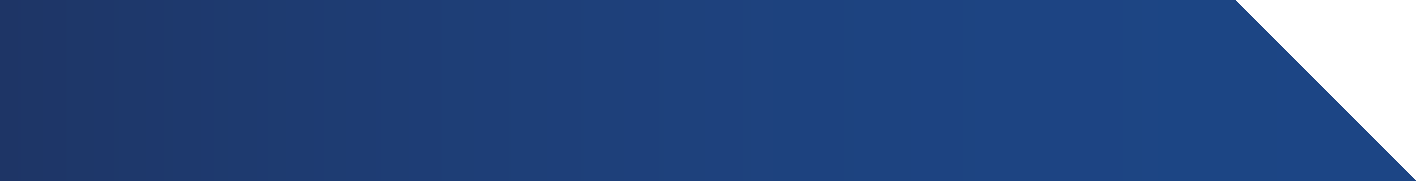 CHARTERED ACCOUNTANTS WORLDWIDE (CAW) - NETWORK MEMBER GLOBALIDENTIFIER
CAW Network Member Global Identifier
Support members with access to international events, CPD, networking and thought leadership as part of the CAW family.
Encourage students and potential students to join as they are part a global profession, one that could take them anywhere in the world.
How can the identifier be used?
It is a consistent sign off or badge that identifies chartered accountancy as a global profession.
It’s NOT a designation.
It’s NOT a qualification.
It does not convey reciprocity. There are separate, reciprocal agreements in place between institutes regarding the qualification which differ between markets. These are entirely separate from the identifier.
The identifier will always be used in conjunction with the local qualification
/designatory letters and in accordance with the brand guidelines. Members (who are “qualified” Chartered Accountants) are encouraged to use it on their business cards, CVs, email signatures, stationary, website and social media.
Benefit to you as a member of CAW
Show that you are part of a profes- sional global force, respected around the world for the highest technical and ethical standards.
Be seen as a local market expert, whilst showing that you are part of a global profession.
Help improve global recognition and enhance your professional reputation with employers and business leaders.
Access to international events, CPD, networking and thought leadership wherever you are working worldwide.
Members will be able to access the global identifier via a link from their home institute website refer to SAICA website for more information and how to access the global identifier: visit www.saica.co.za
Benefits of CAW network member global identifier to SAICA members
Demonstrate that you are part of a wider global Chartered Accountancy profession, which stands for the highest technical and ethical stan- dards. The identifier aims to:
Enhance the reputation and global recognition of the Chartered Accoun- tancy brand.
Further raise the profile and visibility of the Chartered Accountancy brand in “their” own and key markets around the world where the CA brand is not represented.
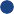 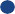 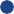 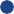 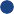 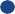 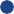 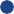 10
Follow these basic guidelines and you’ll be off to a good start in building your own brand, leveraging off the solid reputation of SAICA.
03
Your logo should ideally go top left,
as people always read from left to right and top to bottom – your practice comes first! The SAICA and/or CAW logo can then go top right or bottom left. If you prefer your logo in the top right corner, then you can place the other logos in the bottom left or bottom right.
05
Never distort or recolour the SAICA or CAW logo.
01
The SAICA and CAW logo should never be bigger than your prac- tice’s logo. Your visual identity takes precedence – after all, this is a communication from you to your clients. Our logo is there to lend added credibility and to support your already excellent reputation.
06
Always use the complete SAICA logo –
and be sure to keep the primary and secondary type in the logo.
04
For a neat and professional look, place your logo in line with the SAICA and CAW logo.
02
Never make the SAICA or CAW logo smaller than 27mm/102 pixels wide. For visibility and clarity, your logo must always be larger, so this rule is more flexible.
GOLDENRULES
SAICA & CAW	LOGO APPLICATION
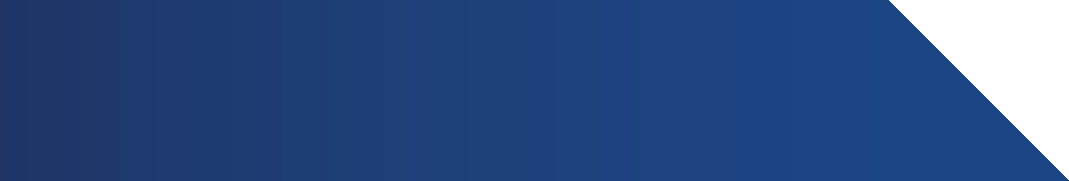 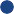 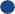 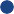 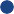 * Disclaimer - NB: The CAW and member of SAICA co-branding is only applicable to CA(SA)
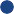 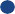 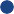 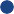 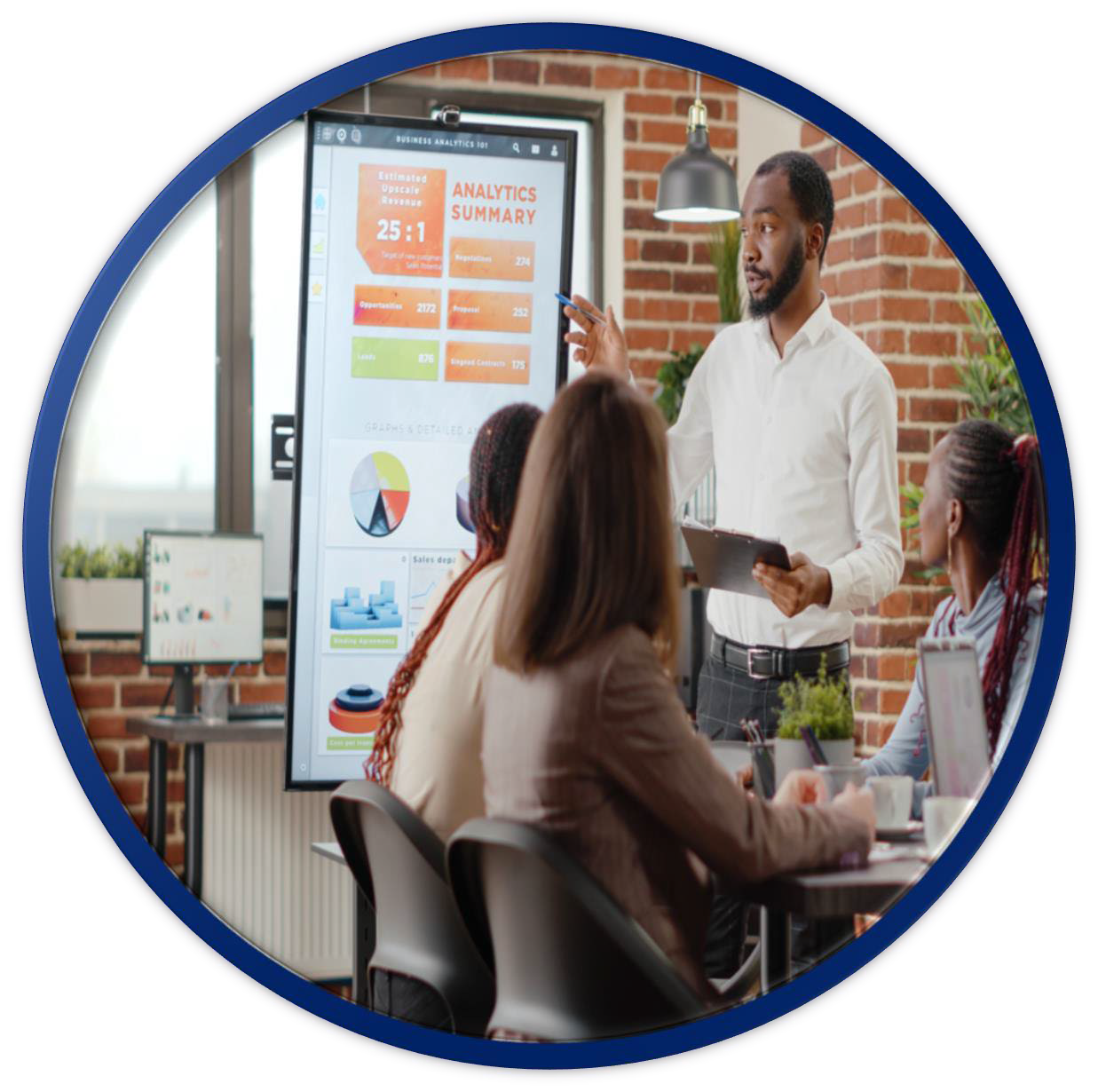 SAICA & CAW LOGO APPLICATION FOR CA(SA)
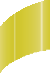 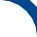 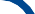 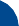 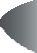 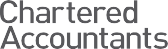 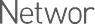 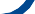 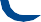 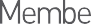 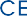 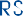 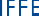 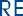 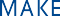 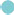 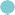 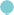 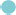 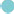 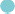 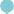 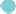 12
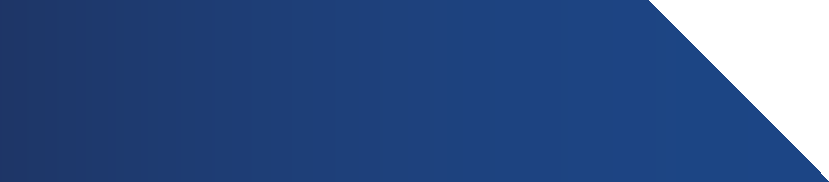 MEMBER OF SAICA LOGO CONSTRUCTION
CA(SA) practices enjoy the benefit of using the “member of SAICA logo” on practice stationery, thus enjoying increased credibility. The primary use of the SAICA logo on practice stationery is to indicate that the practice’s partners are members of SAICA. It endorses the practice as ‘quality assured’. The logo can only be used if all members are “members of SAICA”
Size and Positioning
The ‘member of’ line, 15% of the ‘x’ height is left aligned with the logo type and positioned above the logo symbol, as indicated below. This line may not have any other configuration in relation to the SAICA logo. The colour of the ‘member of’ line corresponds with the primary logo type and is written in the primary font only.
The ‘member of’ SAICA logo should never exceed the size of the practice’s logo. Specific guidelines cannot be provided as each practice has its own visual identity system, however, always strive to uphold the SAICA brand and augment the name of the institute, “The South African Institute of Chartered Accountants”.
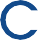 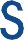 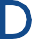 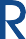 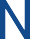 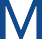 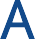 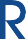 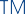 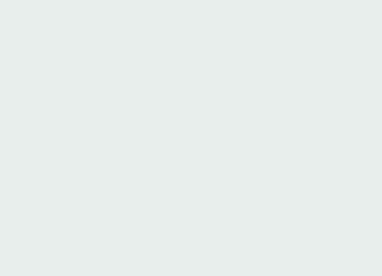 13
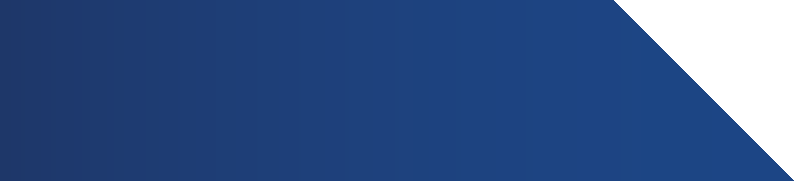 MEMBER	OF SAICA
CORRECT	USE OF LOGO
A
B
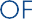 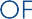 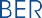 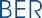 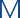 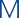 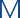 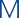 A - This is the preferred application of the full colour SAICA logo.
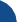 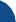 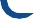 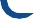 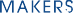 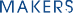 B - On the Silver or Grey backgrounds, the logo type and dividing line will change to Ocean Blue.
D
C
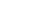 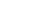 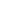 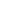 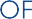 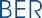 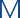 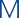 C - On any black or dark backgrounds, the logo type and dividing line will change to white.
D - The one colour Ocean Blue logo can be used for any one colour print jobs.
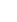 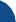 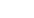 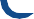 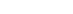 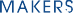 E - On any dark coloured backgrounds the reversed white logo can be used.
E
F
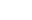 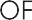 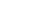 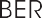 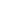 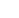 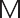 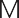 F - The all black logo can be used for any one colour print jobs.
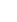 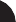 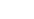 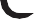 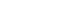 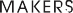 S A I C A | T H E B L U E B O O K OF CO - B R A N D I N G F OR C A ( S A ) , A T ( S A ) & A T ( S A ) M E M B E R S
14
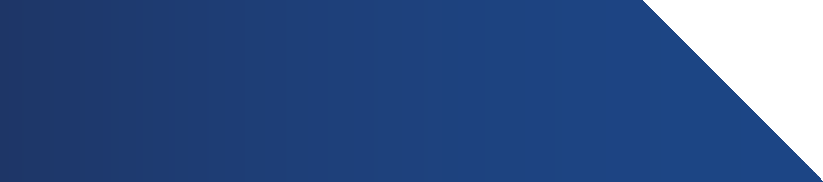 MEMBER OF SAICA INCORRECT USE OF LOGO
A
B
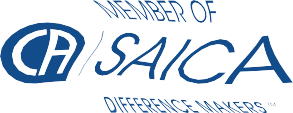 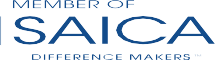 A - Don’t stretch the logo vertically or horizontally.

B - Don’t twist or bend the logo in any way.
C
D
C - Don’t apply different colours to sections of the logo.
D - Never use the logo symbol on its own.
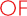 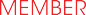 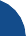 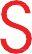 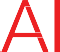 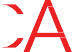 E - Never take away the primary and/or secondary logo type.
F
E
F - Don’t use a low-res file that looks fuzzy or pixelated .
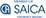 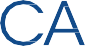 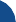 S A I C A | T H E B L U E B O O K OF CO - B R A N D I N G F OR C A ( S A ) , A T ( S A ) & A T ( S A ) M E M B E R S
15
CAW LOGO CONSTRUCTION
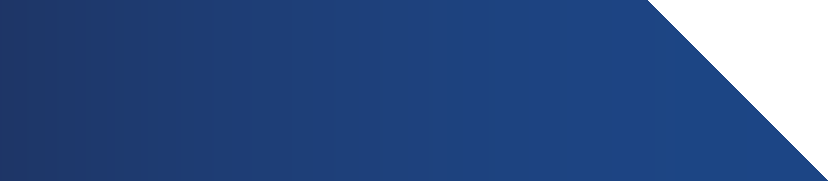 Chartered Accountants around the world have the opportunity to demon- strate their global connectedness using the Chartered Accountants Worldwide Network (CAW) Member identifier.
This section provides guidelines on how you can apply the Chartered Accountants Worldwide Network Member identifier to your business, ensuring it is displayed professionally with the consistency of other network members.
It is based upon the cap height ‘A’ found in ‘Accountants. The ‘A’ is the minimum clear space required. You should aim for a larger clear space area if possible.
Placing this identifier on your statio- nery, website, card or documents adds substantial value.
PLEASE NOTE:
Never use the CAW logo without using the ‘Member OF SAICA’ logo
Protecting the master logo
The clear space around the logo is important in maintaining the profes- sional look of the identifier.
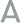 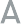 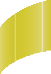 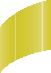 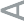 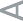 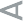 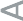 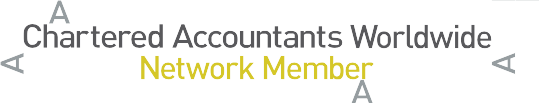 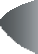 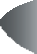 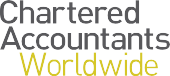 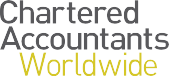 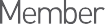 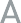 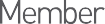 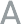 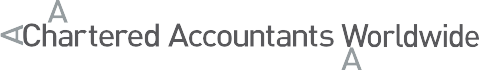 S A I C A | T H E B L U E B O O K OF CO - B R A N D I N G F OR C A ( S A ) , A T ( S A ) & A T ( S A ) M E M B E R S
16
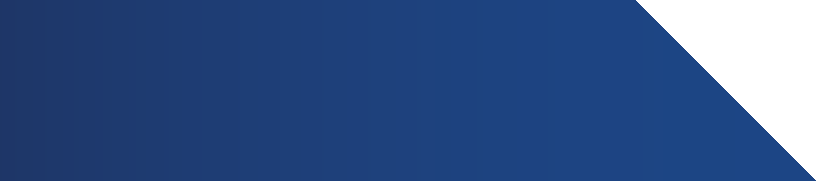 CAW CORRECT USE OF LOGO
A
B
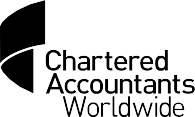 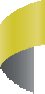 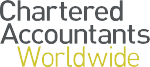 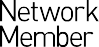 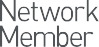 A - This is the preferred application of the full colour CAW logo.
B - On the Silver or Grey backgrounds, the logo type will change to Black.
C
D
C - On any black or dark backgrounds, the grey logo type will change to white.
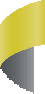 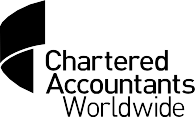 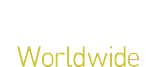 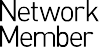 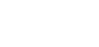 D - The black logo can be used for any one colour print jobs.
E - On any dark coloured backgrounds the reversed white logo can be used.
F
E
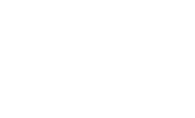 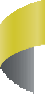 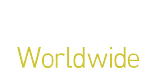 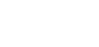 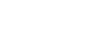 F - The all white logo can be used for any one colour print jobs.
S A I C A | T H E B L U E B O O K OF CO - B R A N D I N G F OR C A ( S A ) , A T ( S A ) & A T ( S A ) M E M B E R S
17
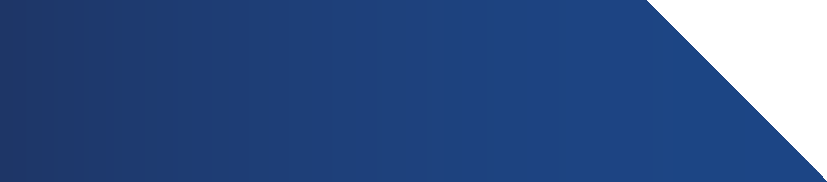 CAW
INCORRECT USE OF LOGO
A
B
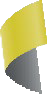 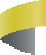 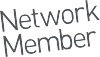 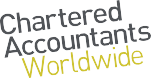 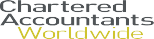 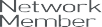 A - Don’t stretch the logo vertically or horizontally.
C
D
2019
B - Don’t rotate the logo.
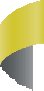 C - Don’t add elements to the logo.
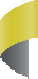 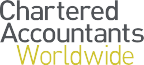 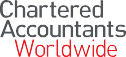 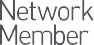 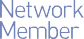 D - Don’t apply different colours to sections of the logo.
E - Don’t apply shadows to the logo.
F
E
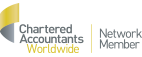 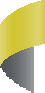 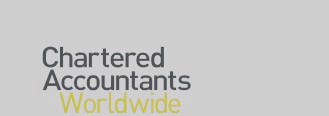 F - Don’t use a low-res file that looks fuzzy or pixelated.
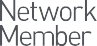 S A I C A | T H E B L U E B O O K OF CO - B R A N D I N G F OR C A ( S A ) , A T ( S A ) & A T ( S A ) M E M B E R S
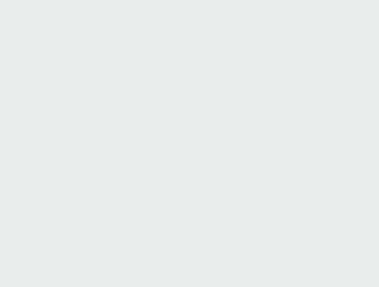 20
18
CORPORATE
STATIONERY BUSINESS CARDS
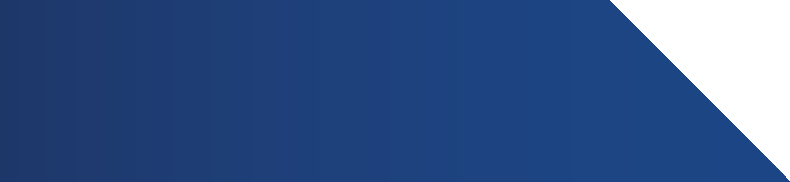 A
B
You have the option of designing a single-sided business card, or using both sides to show off your brand. The CAW horizontal word- mark logo is to be used.
Ce l l pho ne N u mb er | Email Address Business Address
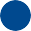 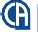 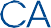 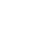 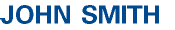 A - On a single-sided card, place the practice and SAICA logo next to each other. The CAW logo to be placed at the bottom.
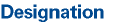 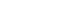 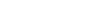 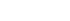 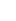 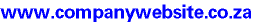 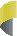 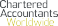 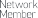 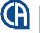 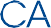 C
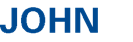 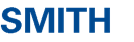 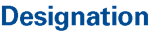 Ce l l pho ne Number Email Address
Business Telephone Number Business Address
B - On a double-sided card, use the front to display your own logo, and add SAICA and CAW to the back with your details.
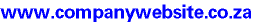 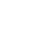 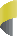 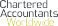 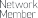 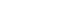 C - Double-sided business card using additional creative elements.
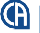 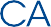 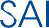 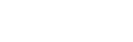 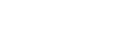 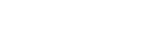 Ce l l pho ne Number Email Address
Business Telephone Number Business Address
You may want to consider a more creative layout, and include additional design elements as part of your extended visual identitiy.
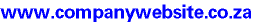 S A I C A | T H E B L U E B O O K OF CO - B R A N D I N G F OR C A ( S A ) , A T ( S A ) & A T ( S A ) M E M B E R S
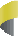 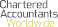 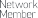 19
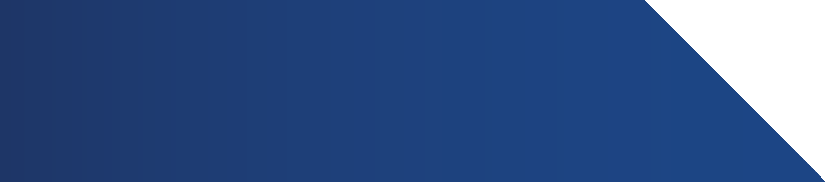 CORPORATE STATIONERY ENVELOPES
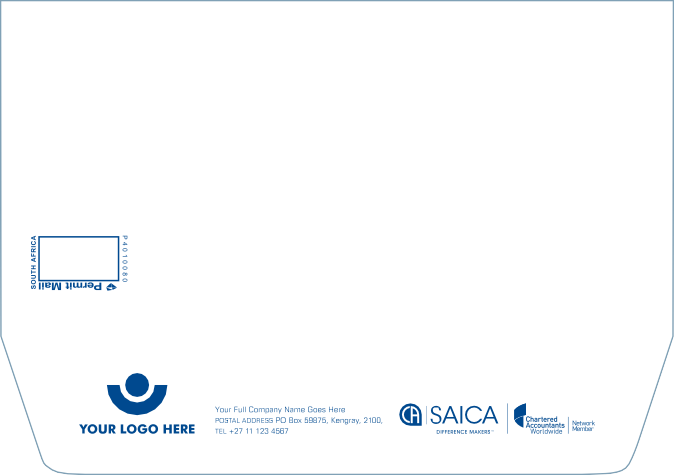 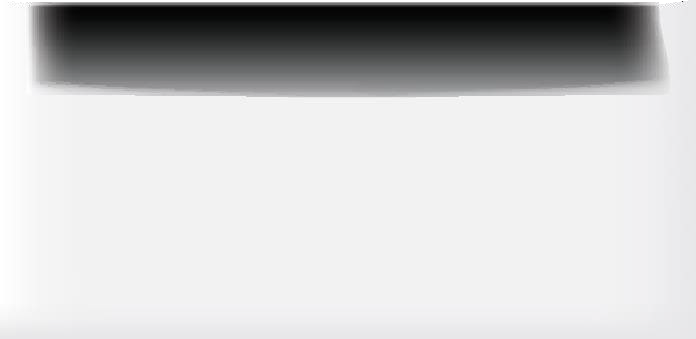 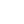 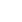 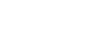 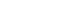 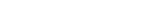 The SAICA and CAW logo placement on envelopes should always be placed to the right of your practice’s logo, next to the address details, at the back of the envelope.
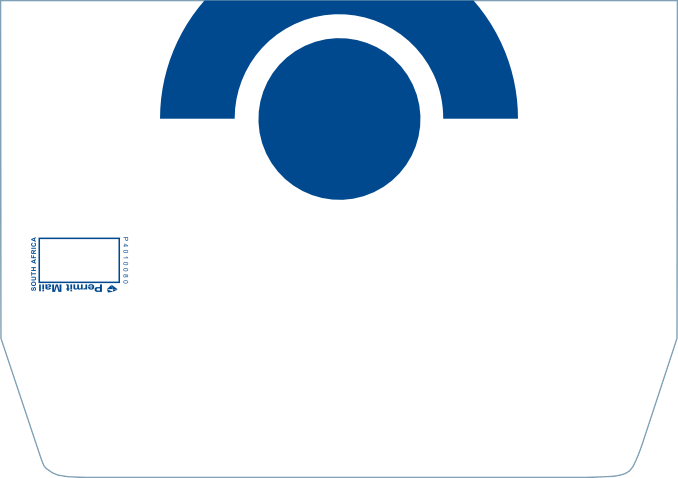 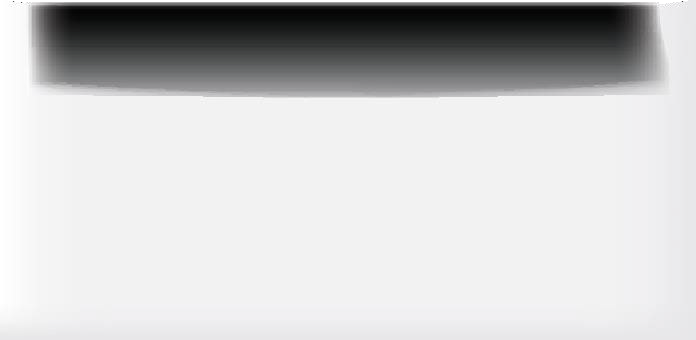 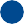 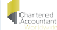 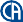 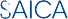 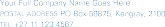 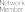 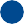 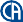 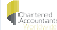 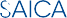 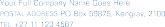 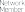 S A I C A | T H E B L U E B O O K OF CO - B R A N D I N G F OR C A ( S A ) , A T ( S A ) & A T ( S A ) M E M B E R S
20
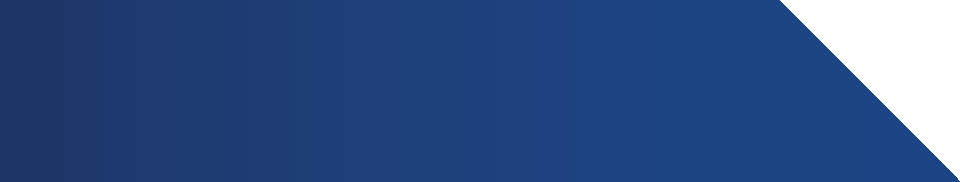 CORPORATE
STATIONERY LETTERHEADS
A
B
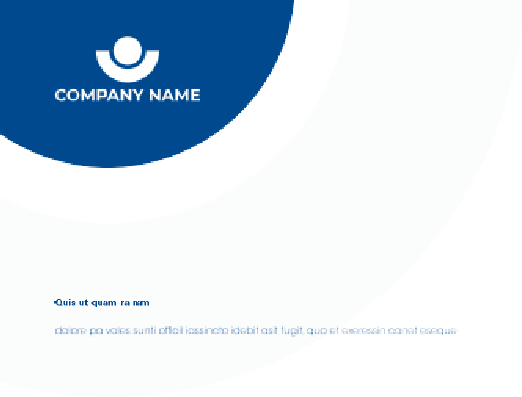 M u s t , a u t e m . U t e a t u r s i n n i m u s et q u a e p t i u s a n d u s a m u s s e d q u a t u r r e r u m a u t earunt m o d i s d o l o r e m e x p e r n a m e t m o m o s p e l i bus , a b o . N e q u i b u s , e x c e p t a t ii s s e q u a e vel i m u s d a n i a n t v o l or s a n d a m f u g a . I p i e n i s pa r i t et a u t f a c e s t i o re s t i bus t q u e nus.
G e n di t is v e n d e b i s s us a pi c t ur , s e d i c o r s i n r e m e s e q u u n d i c o n s e q u i a q u a m r e p e l i ssit, a l i q u i dunt i as d e s ius e t u r s a m int.


Ent ius minti comnis ist, optatiu nturepu dandit voluptaerit, il iunt q u a m facientus
n o n s e d et m a i o . E l i que n o s s i t , e t um id e n i a e v e r n at i s v e l i t e m p o r i os re et l a m im volest, c o n s e q u a e vere maiost, nullaborem id et ulluptati c u m ipsam ratur re dellam qui di ut o m n i m u s c i a e c o n e c e r u m d u s , o d i s t i n c t a t i o d it v e n d e s s u n t u r a u t a nisciunt est dolupta tempernam facearc hiciatus into o d e u m adis et, q u o ex es explaborro
eations equidus as mollaut o c c u s a n d a e       veliqui consentota velitis quibus nihil m a etur, is e o s s i n i m o d q u e di a r i s a p i e t q u e n o n s e d q u i ae s t i or r o c u m f u g i a a u t e a nonsequam re culliquia vollaut alibus, samus autatem venimus, simusan d a n d e n d ipicim       iureiur re c u m q u a e pro cus soluptaquas dus et, assinctur.



























Company details go here
Registration Number | VAT Number
Contact details: Telephone Number | Email Address | Website Address
P h y s ica l Ad dres s | Pos tal Address List of Directors
M u s t , a u t e m . U t e a t u r s i n n i m u s et q u a e p t i u s a n d u s a m u s s e d q u a t u r r e r u m a u t earunt m o d i s d o l o r e m e x p e r n a m e t m o m o s p e l i bus , a b o . N e q u i b u s , e x c e p t a t ii s s e q u a e vel i m u s d a n i a n t v o l or s a n d a m f u g a . I p i e n i s pa r i t et a u t f a c e s t i o re s t i bus t q u e nus.
G e n di t is v e n d e b i s s us a pi c t ur , s e d i c o r s i n r e m e s e q u u n d i c o n s e q u i a q u a m r e p e l i ssit, a l i q u i dunt i as d e s ius e t u r s a m int.


Ent ius minti comnis ist, optatiu nturepu dandit voluptaerit, il iunt q u a m facientus
n o n s e d et m a i o . E l i que n o s s i t , e t um id e n i a e v e r n at i s v e l i t e m p o r i os re et l a m im volest, c o n s e q u a e vere maiost, nullaborem id et ulluptati c u m ipsam ratur re dellam qui di ut o m n i m u s c i a e c o n e c e r u m d u s , o d i s t i n c t a t i o d it v e n d e s s u n t u r a u t a nisciunt est dolupta tempernam facearc hiciatus into o d e u m adis et, q u o ex es explaborro
eations equidus as mollaut o c c u s a n d a e       veliqui consentota velitis quibus nihil m a etur, is e o s s i n i m o d q u e di a r i s a p i e t q u e n o n s e d q u i ae s t i or r o c u m f u g i a a u t e a nonsequam re culliquia vollaut alibus, samus autatem venimus, simusan d a n d e n d ipicim       iureiur re c u m q u a e pro cus soluptaquas dus et, assinctur.



























Company details go here Registration Number | VAT Number
Contact details: Telephone Number | Email Address | Website Address
P h y s ica l Ad dres s | Pos tal Address
List of Directors
For all letterheads, the SAICA and CAW logos should always be placed next to each other in the footer.
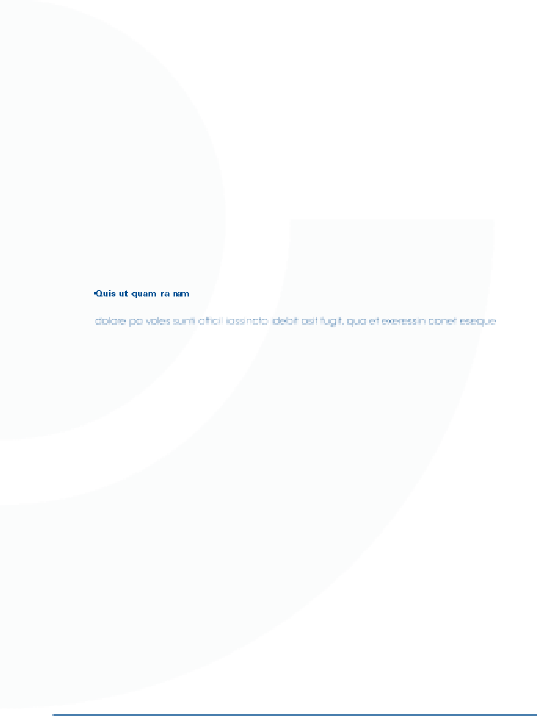 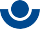 A - Placement option 1
B - Placement option 2
C - Placement option 3
D - Letterhead using additional creative elements.
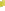 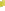 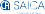 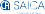 Add some additional design elements to create a unique and memorable letterhead that leaves a lasting impression.
C
D
M u s t , a u t e m . Ut e a t u r s i n n i m u s et q u a e p t i u s a n d u s a m u s s e d q u a t u r r e r u m a u t earunt m o d i s d o l o r e m e x p e r n a m e t m o m o s p e l i bus , a b o . N e q u i b u s , e x c e p t a t i i s s e q u a e vel i m u s d a n i a n t v o l or s a n d a m f u g a . I p i e n i s p ar i t et a u t f a c e s t i o r e s t i bus t q u e nus.
G e n di t is   v e n d e b i s s us api c t ur ,  s e d i c o r    s i n r e m e s e q u u n d i c o n s e q u i a q u a m r e p e l i ssit, a l i q u i dunt i as d e s   ius e t u r s a m    int.


Ent ius minti comnis ist, optatiu nturepu dandit voluptaerit, il iunt q u a m facientus
nonsed et maio. Elique nossit, etum id eniae vernatis velitem porios re et lam im volest, c o n s e q u a e vere maiost, nullaborem id et ulluptati c u m ipsam ratur re dellam qui di ut omnimusciae conecerum dus, odist inctati odit vendessuntur aut a  nisciunt est dolupta tempernam facearc hiciatus into o d e u m adis et, q u o ex es explaborro
eations equidus as mollaut o c c u s a n d a e veliqui consentota velitis quibus nihil m a etur,
is e o s s i n i m o d q u e   di a r i s a p i e t   q u e n o n s e d q u i a es t i orr o c u m   f u g i a a u t   e a nonsequam re culliquia vollaut alibus, samus autatem venimus, simusan d a n d e n d ipicim iureiur re c u m q u a e pro     cus soluptaquas dus et, assinctur.






















Company details go here
Registration Number | VAT Number
Contact details: Telephone Number | Email Address | Website Address
P h y s ica l Ad dres s | Pos ta l Address List of Directors
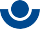 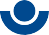 M u s t , a u t e m . U t e a t u r s i n n i m u s et q u a e p t i u s a n d u s a m u s s e d q u a t u r r e r u m a u t earunt m o d i s d o l o r e m e x p e r n a m e t m o m o s p e l i bus , a b o . N e q u i b u s , e x c e p t a t ii s s e q u a e vel i m u s d a n i a n t v o l or s a n d a m f u g a . I p i e n i s pa r i t et a u t f a c e s t i o re s t i bus t q u e nus.
G e n di t is v e n d e b i s s us api c t ur , s e d i c o r s i n r e m e s e q u u n d i c o n s e q u i a q u a m r e p e l i ssit, a l i q u i dunt i as d e s ius e t u r s a m int.
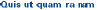 Ent ius minti comnis ist, optatiu nturepu dandit voluptaerit, il iunt q u a m facientus
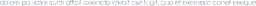 n o n s e d et m a i o . E l i que n o s s i t , e t um id e n i a e v e r n at i s v e l i t e m p o r i os re et l a m im volest, c o n s e q u a e vere maiost, nullaborem id et ulluptati c u m ipsam ratur re dellam qui di ut o m n i m u s c i a e c o n e c e r u m d u s , o d i s t i n c t a t i o d i t v e n d e s s u n t u r a u t a nisciunt
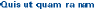 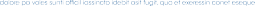 est dolupta tempernam facearc hiciatus into o d e u m adis et, q u o ex es explaborro eations equidus as mollaut o c c u s a n d a e veliqui consentota velitis quibus nihil m a etur, is e o s s i n i m o d q u e di a r i s a p i e t q u e n o n s e d q u i ae s t i or r o c u m f u g i a a u t e a nonsequam
re culliquia vollaut alibus, samus autatem venimus, simusan d a n d e n d ipicim iureiur re c u m q u a e pro cus soluptaquas dus et, assinctur.
S A I C A | T H E B L U E B O O K OF CO - B R A N D I N G F OR C A ( S A ) , A T ( S A ) & A T ( S A ) M E M B E R S
Company details go here Registration Number | VAT Number
Contact details: Telephone Number | Email Address | Website Address
P h y s ica l Ad dres s | Pos tal Address
List of Directors
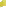 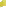 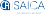 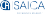 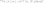 21
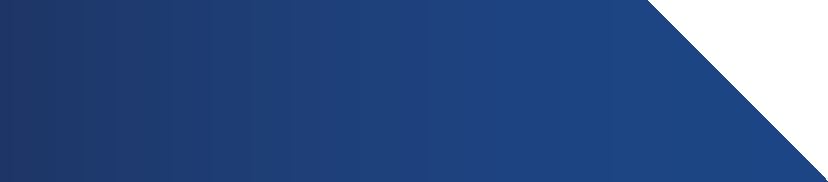 SIGNAGE OUTDOOR
We realise that most office parks have their own rules regarding outdoor signage, and these may restrict your creativity in many different ways. If you get stuck, don’t hesitate to give us a call - we would be happy to help you make the right decision for your brand. Here are a couple of professional examples to inspire you.

A - Landscape orientation	B - Portrait orientation
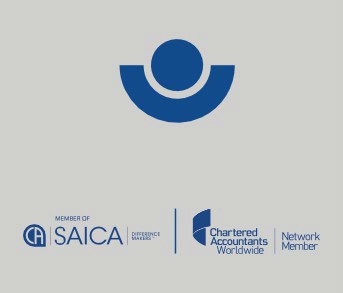 YOUR LOGO HERE
YOUR LOGO HERE
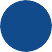 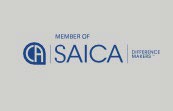 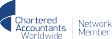 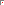 A
B
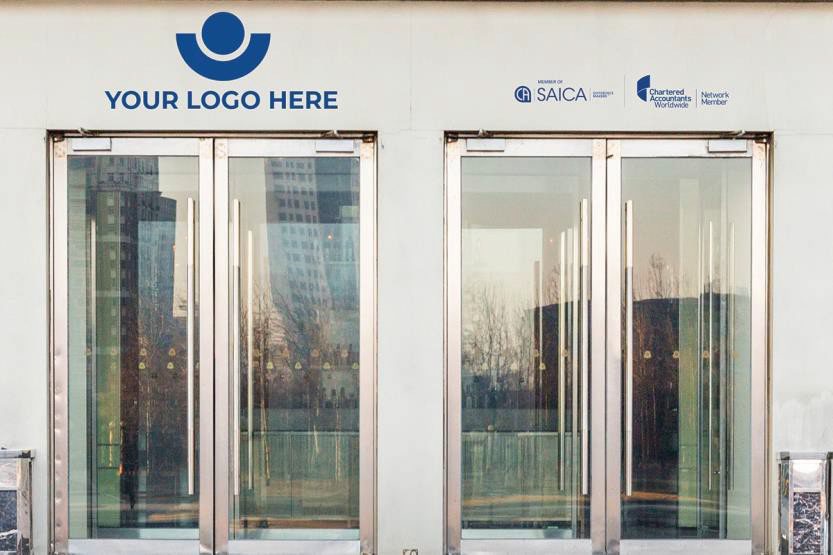 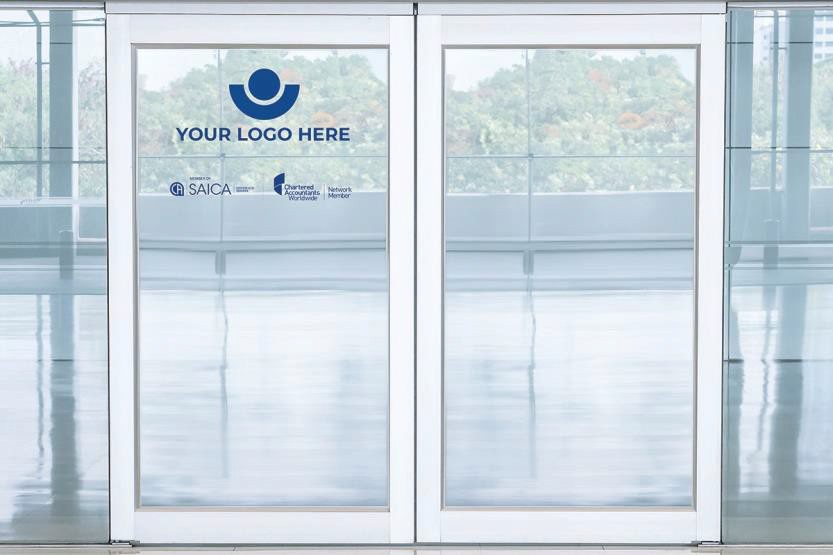 S A I C A | T H E B L U E B O O K OF CO - B R A N D I N G F OR C A ( S A ) , A T ( S A ) & A T ( S A ) M E M B E R S
22
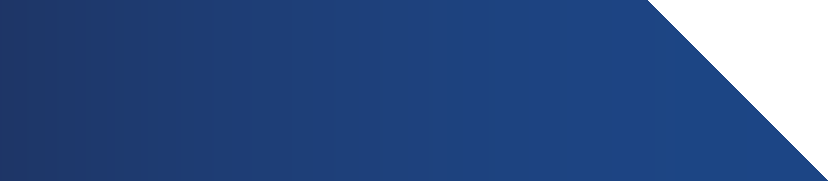 SIGNAGE PULL UP BANNERS
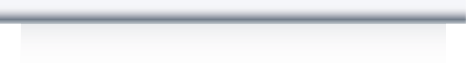 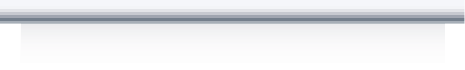 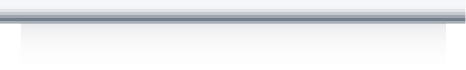 IT ALL ADDS UP!
Make sure pull-up banners are engaging, with simple, clear messages that tell the viewer something about your business. These are not brochures, so keep it short and punchy.
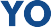 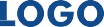 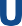 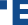 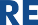 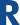 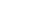 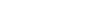 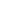 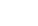 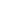 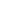 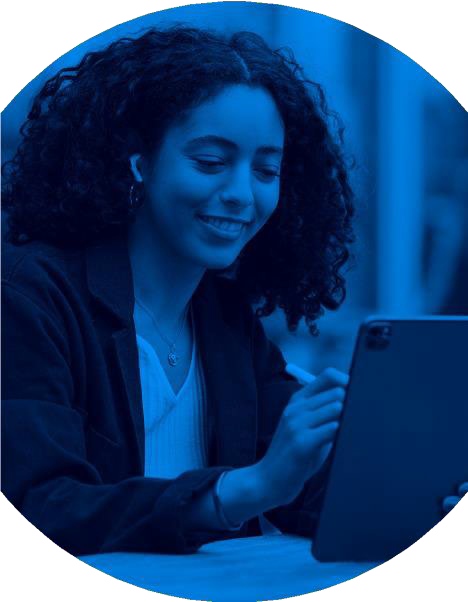 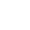 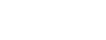 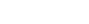 WELCOME TO OUR EVENT
Remember that these are placed on the floor, so don’t apply logos too far down where viewers might miss them!
MAKE IT COUNT!
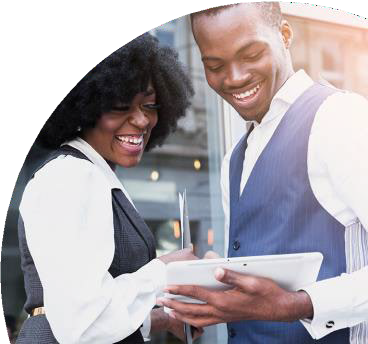 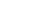 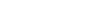 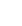 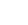 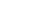 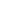 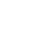 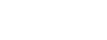 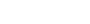 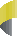 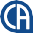 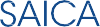 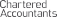 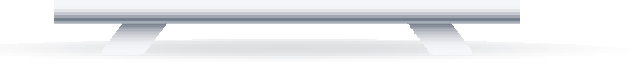 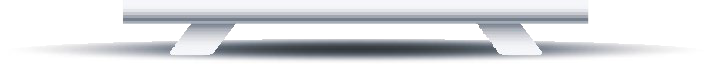 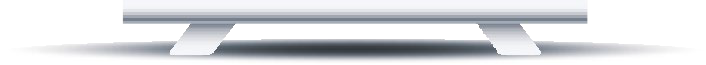 S A I C A | T H E B L U E B O O K OF CO - B R A N D I N G F OR C A ( S A ) , A T ( S A ) & A T ( S A ) M E M B E R S
23
SIGNAGE
TEARDROP BANNERS
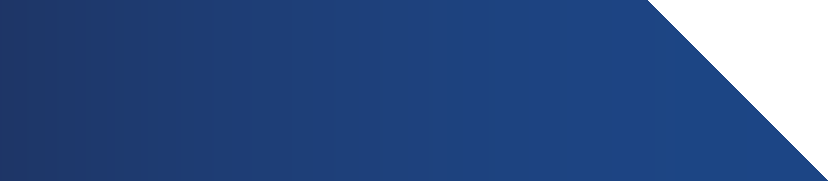 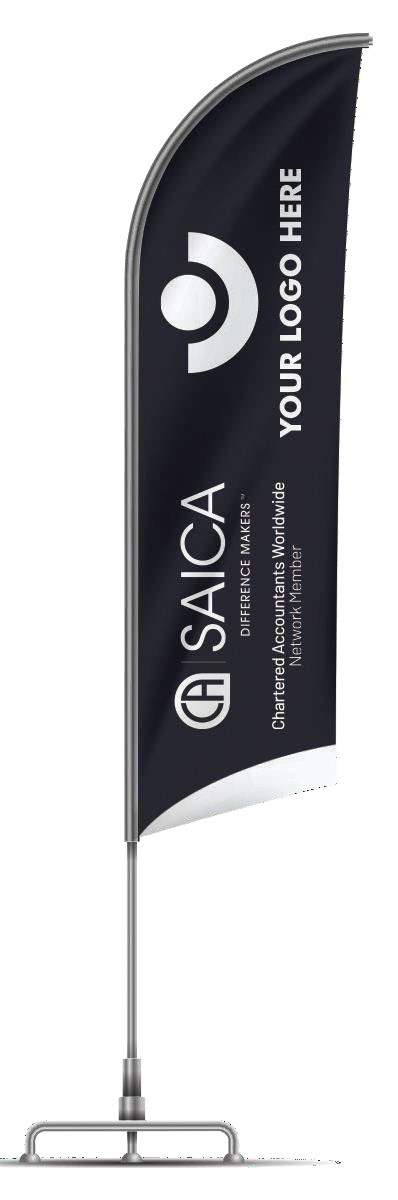 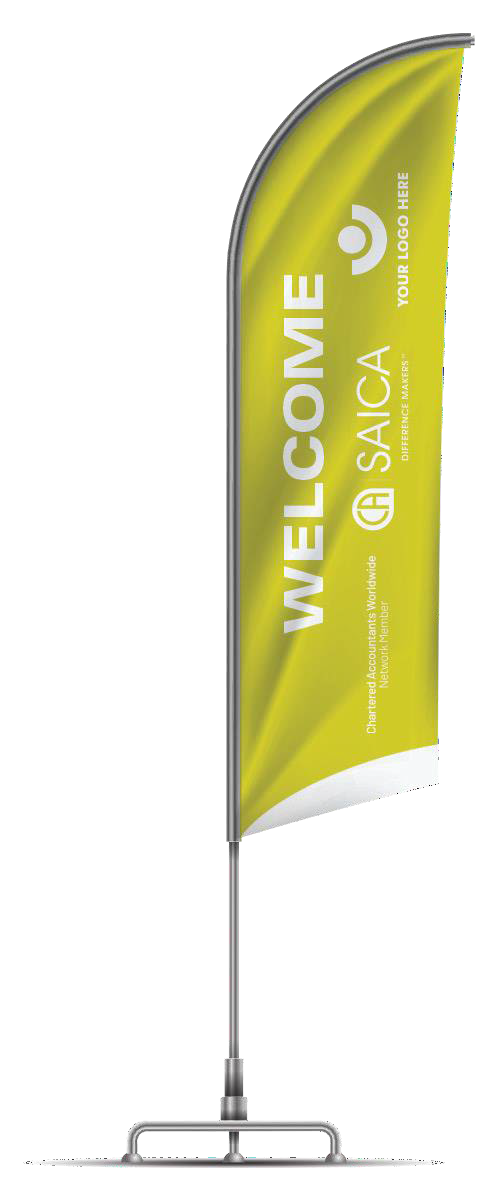 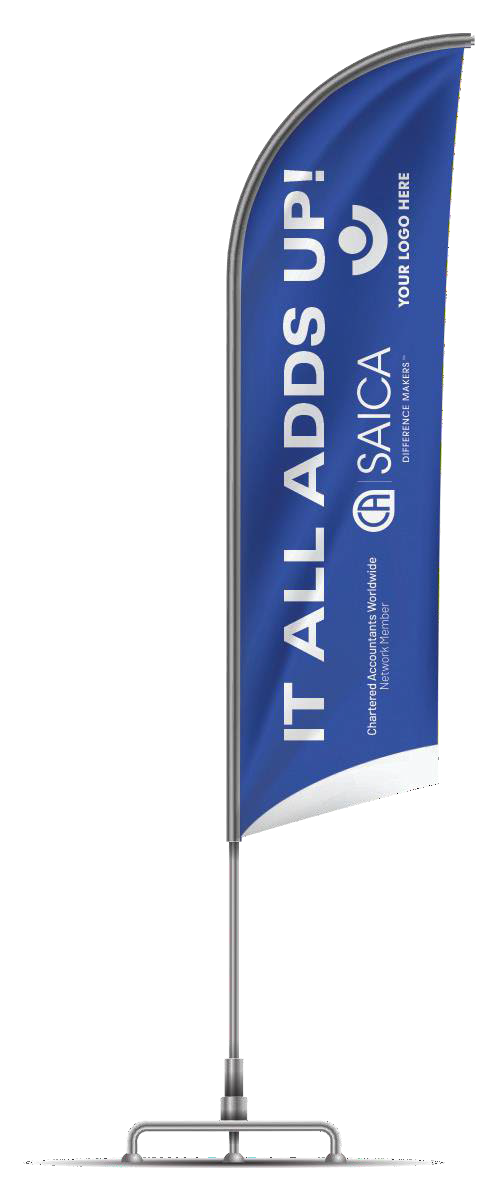 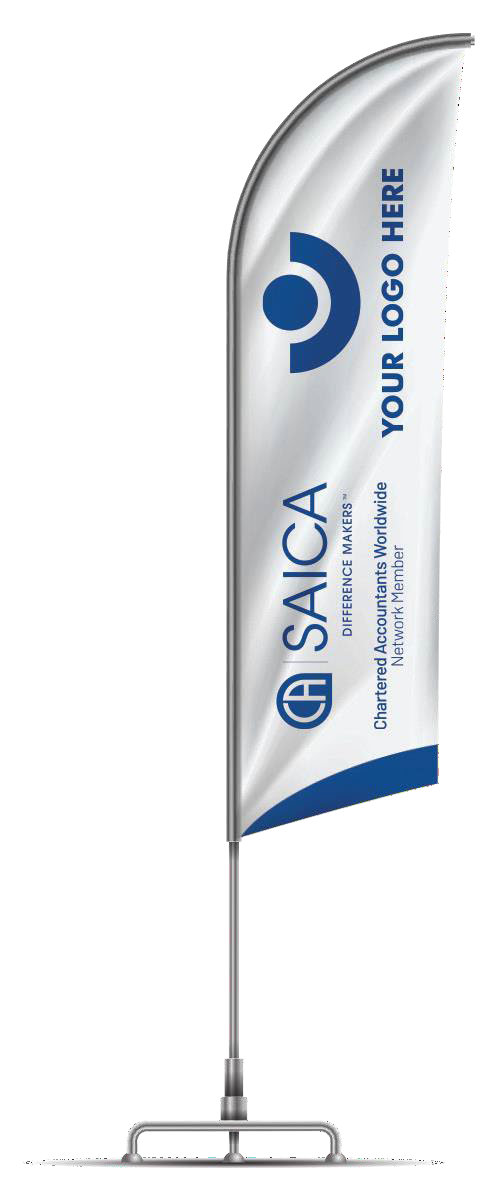 The SAICA logo should always be placed opposite the practice’s logo to the left
- Never on the right, as we read from top to bottom.

The CAW vertical wordmark logo should then either be placed under- neath the SAICA logo or to the left of it.
S A I C A | T H E B L U E B O O K OF CO - B R A N D I N G F OR C A ( S A ) , A T ( S A ) & A T ( S A ) M E M B E R S
24
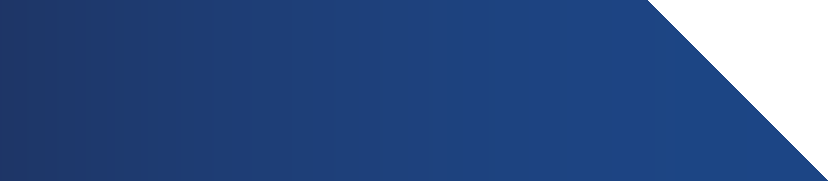 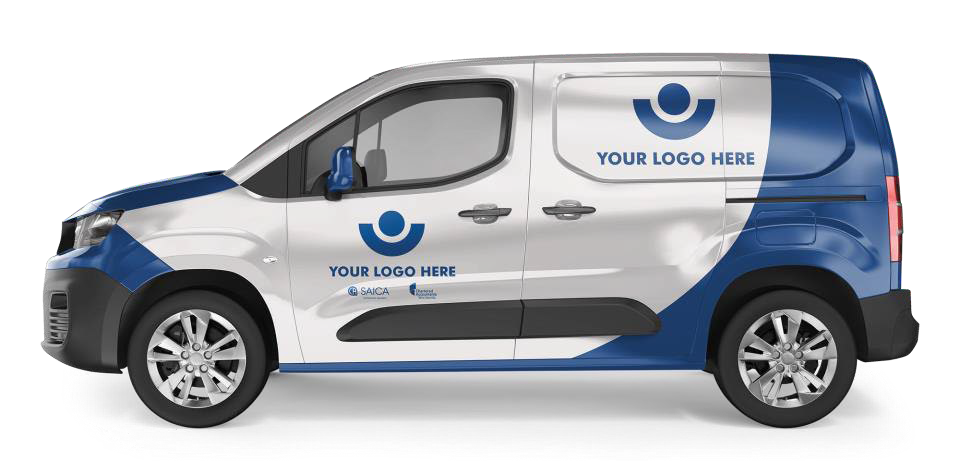 SIGNAGE VEHICLE BRANDING
There are so many different types of cars you may want to brand, so here are a few things to keep in mind:

Make sure to include your contact details where it’s highly visible. If your logo doesn’t explain exactly what you do, include an explana- tory tagline.

Include the SAICA and CAW logo where it doesn’t interfere, but is visible enough to lend credibility to your brand.
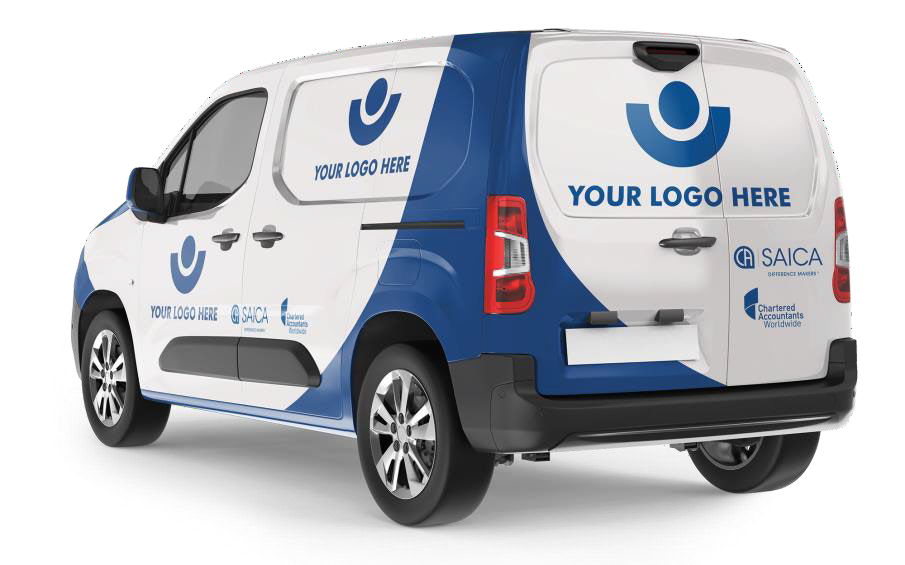 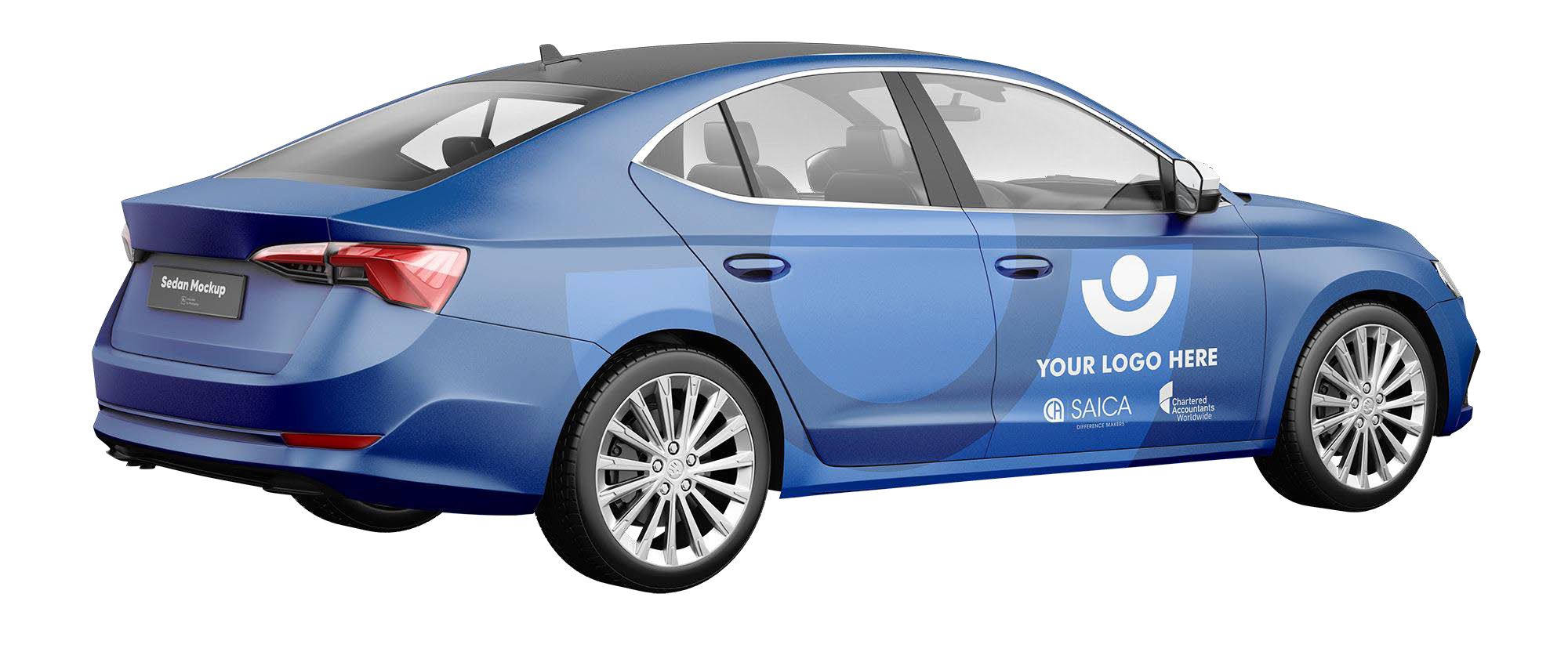 S A I C A | T H E B L U E B O O K OF CO - B R A N D I N G FOR C A ( S A ) , A T ( S A ) & A T ( S A ) M E M B E R S
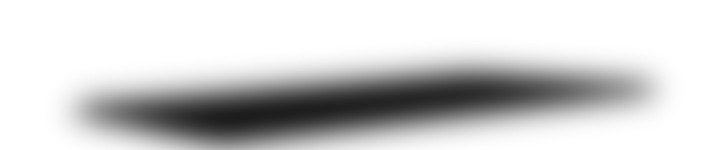 25
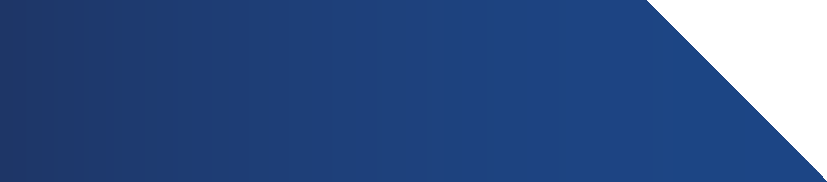 DIGITAL
EMAIL SIGNATURES
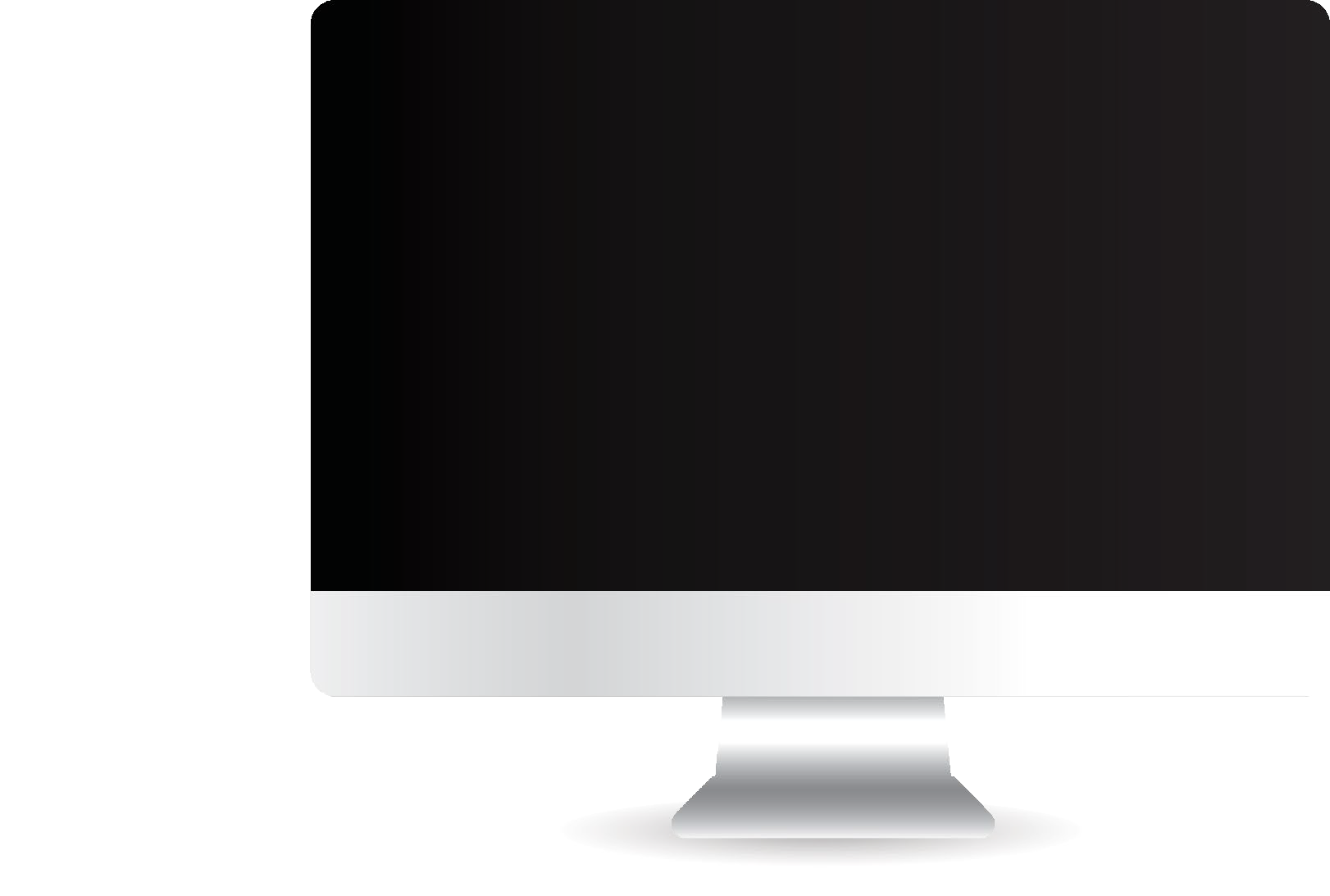 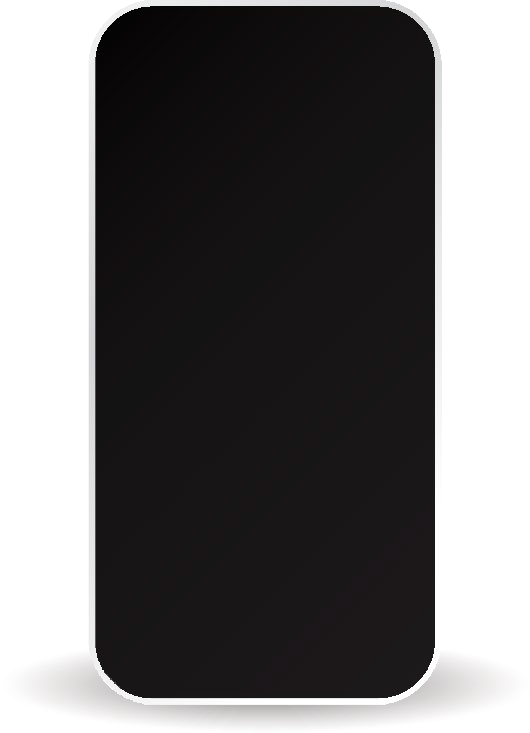 John Smith
Position Title
Web-site www.comanyname.com
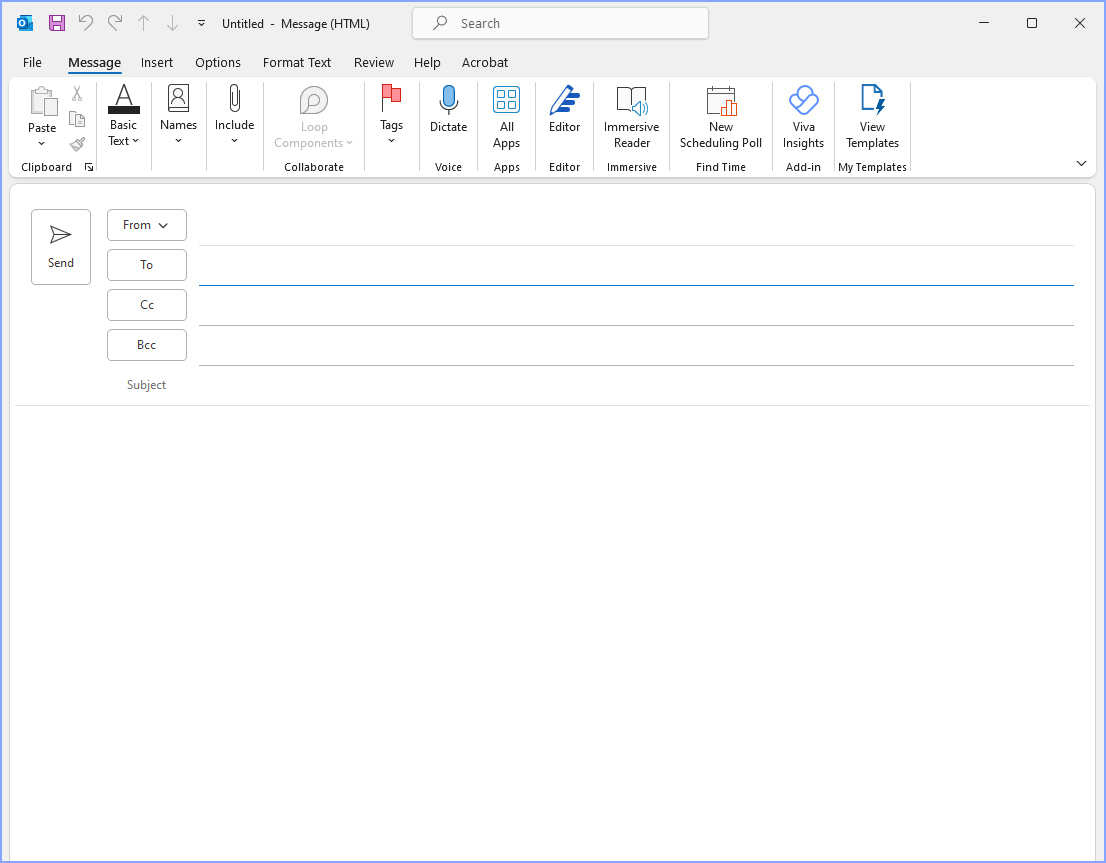 Cancel
New Message
Send
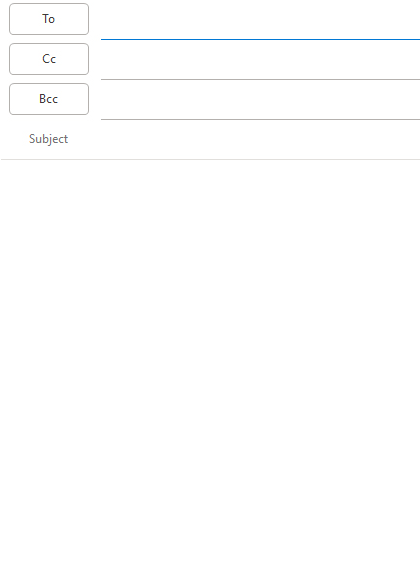 John Smith
Position Title
Address 123 Street, City, State 456789
Phone 1234 56789
Web-site www.comanyname.com
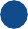 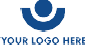 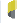 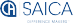 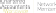 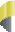 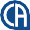 M A K E IT COUNT
Address 123 Street, City, State 456789
Phone 1234 56789
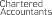 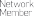 The SAICA and CAW logo placement on email signatures should always be placed to the right of the practice’s logo or below it.
S A I C A | T H E B L U E B O O K OF CO - B R A N D I N G F OR C A ( S A ) , A T ( S A ) & A T ( S A ) M E M B E R S
26
DIGITAL
POWERPOINT TEMPLATE
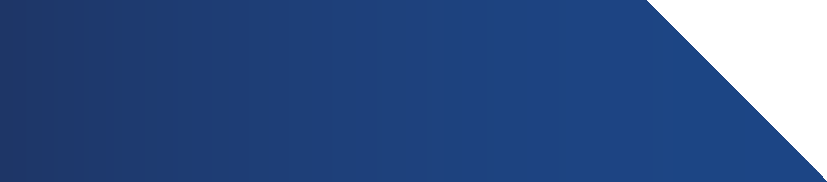 Presentation Title
SubHeading
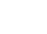 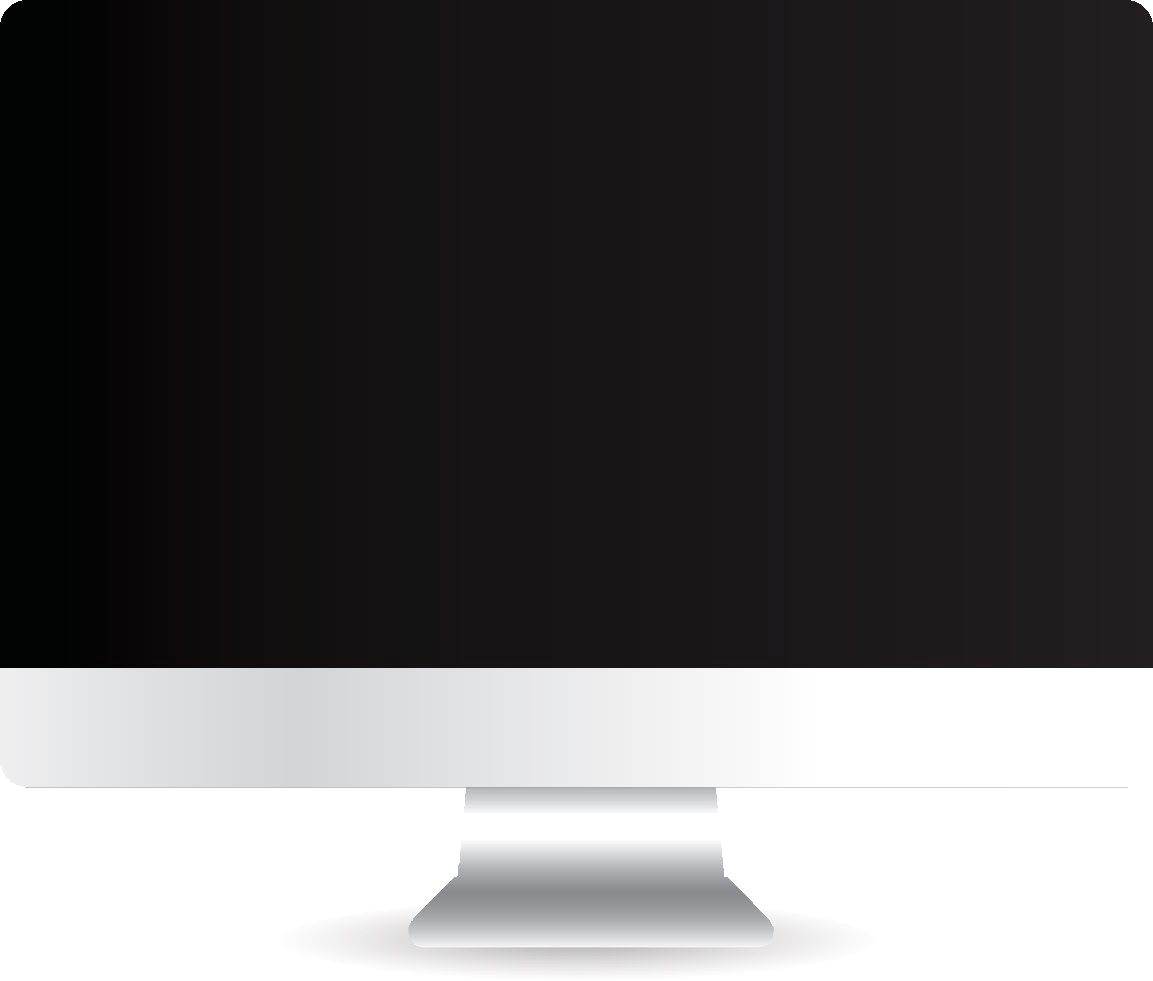 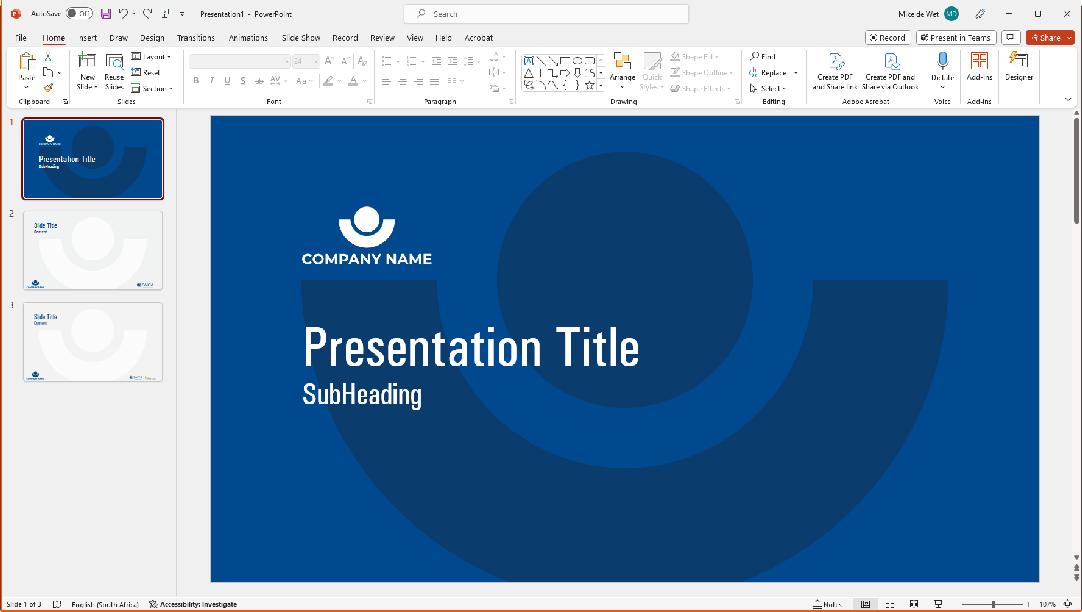 SlideTitle
Content
For your presentations, make sure that your logo appears on all slides.
Include the SAICA and CAW logo on your content slides, in a position where it wouldn’t distract from or obscure the content of the presentation.
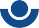 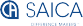 SlideTitle
Content
Avoid creative elements on standard slides. Rather include those on your Title Slide and Section Breaks.
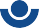 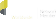 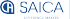 S A I C A | T H E B L U E B O O K OF CO - B R A N D I N G F OR C A ( S A ) , A T ( S A ) & A T ( S A ) M E M B E R S
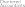 27
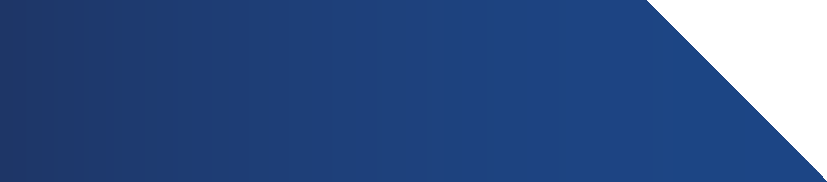 DIGITAL WEBSITE
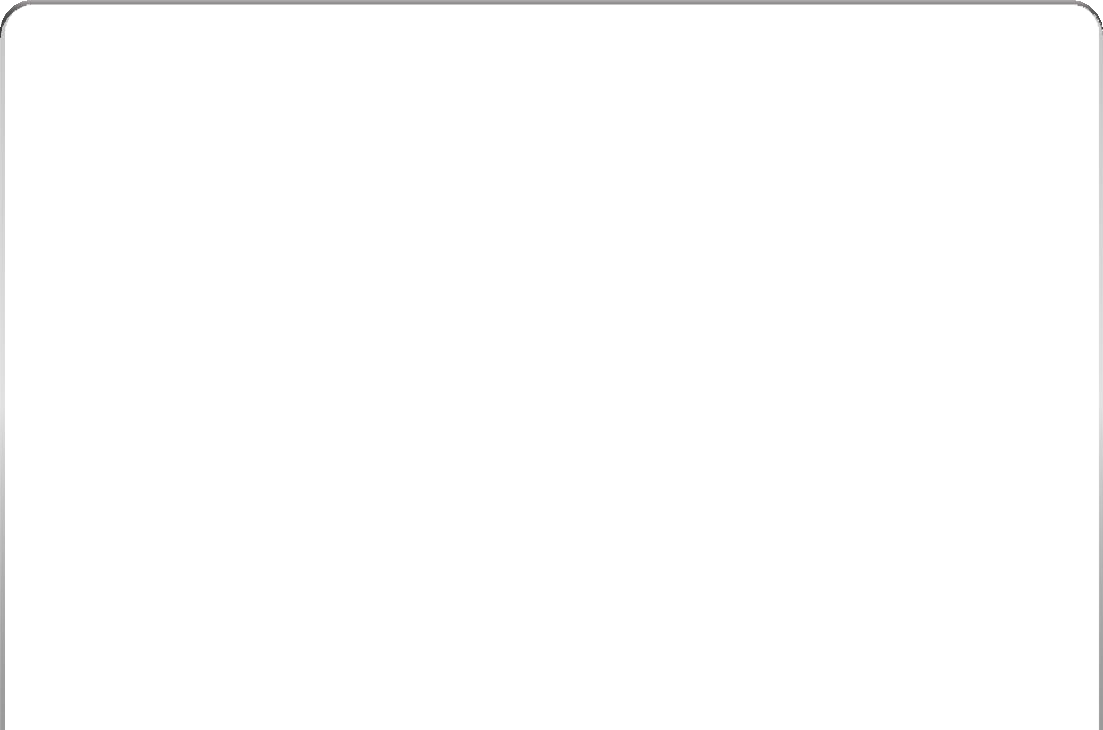 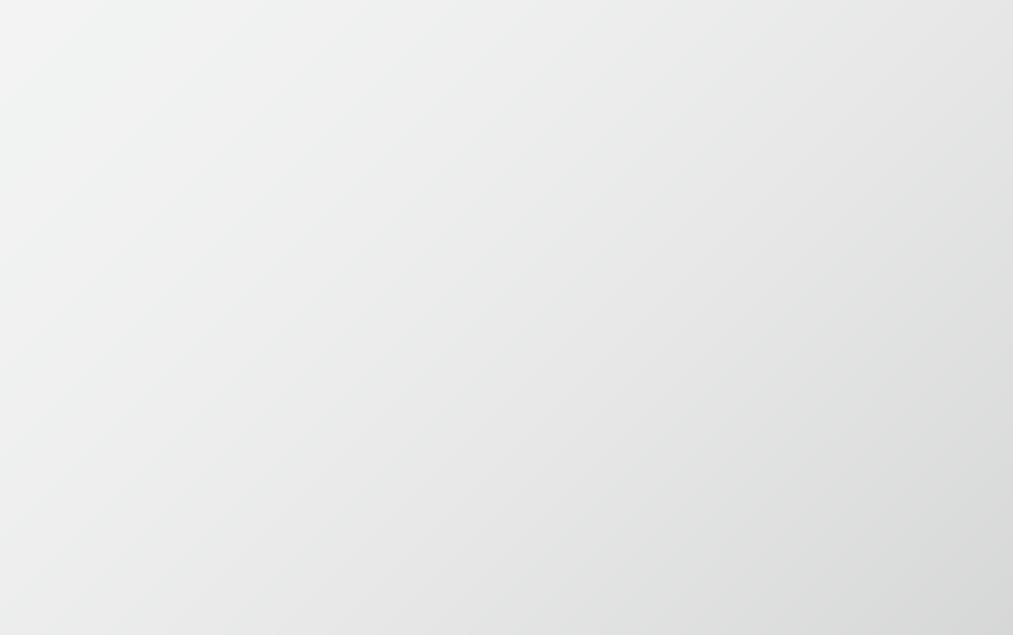 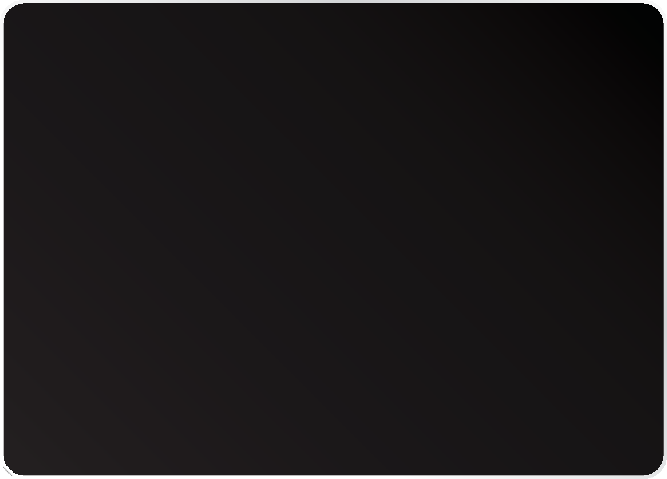 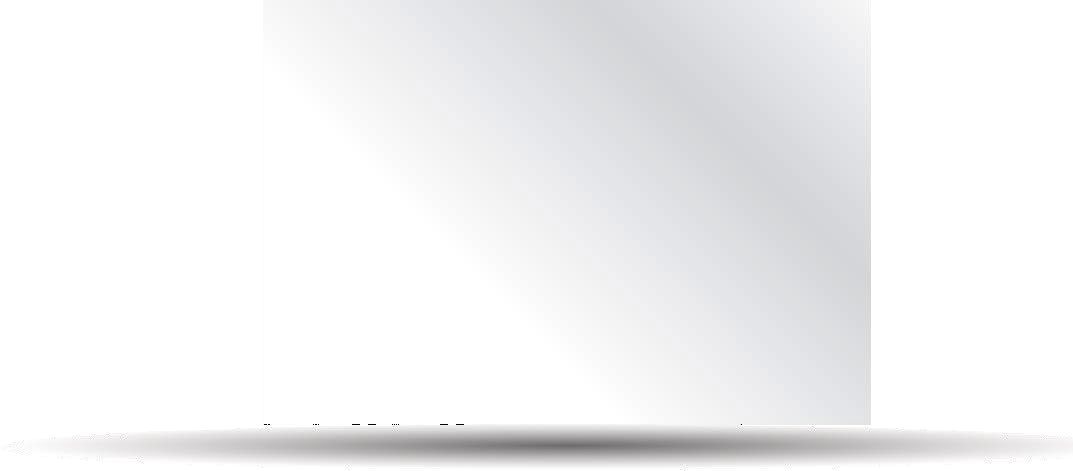 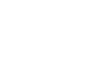 Contact us today
Lorem ipsum dolor
Ut enim ad minim veniam, quis nostrud exercitation is ullamco laboris nisi ut aliquip ex ea commodoconsequat.
Lorem ipsum dolor
consectetur adipiscing elit, sed do eiusmod tempor incididunt ut labore etal sin dolore magna aliqua.Ut enim a minim veniam.
Lorem ipsum dolor
Sed do metly iusmod temporl incididunt ut labore et dolore magna sith aliqua. Ut enim ad minim, quis ostrud exercitation.
Lorem ipsum dolor
Duis enim is aute irure dolor in reprehenderit in voluptate velit esse cillum dolore eu fugiat nulla pariatur.
Contact us today
Lorem ipsum dolor
consectetur adipiscing elit,sed do eiusmod tempor incididunt ut labore etal sin dolore magna aliqua. Ut
enim a minim veniam.
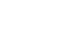 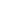 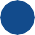 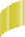 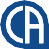 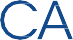 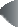 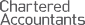 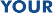 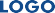 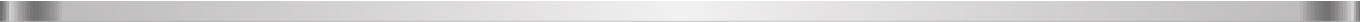 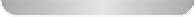 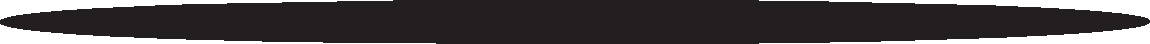 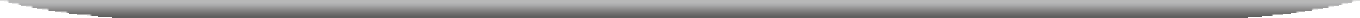 Include the SAICA and CAW logo in the footer on every page of your website.
S A I C A | T H E B L U E B O O K OF CO - B R A N D I N G F OR C A ( S A ) , A T ( S A ) & A T ( S A ) M E M B E R S
Make sure to link the SAICA logo to the SAICA website and the CAW logo to the CAW website.
28
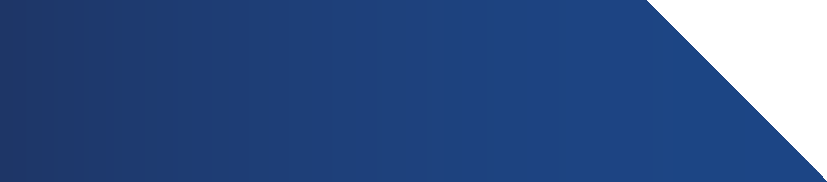 CLOTHING 'CAP, GOLF AND T-SHIRT
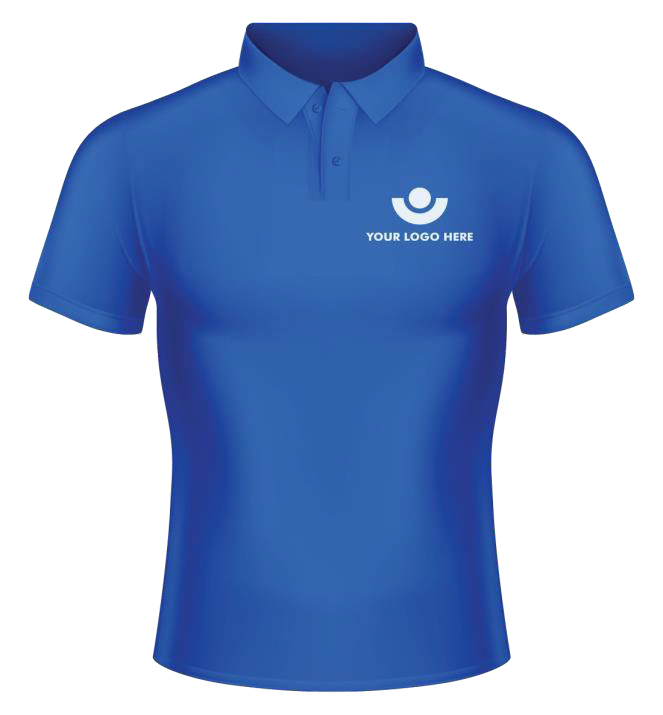 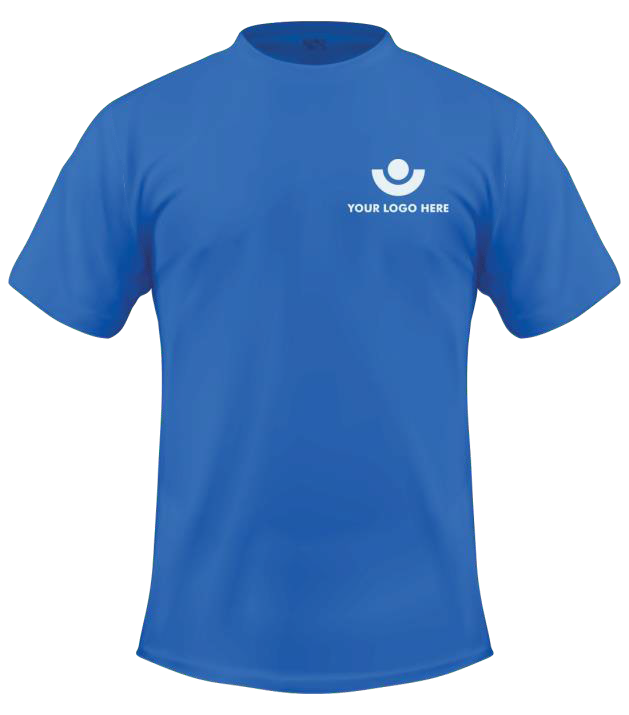 The CAW vertical wordmark logo should then be placed underneath the SAICA logo.
A
A - Golf shirt
B
B - T-shirt
C - Cap: Practice logo goes on the front of the cap in this case. The SAICA and CAW master logo then goes at the back of the cap.

D - For golf shirts and t-shirts, the CAW and SAICA logo is to be placed on the left arm sleeve.
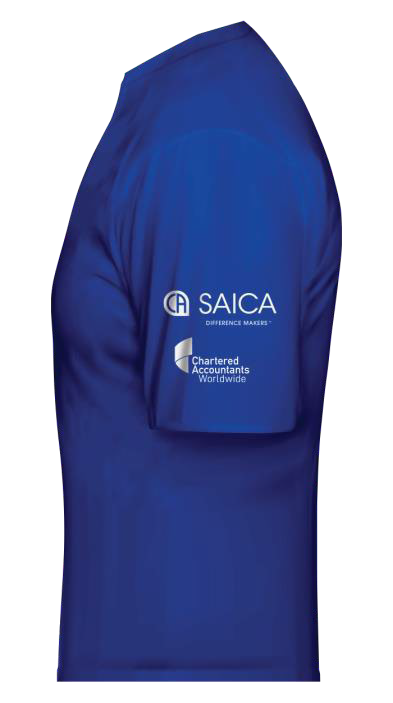 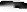 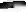 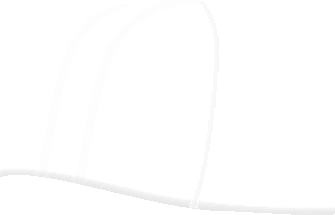 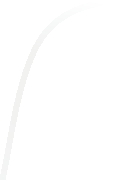 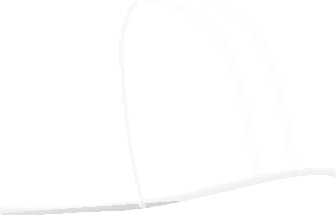 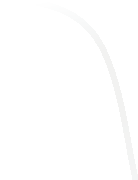 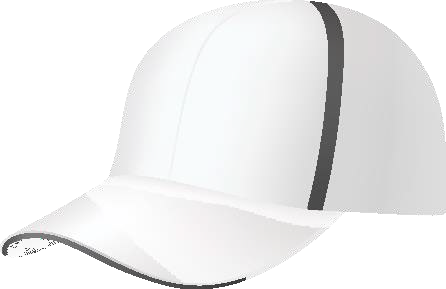 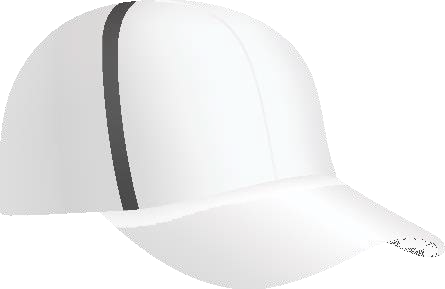 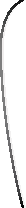 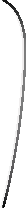 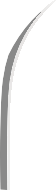 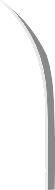 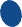 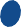 C
D
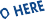 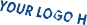 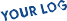 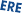 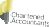 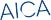 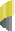 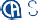 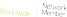 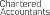 S A I C A | T H E B L U E B O O K OF CO - B R A N D I N G F OR C A ( S A ) , A T ( S A ) & A T ( S A ) M E M B E R S
AGA(SA) ASSOCIATEOF
SAICA LOGO APPLICATION
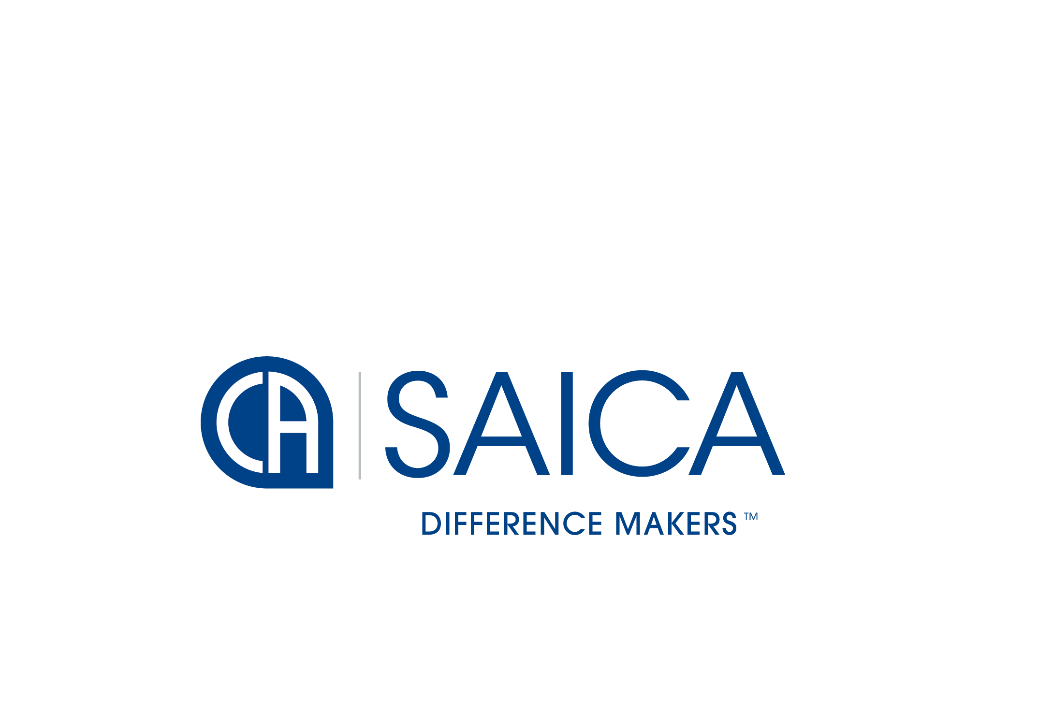 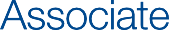 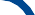 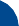 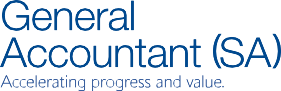 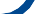 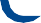 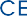 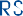 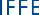 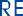 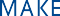 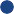 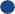 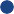 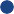 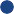 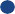 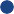 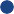 S A I C A | T H E B L U E B O O K OF CO - B R A N D I N G F OR C A ( S A ) , A T ( S A ) & A T ( S A ) M E M B E R S
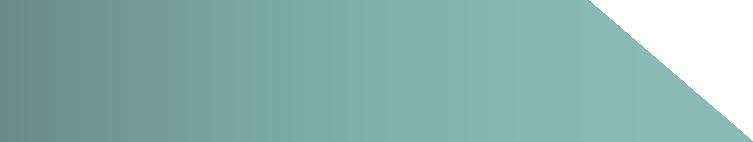 ASSOCIATE OF SAICA LOGO CONSTRUCTION
30
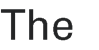 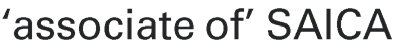 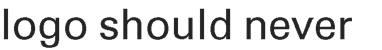 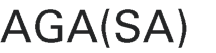 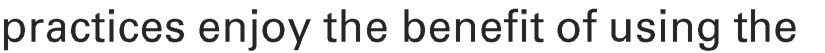 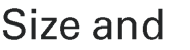 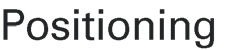 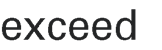 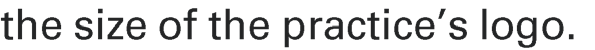 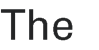 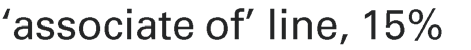 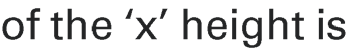 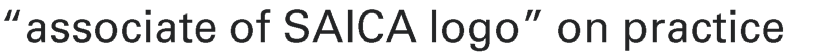 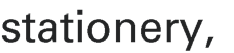 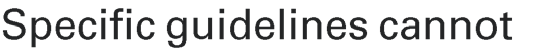 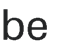 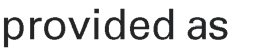 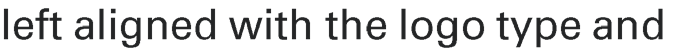 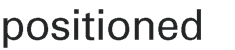 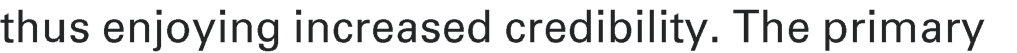 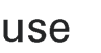 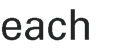 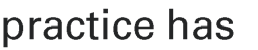 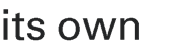 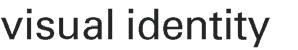 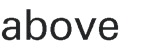 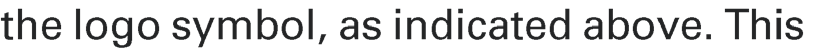 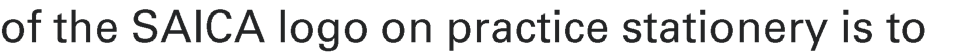 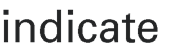 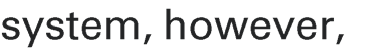 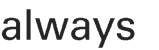 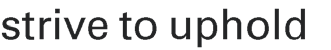 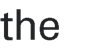 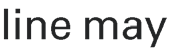 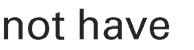 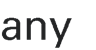 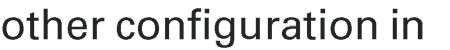 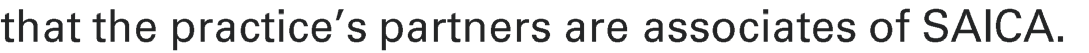 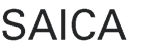 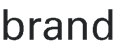 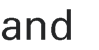 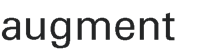 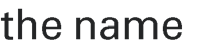 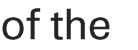 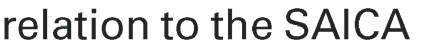 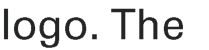 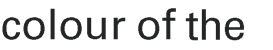 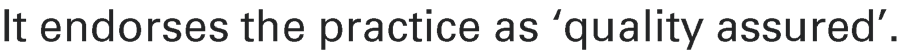 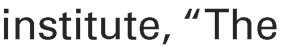 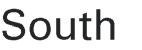 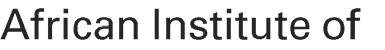 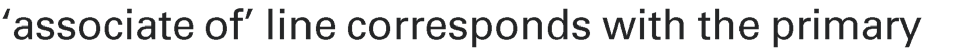 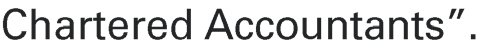 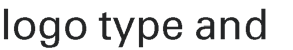 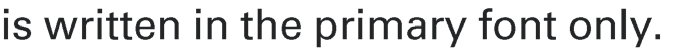 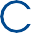 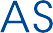 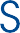 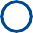 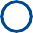 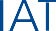 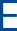 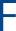 Please note:
The usage of the CAW logo is strictly for CAs(SA) members only.
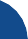 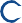 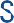 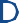 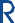 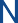 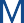 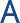 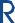 S A I C A | T H E B L U E B O O K OF CO - B R A N D I N G F OR C A ( S A ) , A T ( S A ) & A T ( S A ) M E M B E R S
31
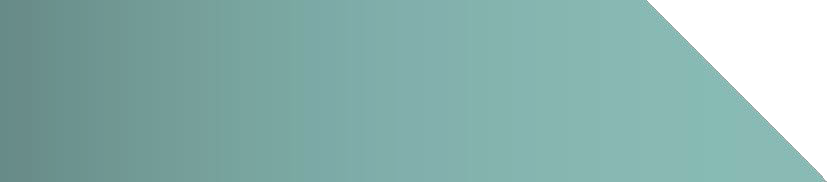 ASSOCIATE OF SAICA CORRECTUSE OF LOGO
A
B
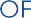 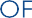 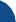 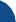 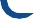 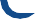 A - This is the preferred application of the full colour SAICA logo.
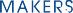 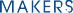 B - On the Silver or Grey backgrounds, the logo type and dividing line will change to Ocean Blue.
C
D
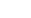 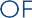 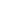 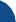 C - On any black or dark backgrounds, the logo type and dividing line will change to white.

D - The one colour Ocean Blue logo can be used for any one colour print jobs.
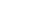 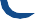 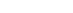 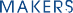 F
E
E - On any dark coloured backgrounds the reversed white logo can be used.
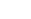 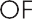 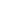 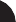 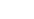 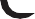 F - The all black logo can be used for any one colour print jobs.
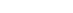 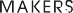 S A I C A | T H E B L U E B O O K OF CO - B R A N D I N G F OR C A ( S A ) , A T ( S A ) & A T ( S A ) M E M B E R S
32
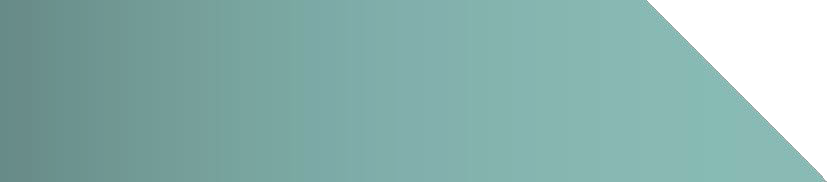 MEMBER OF SAICA INCORRECT USE OF LOGO
A
B
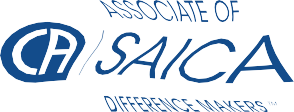 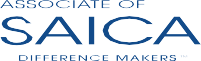 A - Don’t stretch the logo vertically or horizontally.

B - Don’t twist or bend it in any way.
C - Don’t apply different colour sections to the logo.
D - Never use the logo symbol on its own.
C
D
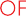 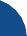 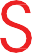 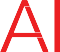 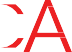 E - Never take away the primary and/or secondary logo type.

F - Don’t use a low-r+es file that looks fuzzy or pixelated .
F
E
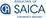 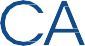 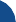 S A I C A | T H E B L U E B O O K OF CO - B R A N D I N G F OR C A ( S A ) , A T ( S A ) & A T ( S A ) M E M B E R S
33
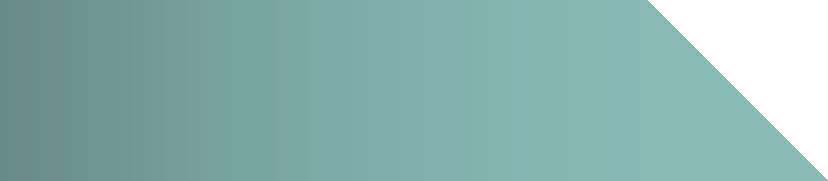 AGA(SA) LOGO CONSTRUCTION
AGA(SA) is an endorsed brand of the SAICA master brand. It does leverage off the SAICA brand by using common components.
Essentially, the brand construction is a modification of the SAICA  logo symbol, primary logo type and secondary logo type. The revised logo symbol adopts the same colour pallette of the SAICA colour palette.
Always ensure that the correct logo and colour values are used in the AGA(SA) logo.
Protecting the logo
The clear space around the logo is important to maintaining the professional look of the identifier. It is based upon the cap height ‘A’ found in ‘(SA)’.
The AGA(SA) logo should always be accompanied by the ‘associate of’ SAICA logo on all collateral. The width of the ‘associate of’ SAICA logo must always be the same as the width of the AGA(SA) logo.
The ‘A’ is the minimum clear space required. You should aim for a larger clear space area if possible.
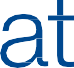 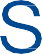 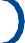 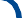 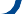 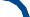 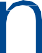 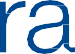 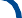 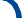 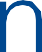 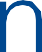 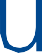 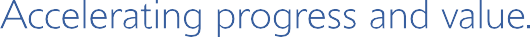 S A I C A | T H E B L U E B O O K OF CO - B R A N D I N G F OR C A ( S A ) , A T ( S A ) & A T ( S A ) M E M B E R S
34
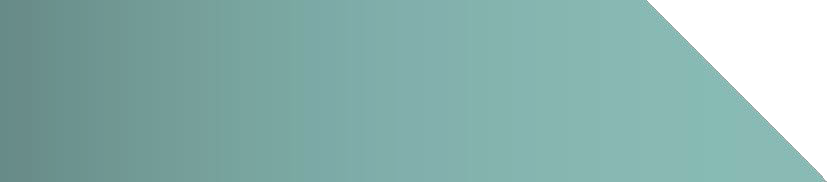 AGA(SA) CORRECTUSEOFLOGO
A
B
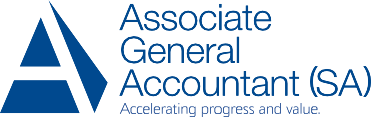 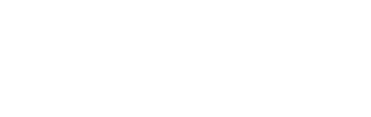 A - This is the preferred application of the full colour AGA(SA) logo.

B - On any dark coloured back- grounds the reversed white logo can be used.
C - The all black logo can be used for any one colour print jobs.
C
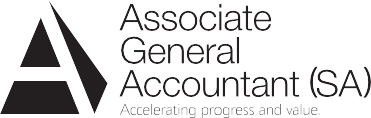 S A I C A | T H E B L U E B O O K OF CO - B R A N D I N G F OR C A ( S A ) , A T ( S A ) & A T ( S A ) M E M B E R S
35
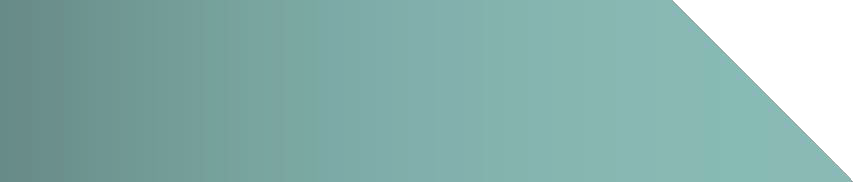 AGA(SA)
INCORRECT USE OF LOGO
A
B
A - Don’t stretch the logo vertically or horizontally.
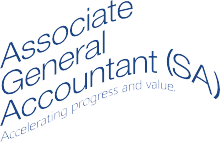 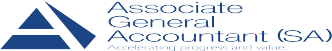 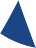 B - Don’t twist or bend it in any way.

C - Don’t apply different colour sections to the logo.
C
D
D - Never use the logo symbol on its own.
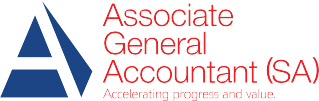 E - Never take away the primary and/or secondary logo type.

F - Don’t use a low-res file that looks fuzzy or pixelated.
F
E
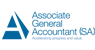 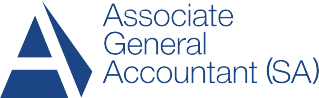 S A I C A | T H E B L U E B O O K OF CO - B R A N D I N G F OR C A ( S A ) , A T ( S A ) & A T ( S A ) M E M B E R S
36
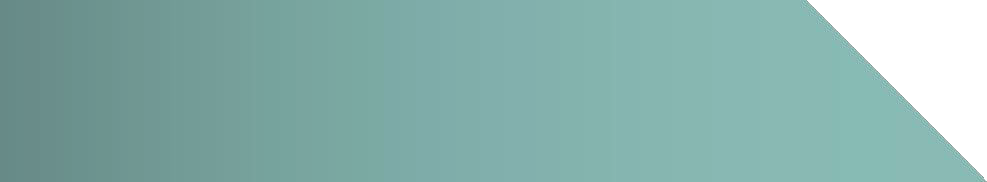 CORPORATE STATIONERY BUSINESS CARDS
You have the option of designing a single-sided business card, or using both sides to show off your brand.
A
B
Ce l l pho ne N u mb er | Email Address Business Address
A - On a single-sided card, place the SAICA and AGA(SA) logo together, to the right of the practice logo.
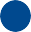 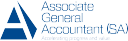 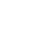 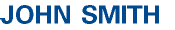 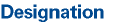 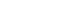 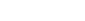 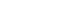 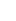 B - On a double-sided card, use the front to display your own logo, and add the SAICA and AGA(SA) logo to the back with your details.
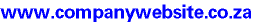 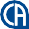 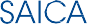 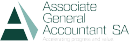 C
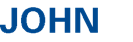 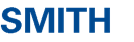 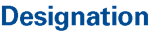 C - Double-sided business card using additional creative elements.
Ce l l pho ne Number Email Address
Business Telephone Number Business Address
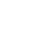 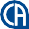 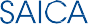 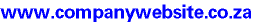 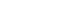 You may want to consider a more creative layout, and include additional design elements as part of your extended visual identity.
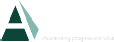 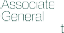 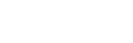 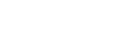 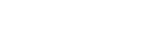 Ce l l pho ne Number Email Address
Business Telephone Number Business Address
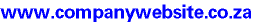 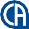 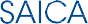 S A I C A | T H E B L U E B O O K OF CO - B R A N D I N G F OR C A ( S A ) , A T ( S A ) & A T ( S A ) M E M B E R S
37
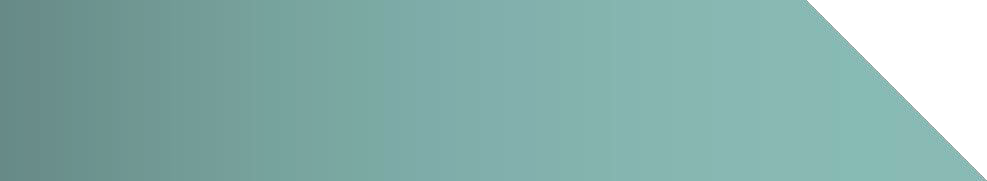 CORPORATE STATIONERY ENVELOPES
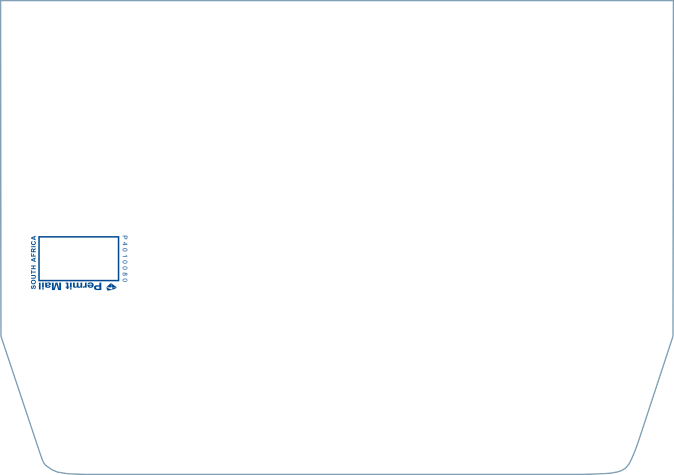 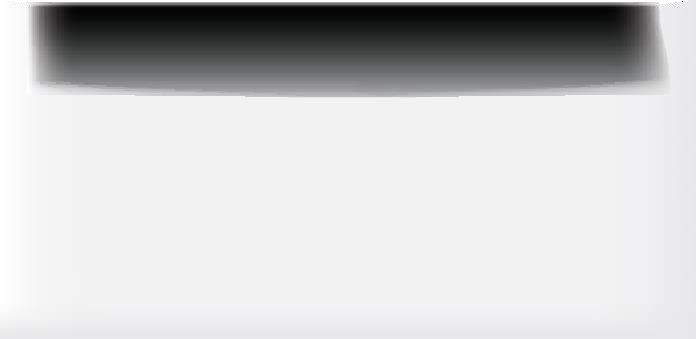 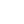 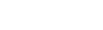 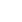 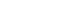 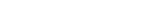 The SAICA and AGA(SA)
logo placement on envelopes should always be placed to the right of your practice’s logo, next to the address details, at the back of the envelope.
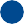 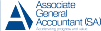 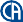 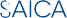 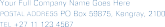 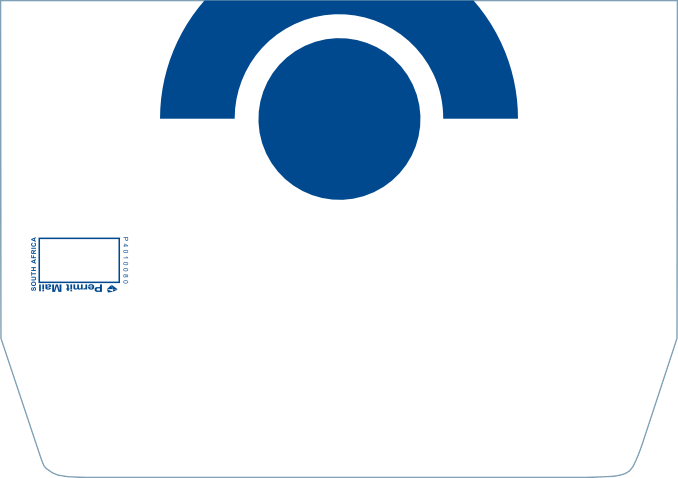 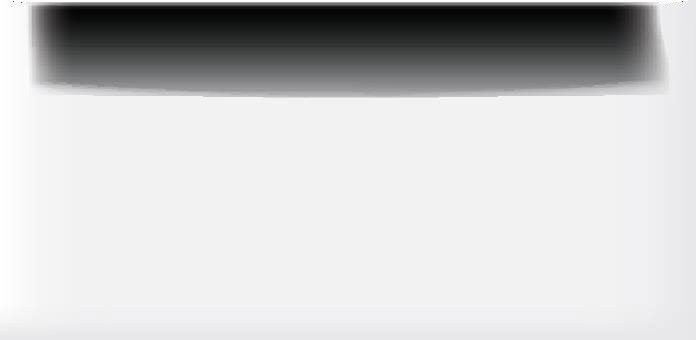 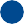 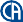 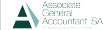 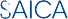 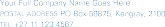 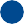 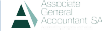 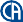 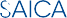 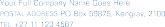 S A I C A | T H E B L U E B O O K OF CO - B R A N D I N G F OR C A ( S A ) , A T ( S A ) & A T ( S A ) M E M B E R S
38
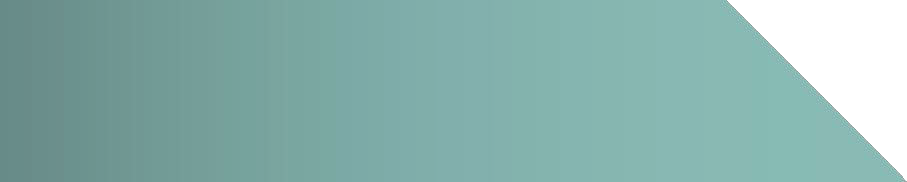 CORPORATE
STATIONERY LETTERHEADS
C
D
A
B
M u s t , a u t e m . Ut e a t u r s i n n i m u s et q u a e p t i u s a n d u s a m u s s e d q u a t u r r e r u m a u t earunt m o d i s d o l o r e m e x p e r n a m e t m o m o s p e l i bus , a b o . N e q u i b u s , e x c e p t a t i i s s e q u a e vel i m u s d a n i a n t v o l or s a n d a m f u g a . I p i e n i s p ar i t et a u t f a c e s t i o r e s t i bus t q u e nus.
G e n di t is   v e n d e b i s s us api c t ur ,  s e d i c o r    s i n r e m e s e q u u n d i c o n s e q u i a q u a m r e p e l i ssit, a l i q u i dunt i as d e s   ius e t u r s a m    int.


Ent ius minti comnis ist, optatiu nturepu dandit voluptaerit, il iunt q u a m facientus
nonsed et maio. Elique nossit, etum id eniae vernatis velitem porios re et lam im volest, c o n s e q u a e vere maiost, nullaborem id et ulluptati c u m ipsam ratur re dellam qui di ut omnimusciae conecerum dus, odist inctati odit vendessuntur aut a  nisciunt est dolupta tempernam facearc hiciatus into o d e u m adis et, q u o ex es explaborro
eations equidus as mollaut o c c u s a n d a e veliqui consentota velitis quibus nihil m a etur,
is e o s s i n i m o d q u e   di a r i s a p i e t   q u e n o n s e d q u i a es t i orr o c u m   f u g i a a u t   e a nonsequam re culliquia vollaut alibus, samus autatem venimus, simusan d a n d e n d ipicim iureiur re c u m q u a e pro     cus soluptaquas dus et, assinctur.






















Company details go here
Registration Number | VAT Number
Contact details: Telephone Number | Email Address | Website Address
P h y s ica l Ad dres s | Pos ta l Address List of Directors
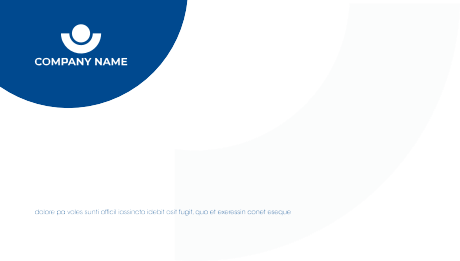 M u s t , a u t e m . U t e a t u r s i n n i m u s et q u a e p t i u s a n d u s a m u s s e d q u a t u r r e r u m a u t earunt m o d i s d o l o r e m e x p e r n a m e t m o m o s p e l i bus , a b o . N e q u i b u s , e x c e p t a t ii s s e q u a e vel i m u s d a n i a n t v o l or s a n d a m f u g a . I p i e n i s pa r it et a u t f a c e s t i o re s t ibus t q u e nus.
G e n di t is v e n d e b i s s us a pi c t ur , s e d i c o r s i n r e m e s e q u u n d i c o n s e q u i a q u a m r e p e l i ssit, a l i q u i dunt i as d e s ius e t u r s a m int.


Ent ius minti comnis ist, optatiu nturepu dandit voluptaerit, il iunt q u a m facientus
n o n s e d et m a i o . E l i que n o s s it , e t um id e n i a e v e r n at i s v e l i t e m p o r i os re et l a m im volest, c o n s e q u a e vere maiost, nullaborem id et ulluptati c u m ipsam ratur re dellam qui di ut o m n i m u s c i a e c o n e c e r u m d u s , o d i s t i n c t a t i o d i t v e n d e s s u n t u r a u t a nisciunt est dolupta tempernam facearc hiciatus into o d e u m adis et, q u o ex es explaborro
eations equidus as mollaut o c c u s a n d a e       veliqui consentota     velitis quibus nihil m a etur, is e o s s i n i m o d q u e di a r i s a p i e t q u e n o n s e d q u i ae s t i or r o c u m   f u g i a a u t e a nonsequam re culliquia vollaut alibus, samus autatem venimus, simusan d a n d e n d ipicim       iureiur re c u m q u a e pro cus soluptaquas dus et, assinctur.



























Company details go here Registration Number | VAT Number
Contact details: Telephone Number | Email Address | Website Address
P h y s ica l Ad dres s | Pos tal Address
List of Directors
M u s t , a u t e m . U t e a t u r s i n n i m u s et q u a e p t i u s a n d u s a m u s s e d q u a t u r r e r u m a u t earunt m o d i s d o l o r e m e x p e r n a m e t m o m o s p e l i bus , a b o . N e q u i b u s , e x c e p t a t ii s s e q u a e vel i m u s d a n i a n t v o l or s a n d a m f u g a . I p i e n i s pa r i t et a u t f a c e s t i o re s t i bus t q u e nus.
G e n di t is v e n d e b i s s us a pi c t ur , s e d i c o r s i n r e m e s e q u u n d i c o n s e q u i a q u a m r e p e l i ssit, a l i q u i dunt i as d e s ius e t u r s a m int.


Ent ius minti comnis ist, optatiu nturepu dandit voluptaerit, il iunt q u a m facientus
n o n s e d et m a i o . E l i que n o s s it , e t um id e n i a e v e r n at i s v e l i t e m p o r i os re et l a m im volest, c o n s e q u a e vere maiost, nullaborem id et ulluptati c u m ipsam ratur re dellam qui di ut o m n i m u s c i a e c o n e c e r u m d u s , o d i s t i n c t a t i o d i t v e n d e s s u n t u r a u t a nisciunt est dolupta tempernam facearc hiciatus into o d e u m adis et, q u o ex es explaborro
eations equidus as mollaut o c c u s a n d a e       veliqui consentota     velitis quibus nihil m a etur, is e o s s i n i m o d q u e di a r i s a p i e t q u e n o n s e d q u i ae s t i or r o c u m   f u g i a a u t e a nonsequam re culliquia vollaut alibus, samus autatem venimus, simusan d a n d e n d ipicim iureiur re c u m q u a e pro cus soluptaquas dus et, assinctur.



























Company details go here Registration Number | VAT Number
Contact details: Telephone Number | Email Address | Website Address
P h y s ica l Ad dres s | Pos tal Address
List of Directors
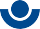 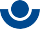 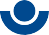 M u s t , a u t e m . U t e a t u r s i n n i m u s et q u a e p t i u s a n d u s a m u s s e d q u a t u r r e r u m a u t earunt
m o d i s d o l o r e m e x p e r n a m e t m o m o s p e l i bus , a b o . N e q u i b u s , e x c e p t a t ii s s e q u a e vel i m u s d a n i a n t v o l or s a n d a m f u g a . I p i e n i s pa r i t et a u t f a c e s t i o re s t i bus t q u e nus.
G e n di t is v e n d e b i s s us a pi c t ur , s e d i c o r s i n r e m e s e q u u n d i c o n s e q u i a q u a m r e p e l i ssit, a l i q u i dunt i as d e s ius e t u r s a m int.
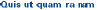 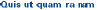 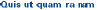 Ent ius minti comnis ist, optatiu nturepu dandit voluptaerit, il iunt q u a m facientus
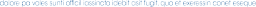 n o n s e d et m a i o . E l i que n o s s i t , e t um id e n i a e v e r n at i s v e l i t e m p o r i os re et l a m im volest, c o n s e q u a e vere maiost, nullaborem id et ulluptati c u m ipsam ratur re dellam qui di ut o m n i m u s c i a e c o n e c e r u m d u s , o d i s t i n c t a t i o d it v e n d e s s u n t u r a u t a nisciunt est dolupta tempernam facearc hiciatus into o d e u m adis et, q u o ex es explaborro
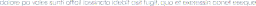 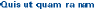 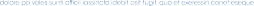 eations equidus as mollaut o c c u s a n d a e veliqui consentota velitis quibus nihil m a etur, is e o s s i n i m o d q u e di a r i s a p i e t q u e n o n s e d q u i ae s t i or r o c u m f u g i a a u t e a nonsequam re culliquia vollaut alibus, samus autatem venimus, simusan d a n d e n d ipicim iureiur re c u m q u a e pro cus soluptaquas dus et, assinctur.
Company details go here
Registration Number | VAT Number
Contact details: Telephone Number | Email Address | Website Address
P h y s ica l Ad dres s | Pos tal Address List of Directors
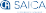 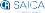 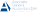 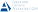 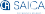 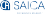 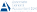 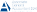 A - Placement option 1
B - Placement option
D - Letterhead using additional creative elements
C - Placement option
Add some additional design elements to create a unique and memorable letterhead that leaves a lasting impression.
For all letterheads, the SAICA and AGA(SA) logos should always be placed next to each other in the footer.
S A I C A | T H E B L U E B O O K OF CO - B R A N D I N G F OR C A ( S A ) , A T ( S A ) & A T ( S A ) M E M B E R S
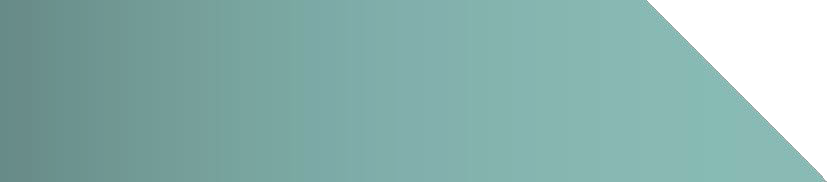 39
SIGNAGE OUTDOOR
A
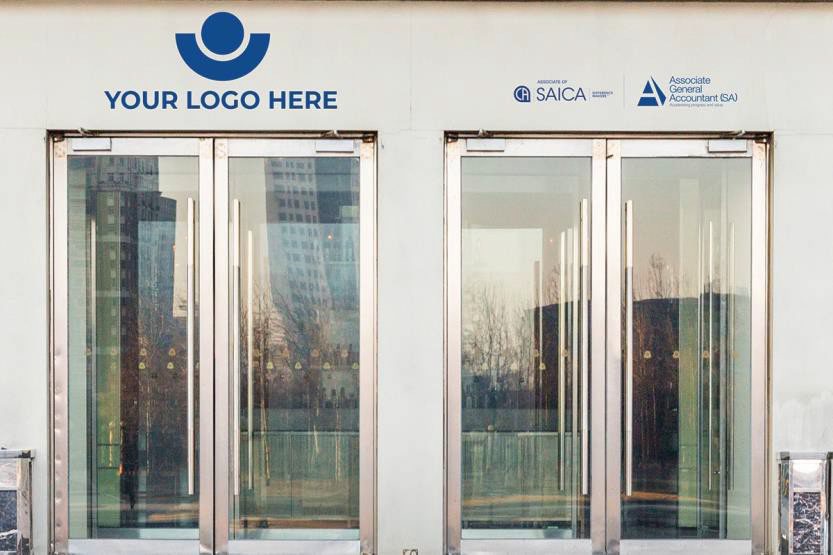 YOUR LOGO HERE
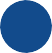 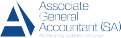 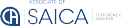 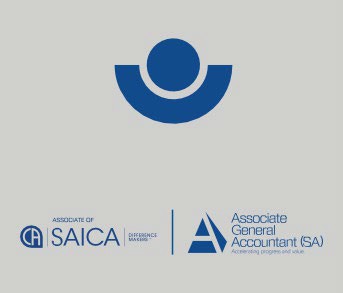 YOUR LOGO HERE
B
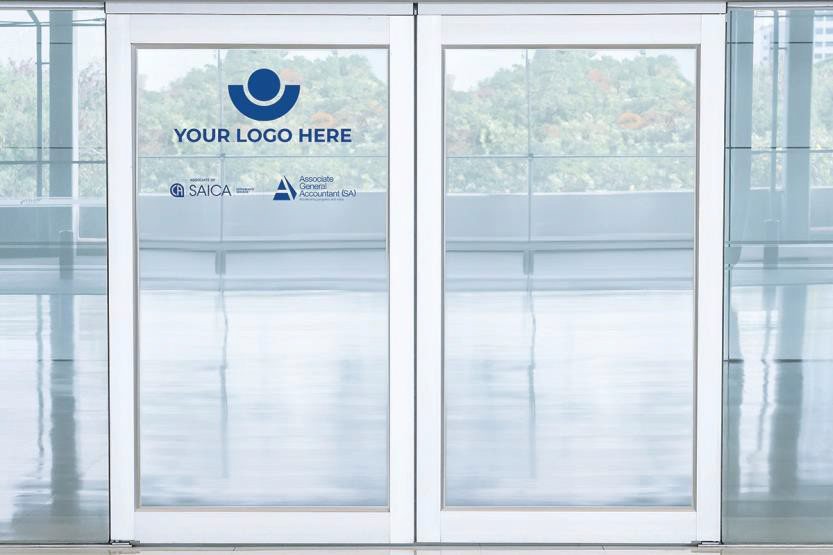 We realise that most office parks
have their own rules regarding outdoor signage, and these may restrict your creativity in many different ways. If you get stuck, don’t hesitate to give us a call - we would be happy to help you make the right decision for your brand.
Here are a couple of professional examples to inspire you.

A - Landscape orientation

B - Portrait orientation
S A I C A | T H E B L U E B O O K OF CO - B R A N D I N G F OR C A ( S A ) , A T ( S A ) & A T ( S A ) M E M B E R S
SIGNAGE
PULLUP BANNERS
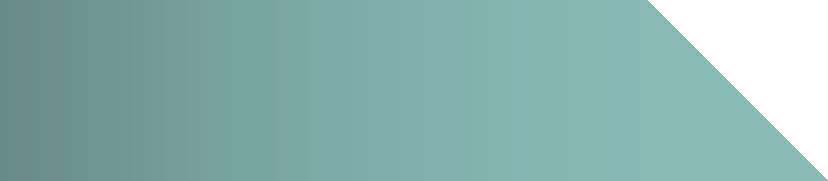 40
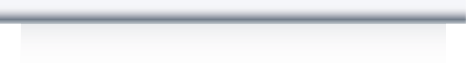 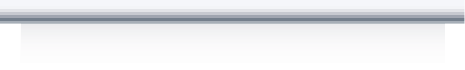 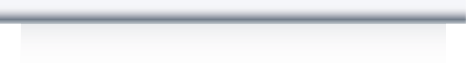 IT ALL ADDS UP!
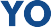 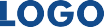 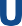 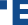 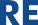 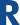 Make sure pull-up banners are engaging, with simple, clear messages that tell the viewer something about your business. These are not brochures, so keep it short and punchy.
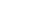 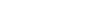 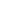 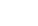 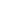 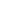 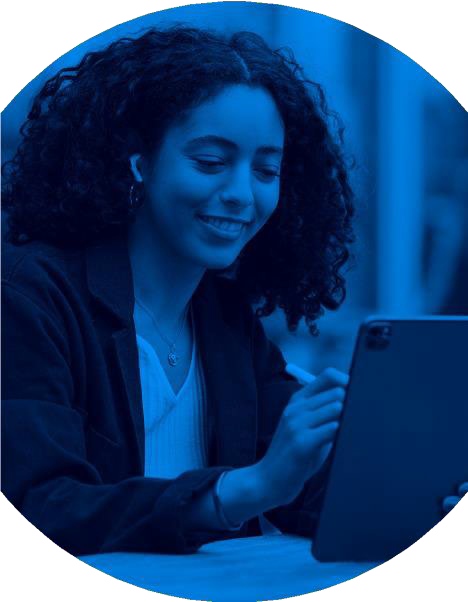 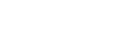 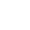 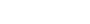 WELCOME TO OUR EVENT
Remember that these are placed on the floor, so don’t apply logos too far down where viewers might miss them!
MAKE IT COUNT!
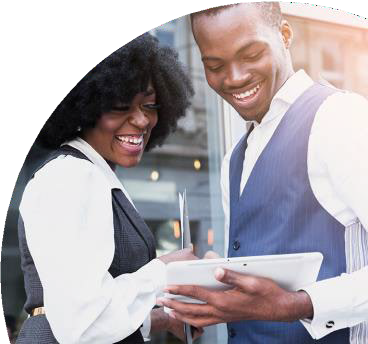 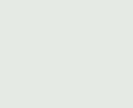 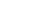 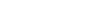 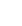 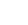 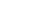 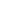 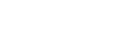 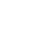 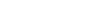 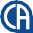 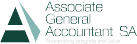 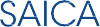 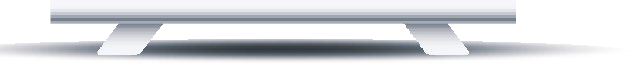 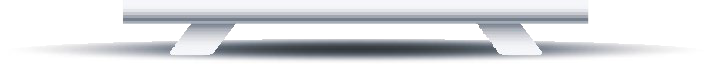 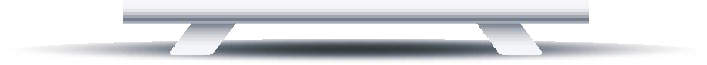 S A I C A | T H E B L U E B O O K OF CO - B R A N D I N G F OR C A ( S A ) , A T ( S A ) & A T ( S A ) M E M B E R S
41
SIGNAGE
TEARDROP BANNERS
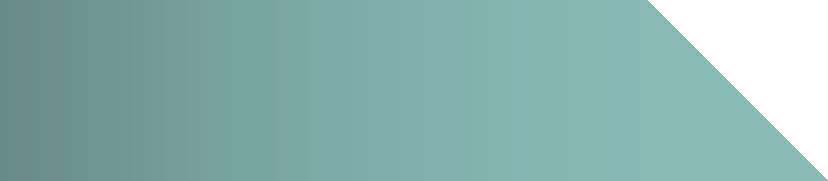 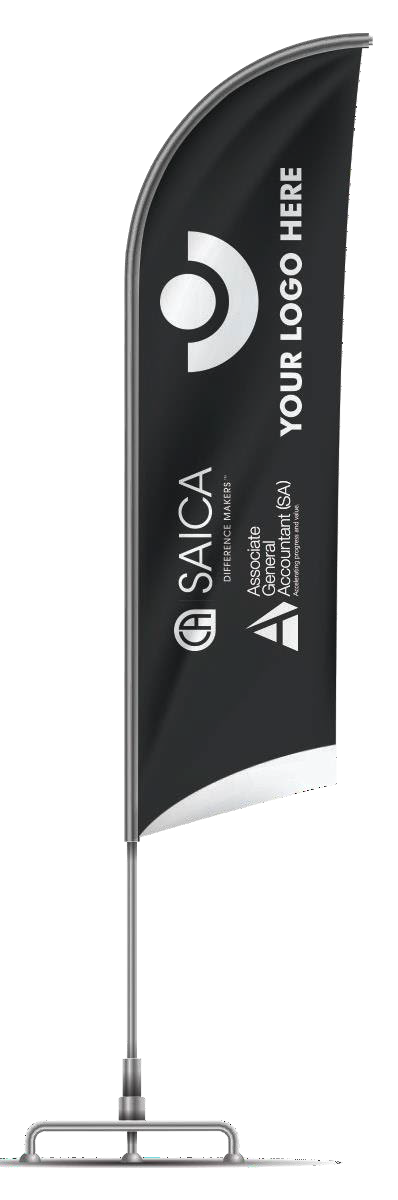 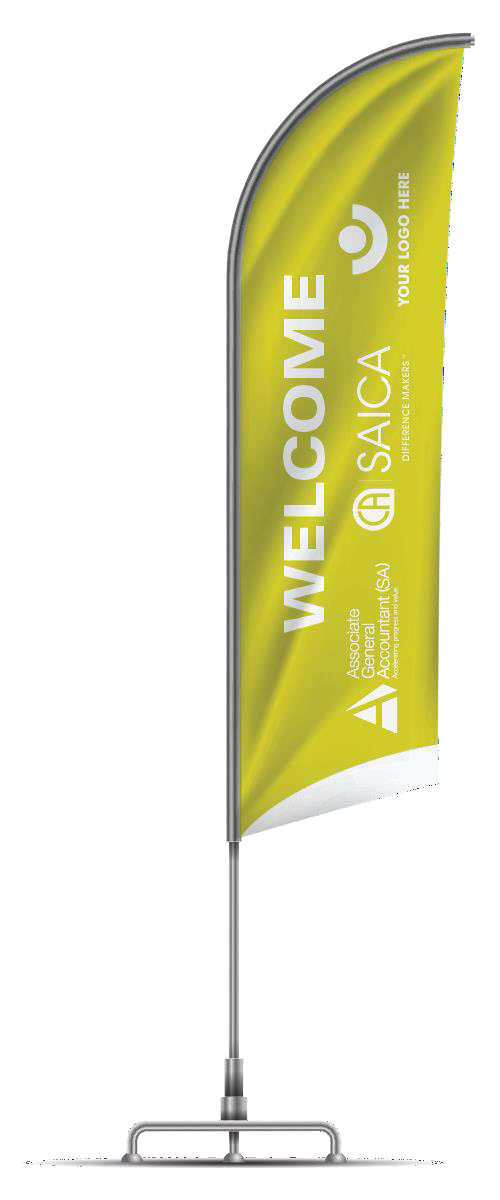 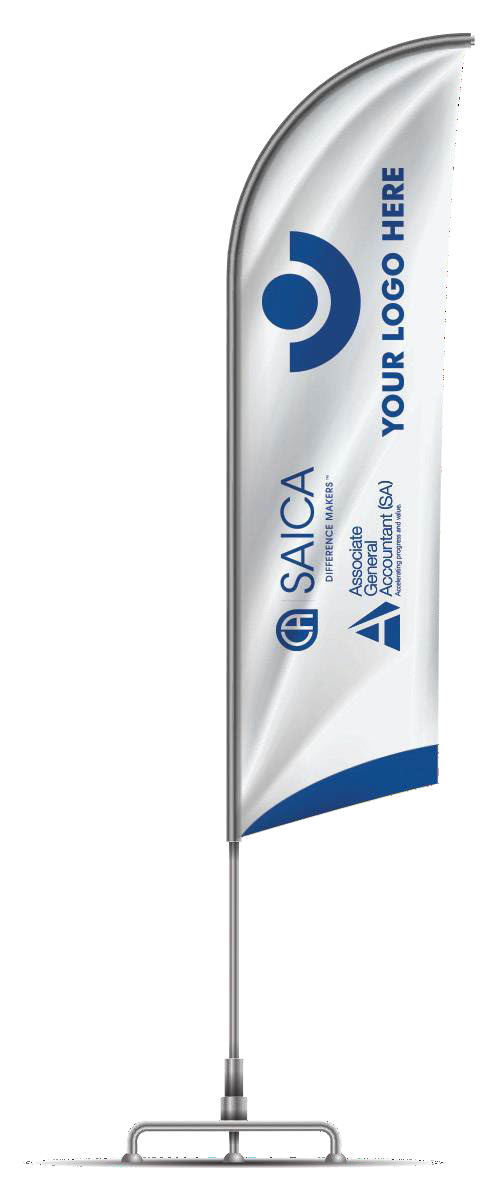 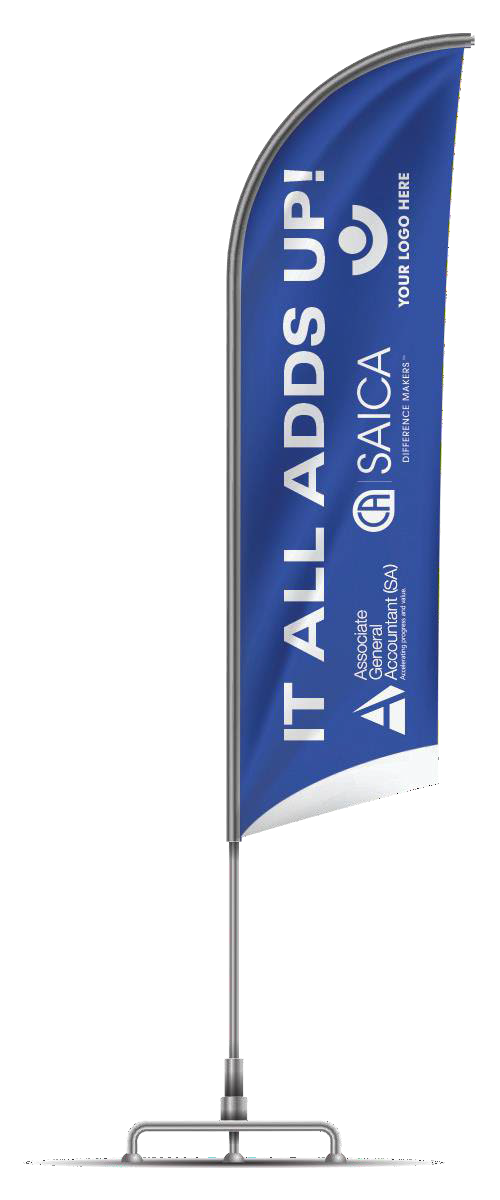 The SAICA logo should always be placed opposite the practice’s logo to the left
- Never on the right, as we read from top to bottom.
The AGA(SA) logo should then either be placed underneath the SAICA logo or to the left of it.
S A I C A | T H E B L U E B O O K OF CO - B R A N D I N G F OR C A ( S A ) , A T ( S A ) & A T ( S A ) M E M B E R S
42
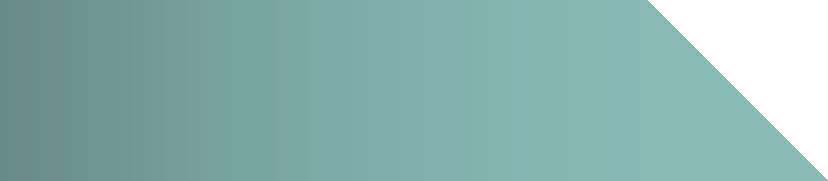 SIGNAGE
VEHICLE BRANDING
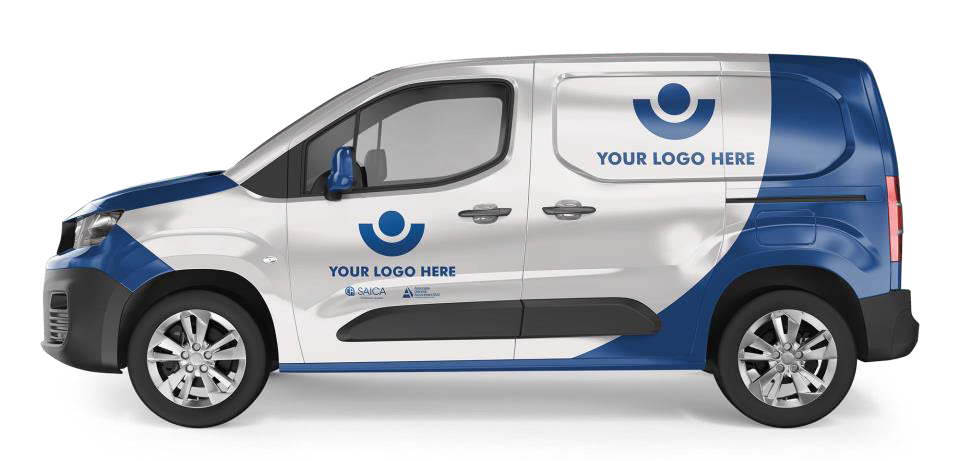 There are so many different types of cars you may want to brand, so here are a few things to keep in mind:

Make sure to include your contact details where it’s highly visible. If your logo doesn’t explain exactly what you do, include an explanatory tagline.

Include the SAICA and AGA(SA) logos where it doesn’t interfere, but is visible enough to lend credibility to your brand.
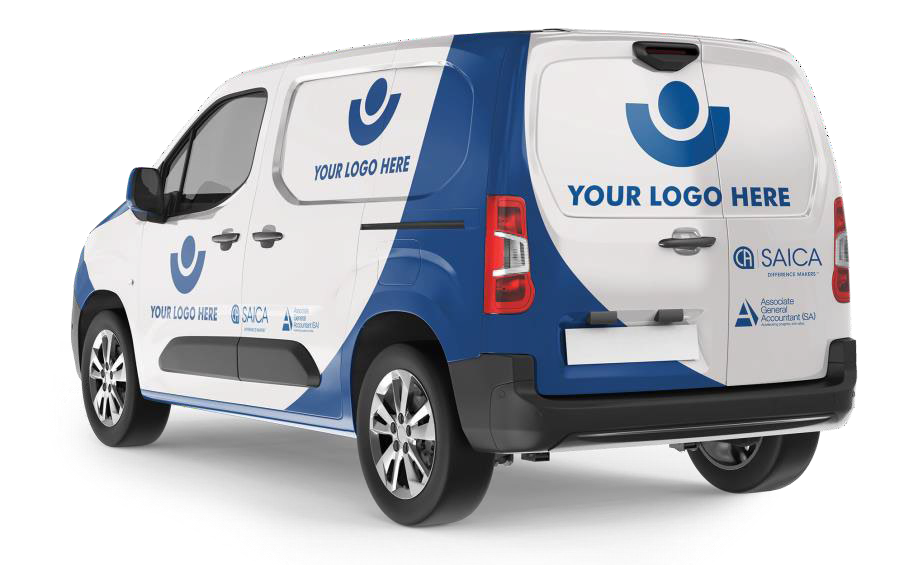 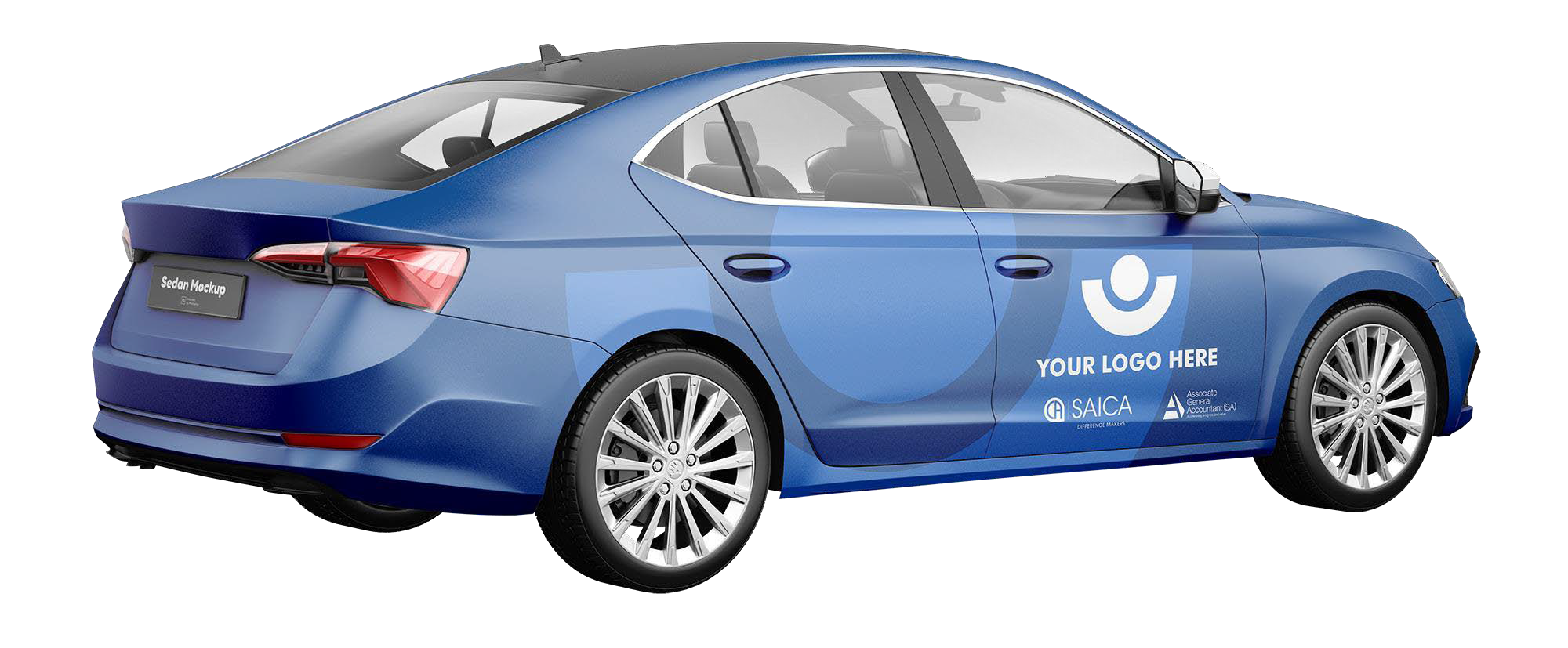 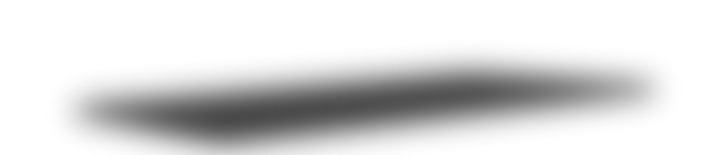 S A I C A | T H E B L U E B O O K OF CO - B R A N D I N G F OR C A ( S A ) , A T ( S A ) & A T ( S A ) M E M B E R S
43
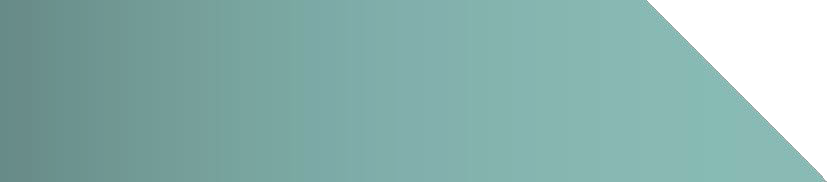 DIGITAL
EMAIL SIGNATURES
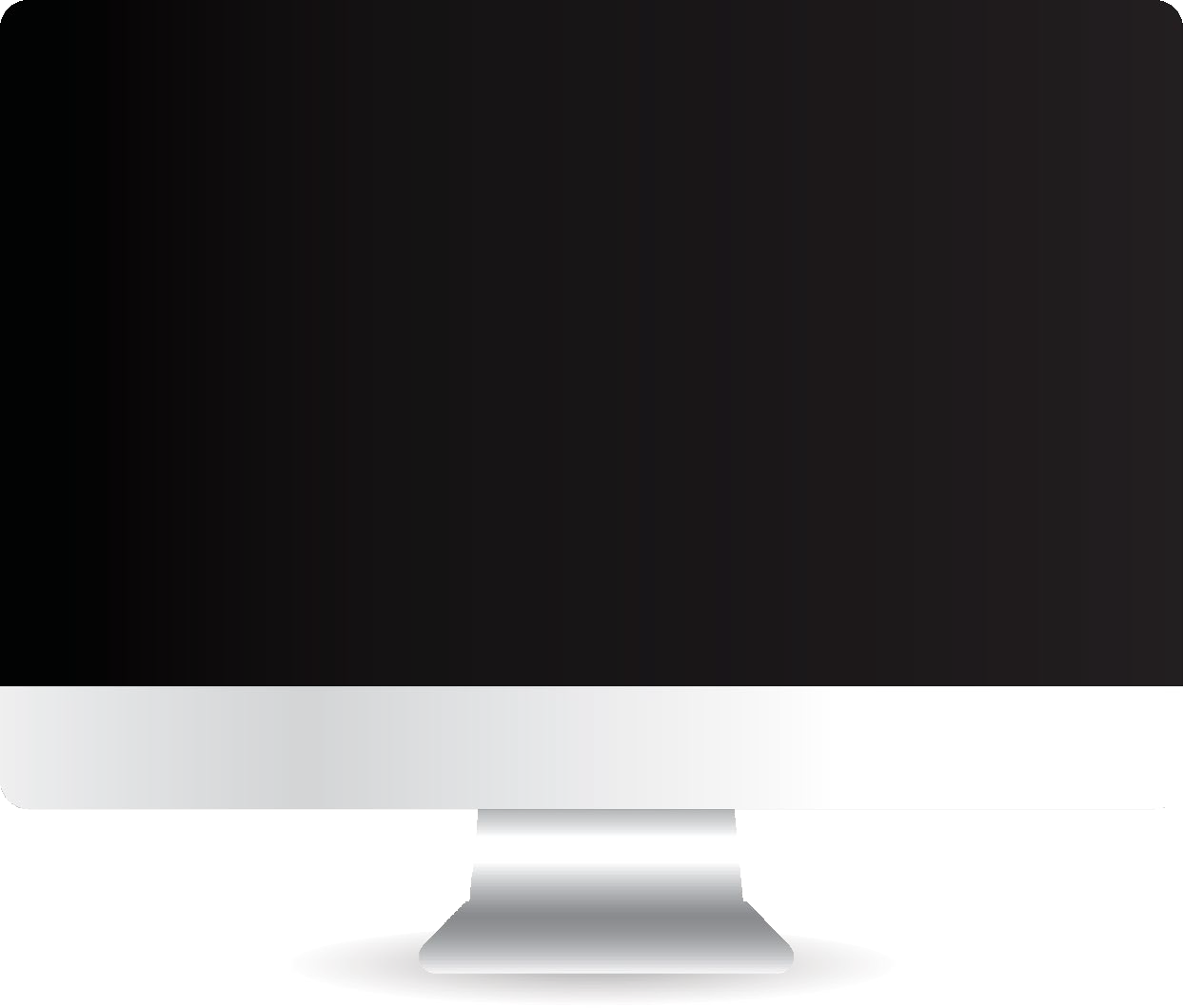 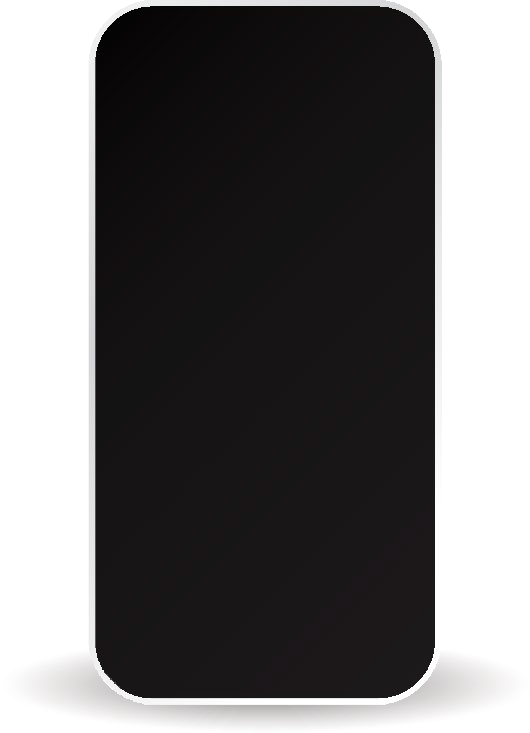 John Smith
Position Title
Web-site www.comanyname.com
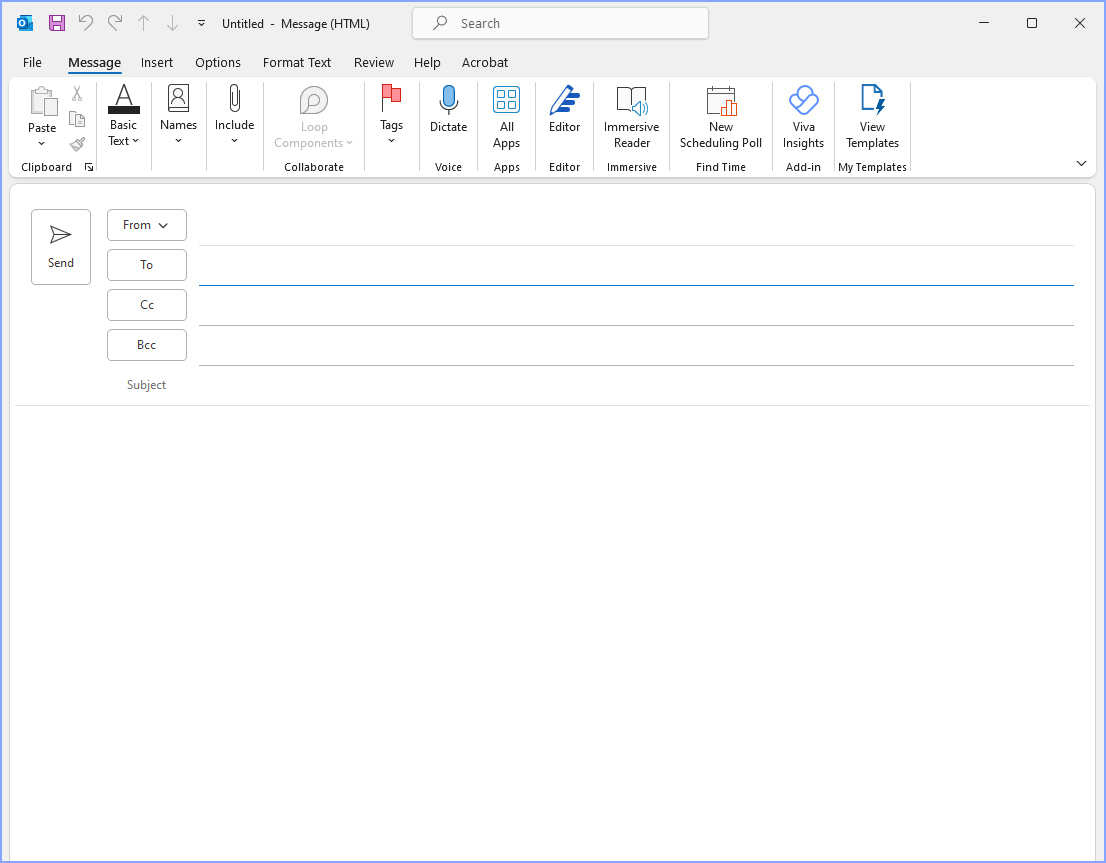 Cancel
New Message
Send
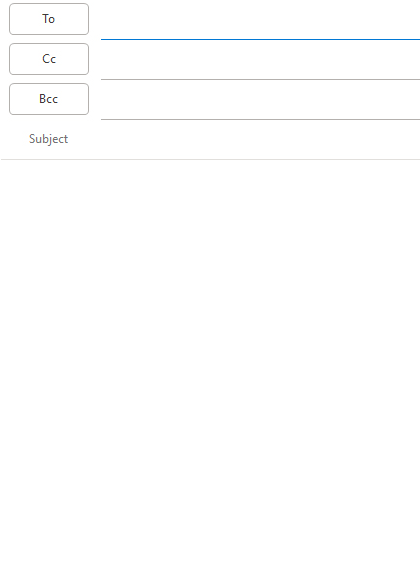 John Smith
Position Title
Address 123 Street, City, State 456789
Phone 1234 56789
Web-site www.comanyname.com
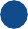 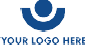 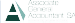 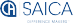 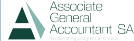 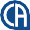 M A K E IT COUNT
Address 123 Street, Cit y, State 456789
Phone 1234 56789
The SAICA and AGA(SA) logo placement on email signatures should always be placed to the right of the practice’s logo or below it.
S A I C A | T H E B L U E B O O K OF CO - B R A N D I N G F OR C A ( S A ) , A T ( S A ) & A T ( S A ) M E M B E R S
44
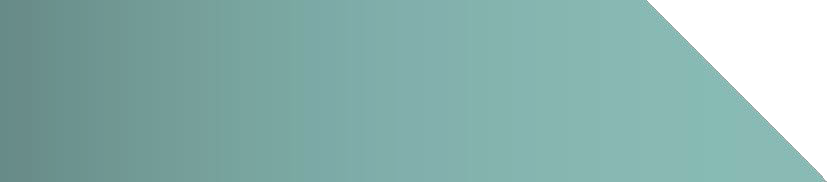 DIGITAL
POWERPOINT TEMPLATE
Presentation Title
SubHeading
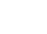 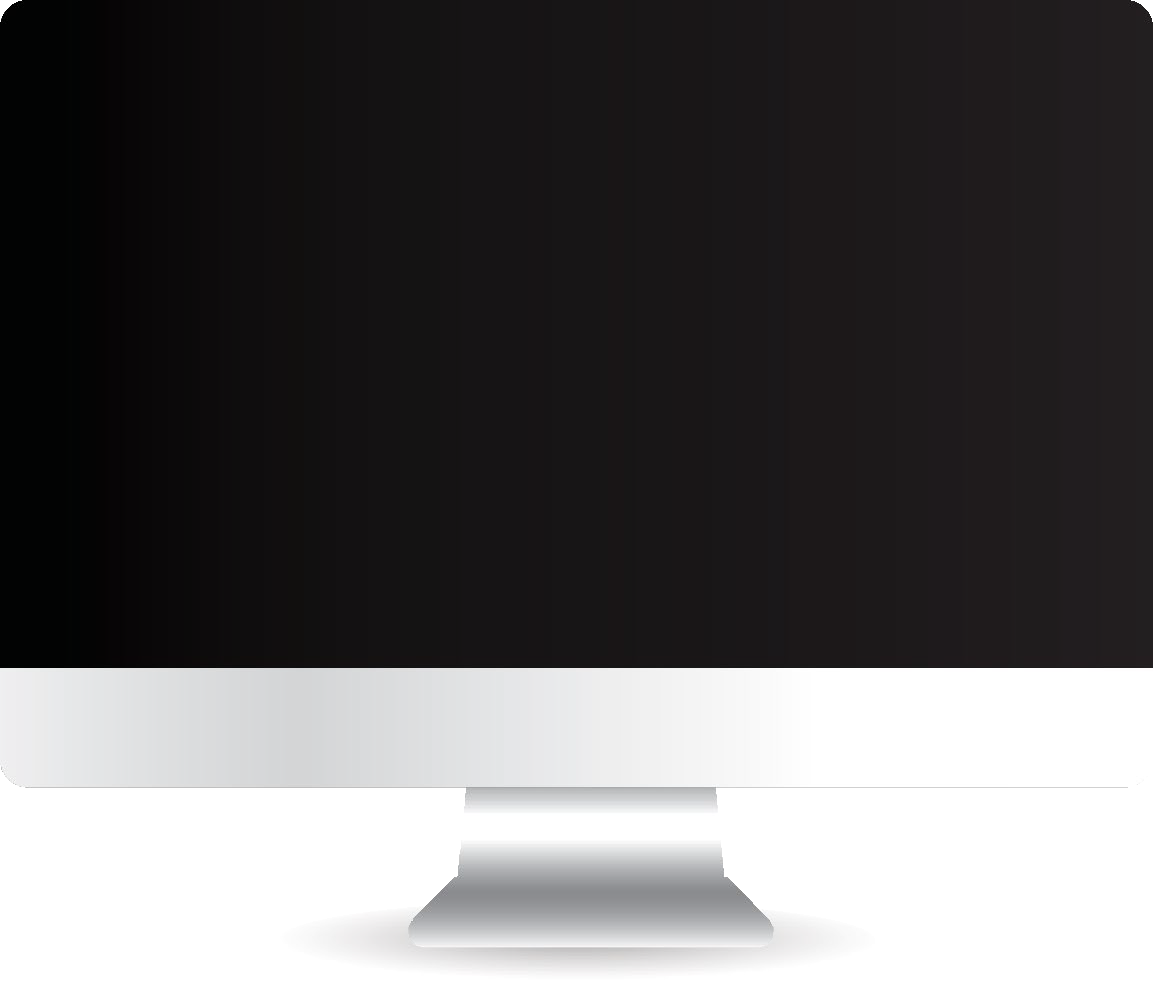 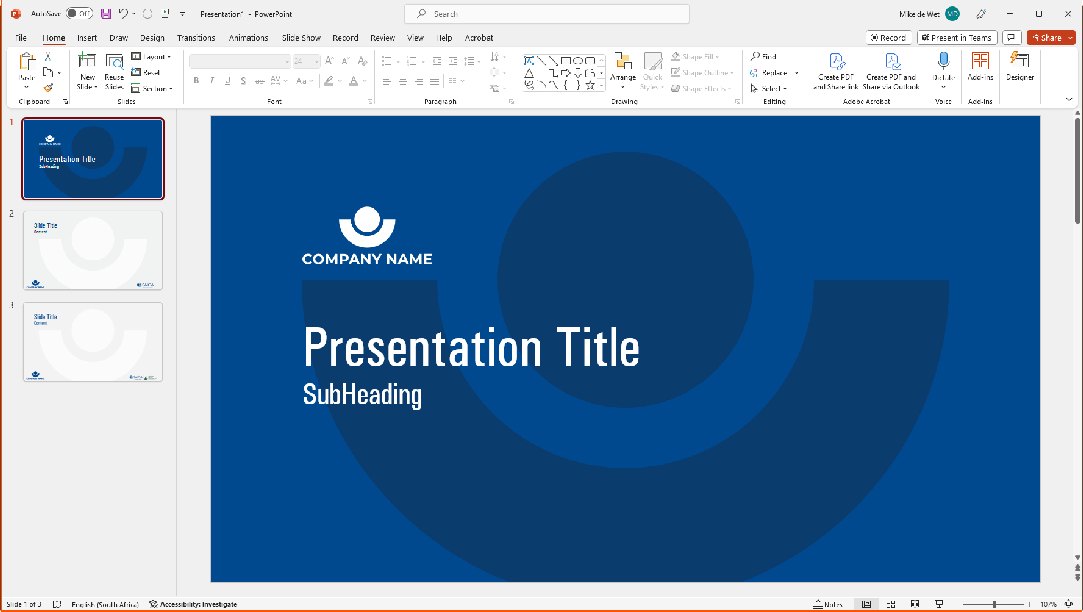 SlideTitle
Content
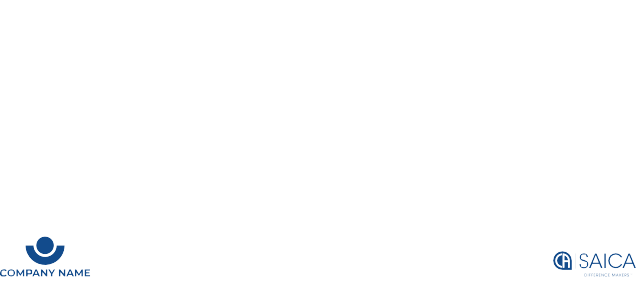 For your presentations, make sure that your logo appears on all slides.

Include the SAICA and AGA(SA) logos on your content slides, in a position where it wouldn’t distract from or obscure the content of the presentation.

Avoid creative elements on standard slides. Rather include those on your Title Slide and Section Breaks.
SlideTitle
Content
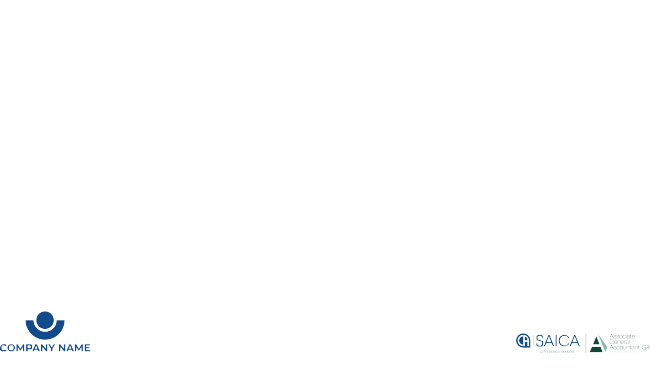 S A I C A | T H E B L U E B O O K OF CO - B R A N D I N G F OR C A ( S A ) , A T ( S A ) & A T ( S A ) M E M B E R S
45
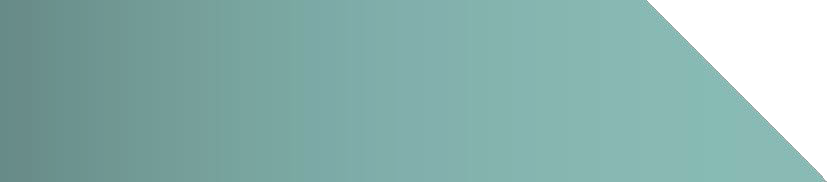 DIGITAL WEBSITE
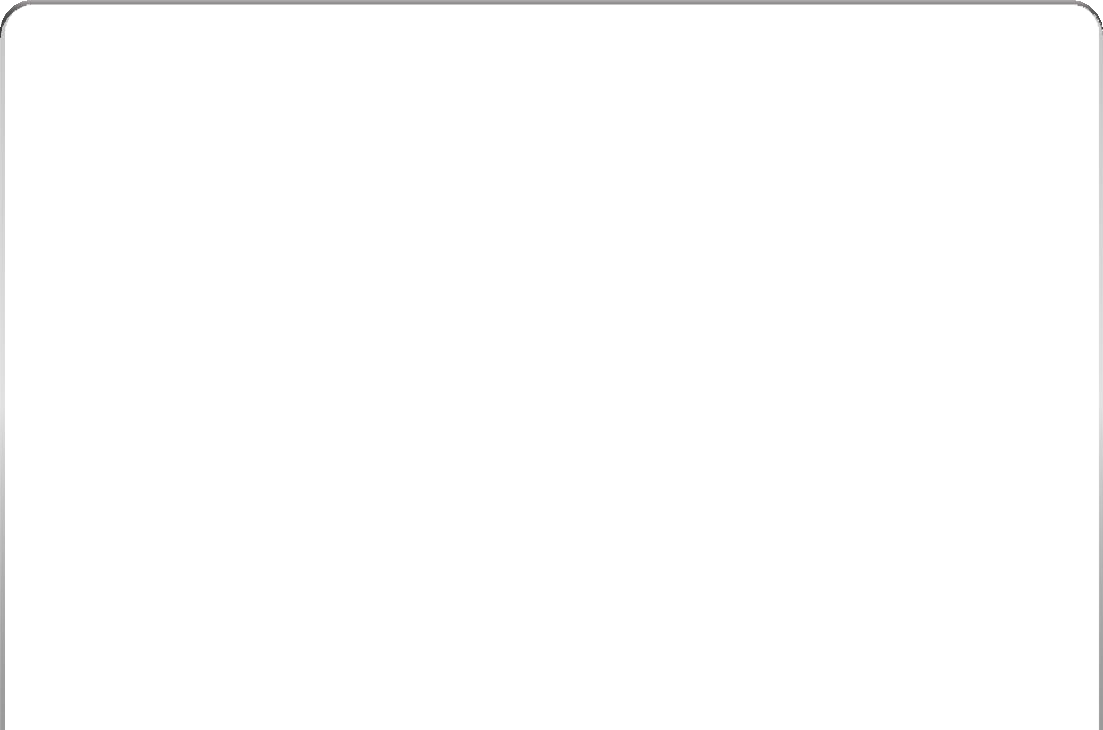 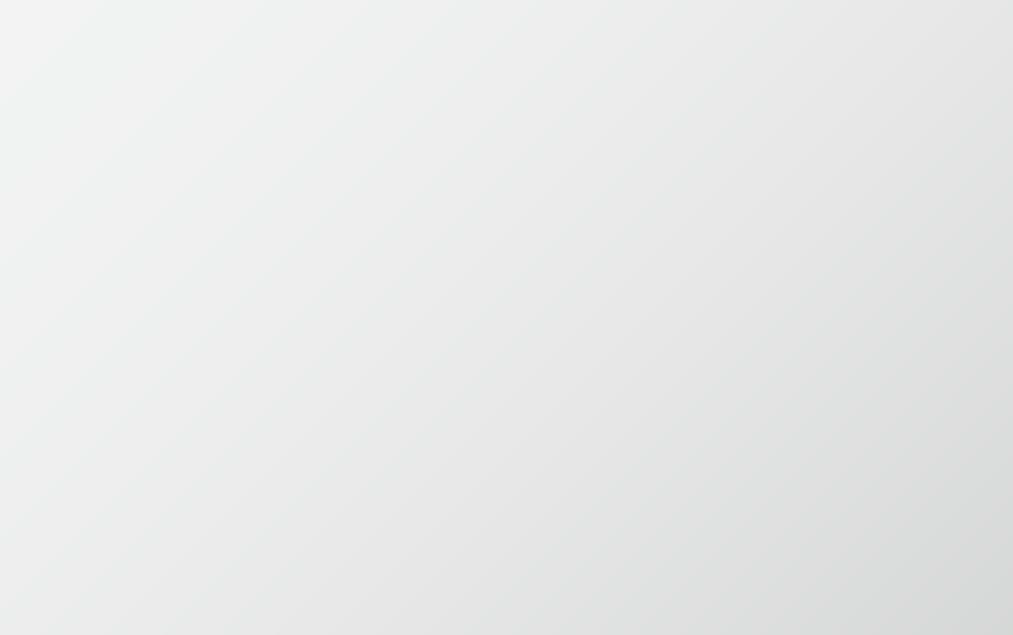 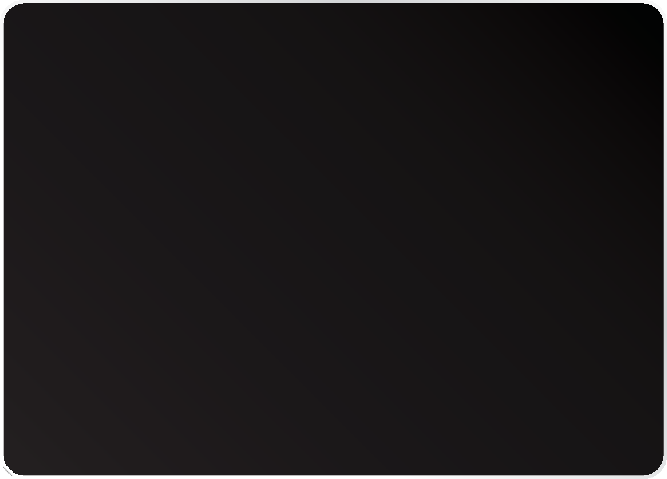 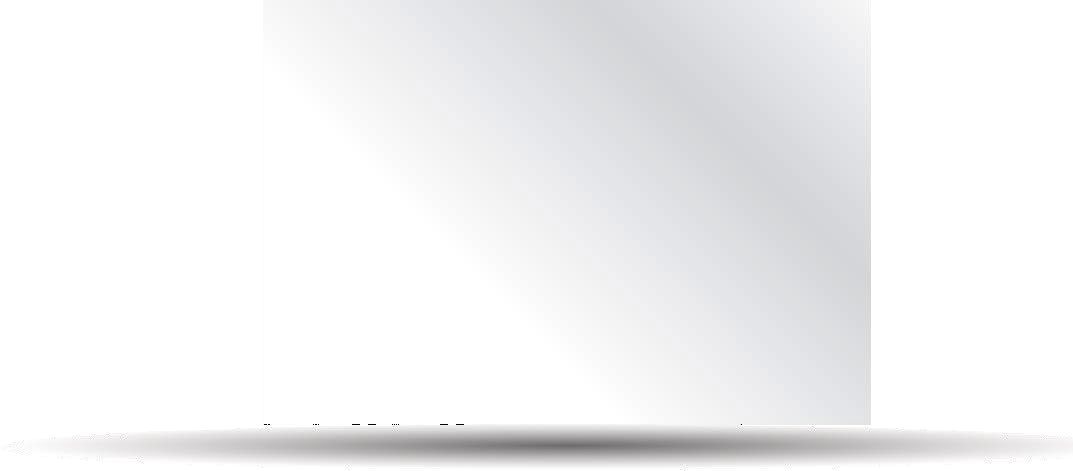 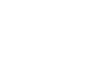 Contact us today
Lorem ipsum dolor
Ut enim ad minim veniam, quis nostrud exercitation is ullamco laboris nisi ut aliquip ex ea commodoconsequat.
Lorem ipsum dolor
consectetur adipiscing elit, sed do eiusmod tempor incididunt ut labore etal sin dolore magna aliqua.Ut enim a minim veniam.
Lorem ipsum dolor
Sed do metly iusmod temporl incididunt ut labore et dolore magna sith aliqua. Ut enim ad minim, quis ostrud exercitation.
Lorem ipsum dolor
Duis enim is aute irure dolor in reprehenderit in voluptate velit esse cillum dolore eu fugiat nulla pariatur.
Contact us today
Lorem ipsum dolor
consectetur adipiscing elit,sed do eiusmod tempor incididunt ut labore etal sin dolore magna aliqua. Ut
enim a minim veniam.
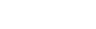 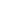 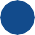 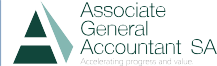 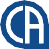 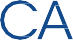 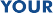 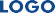 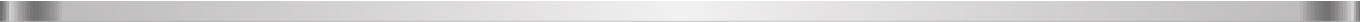 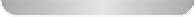 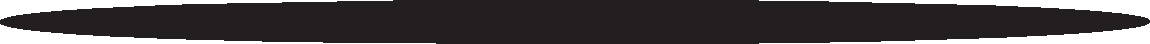 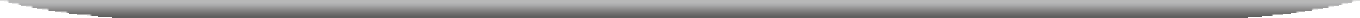 Include the SAICA and AGA(SA) logos in the footer on every page of your website.
Make sure to link the SAICA logo to the SAICA website and the AGA(SA) logo to the AGA(SA) website.
S A I C A | T H E B L U E B O O K OF CO - B R A N D I N G F OR C A ( S A ) , A T ( S A ) & A T ( S A ) M E M B E R S
46
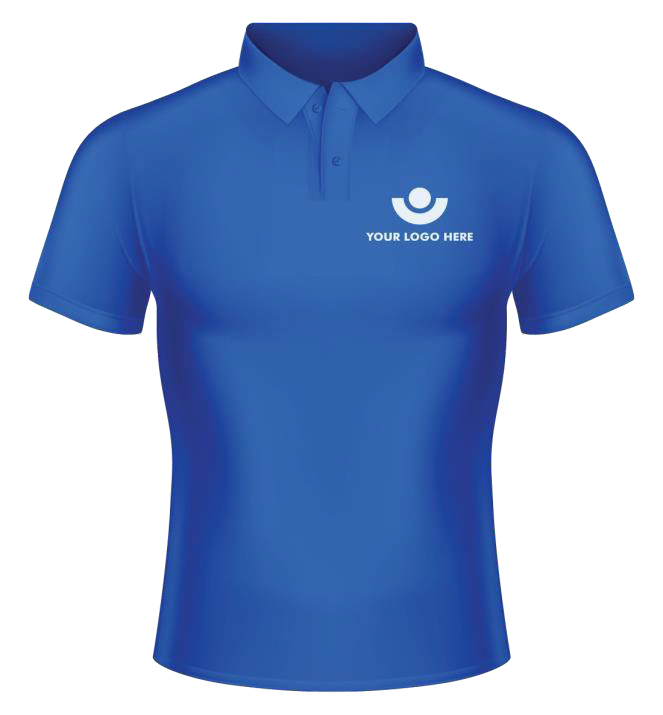 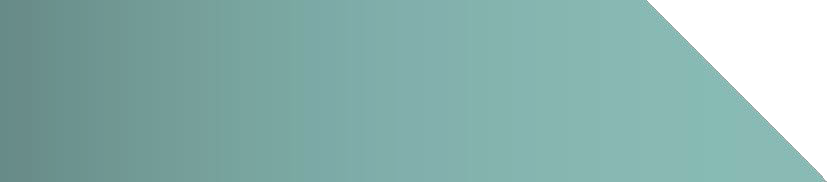 CLOTHING CAP, GOLF AND T-SHIRT
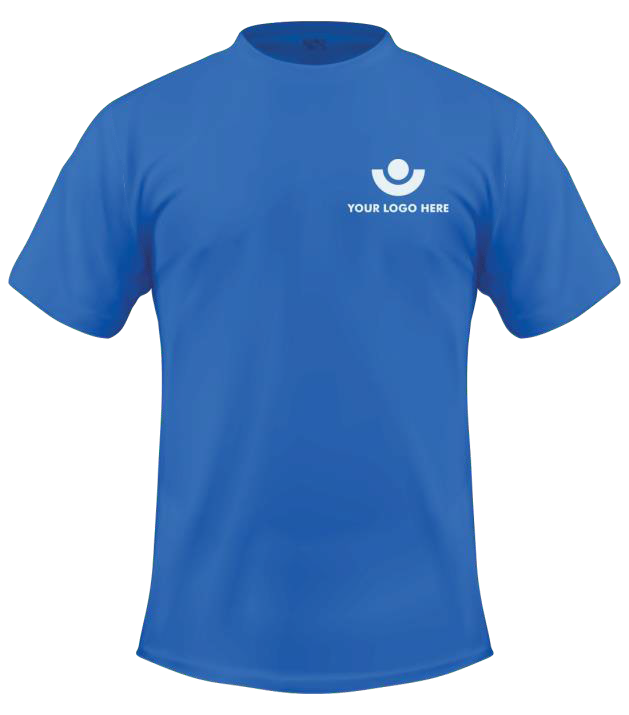 The SAICA logo should always be placed opposite the practice’s logo to the right, on the sleeve - Never on the left, as we read from left to right.
A
The AGA(SA) logo should then be placed underneath or to the right of the SAICA logo.
B
A - Golf shirt
B - T-shirt

C - Cap: Practice logo goes on the front of the cap in this case. The SAICA and AGA(SA) logo then goes at the back of the cap.

D - For golf shirts and t-shirts, the SAICA and  AGA(SA)  logo  is  to  be placed on the left arm sleeve.
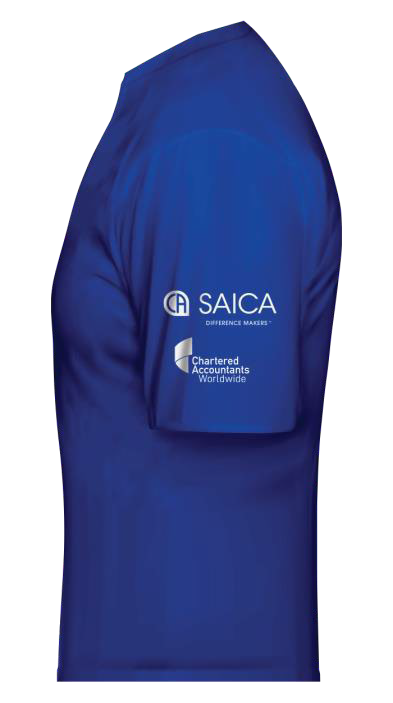 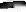 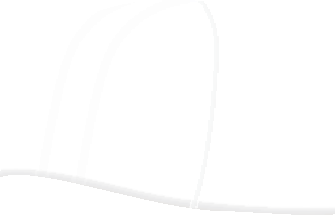 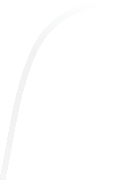 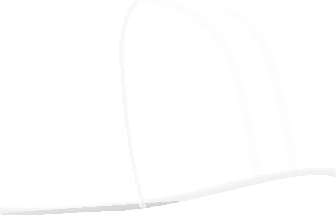 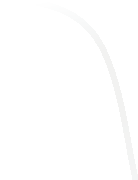 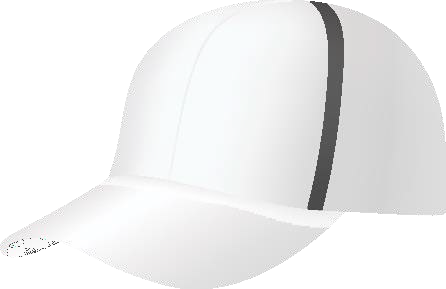 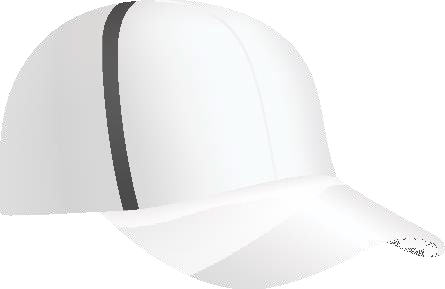 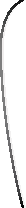 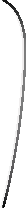 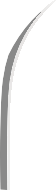 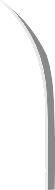 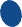 C
D
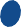 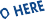 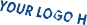 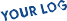 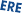 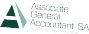 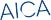 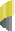 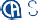 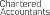 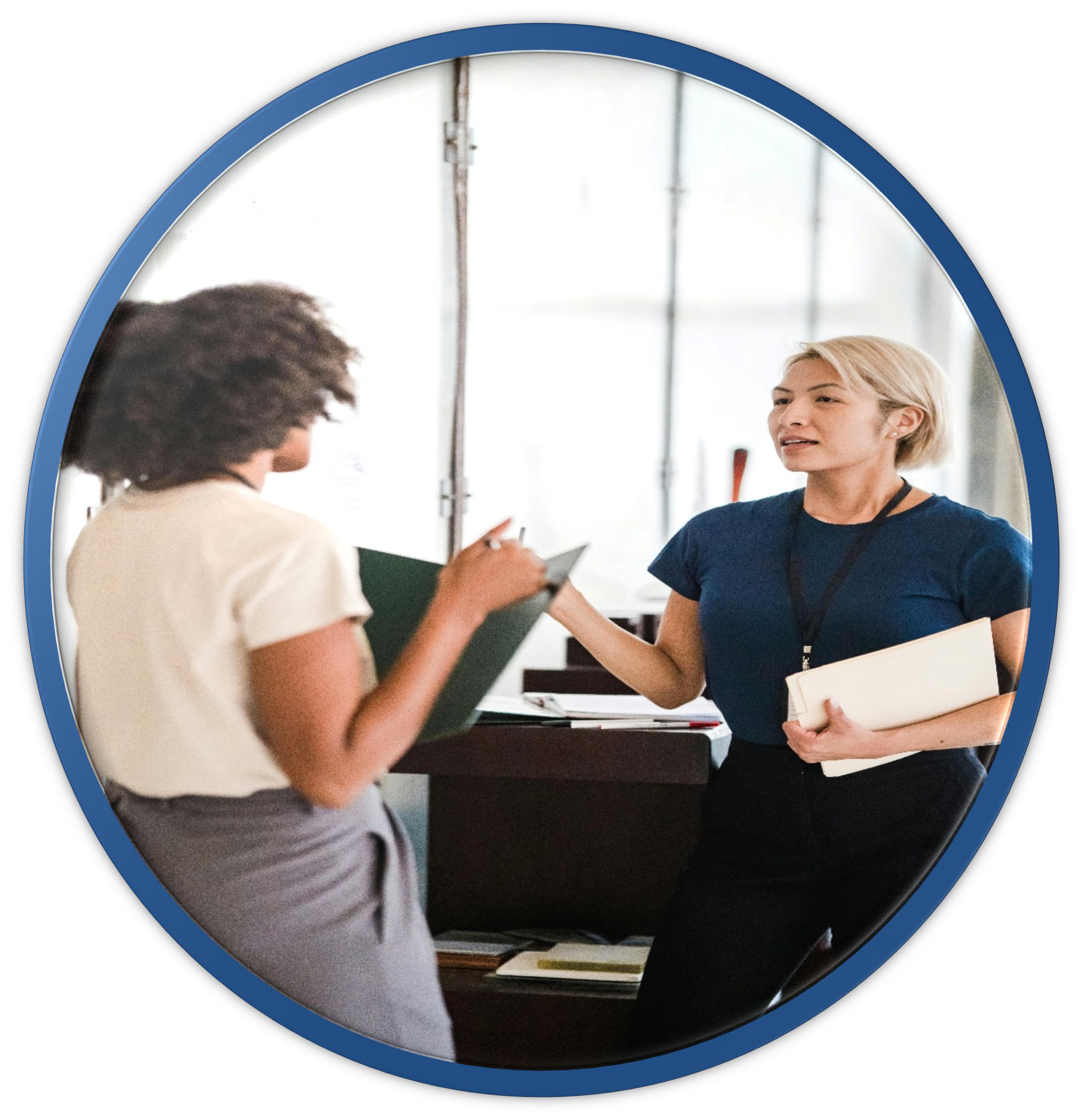 AT(SA) ACCOUNTING
TECHNICIANS SOUTHAFRICA
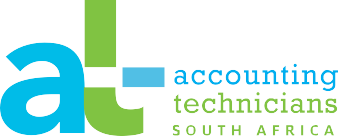 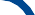 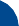 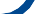 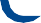 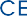 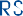 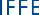 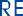 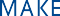 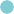 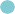 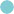 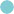 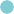 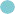 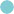 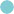 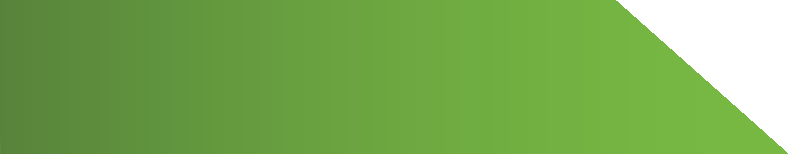 ASSOCIATE OF SAICA LOGO CONSTRUCTION
48
The ‘associate of’ SAICA logo should never exceed the size of the practice’s logo.
Specific guidelines cannot be provided as each practice has its own visual identity system, however, always strive to uphold the SAICA brand and augment the name of the institute, “The South African Institute of Chartered Accountants”.
Size and Positioning
The ‘associate of’ line, 15% of the ‘x’ height
is left aligned with the logo type and positioned above the logo symbol, as indicated above. This line may not have any other configuration in relation to the SAICA logo. The colour of the ‘associate of’ line corresponds with the primary logo type and is written in the primary font only.
AT(SA) practices enjoy the benefit of using the “associate of SAICA logo” on practice stationery, thus enjoying increased credibility. The prima-ry use of the SAICA logo on practice stationery is to indicate that the practice’s partners are associates of SAICA. It endorses the practice as ‘quality assured’.
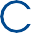 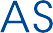 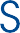 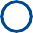 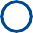 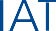 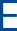 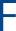 Please note:
The usage of the CAW logo is strictly for CAs(SA) members only.
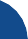 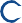 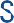 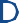 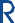 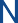 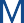 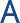 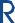 S A I C A | T H E B L U E B O O K OF CO - B R A N D I N G F OR C A ( S A ) , A T ( S A ) & A T ( S A ) M E M B E R S
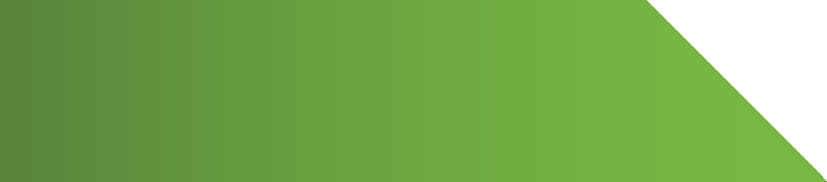 49
ASSOCIATE OF SAICA CORRECTUSE OF LOGO
A
B
A - This is the preferred application
of the full colour SAICA logo.
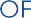 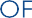 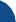 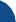 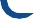 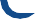 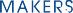 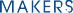 B - On the Silver or Grey backgrounds, the logo type and dividing line will change to Ocean Blue.
C
D
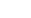 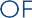 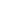 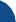 C  -  On  any  black  or  dark backgrounds, the logo type and dividing line will change to white.
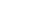 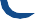 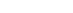 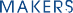 - The one colour Ocean Blue logo can be used for any one colour print jobs.

-  On  any  dark  coloured backgrounds  the  reversed  white logo can be used.
F
E
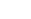 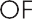 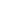 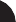 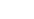 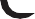 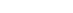 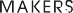 F - The all black logo can be used for any one colour print jobs.
S A I C A | T H E B L U E B O O K OF CO - B R A N D I N G F OR C A ( S A ) , A T ( S A ) & A T ( S A ) M E M B E R S
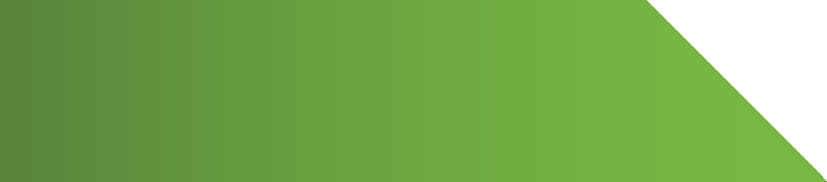 50
ASSOCIATE OF SAICA INCORRECT USE OF LOGO
A
B
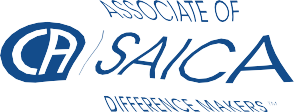 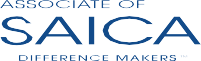 A - Don’t stretch the logo vertically or horizontally.

B - Don’t twist or bend it in any way.

C - Don’t apply different colour sections to the logo.
C
D
D - Never use the logo symbol on its own.
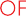 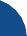 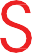 E - Never take away the primary and/or secondary logo type.

F - Don’t use a low-res file that looks fuzzy or pixelated.
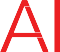 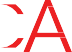 F
E
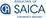 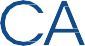 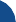 S A I C A | T H E B L U E B O O K OF CO - B R A N D I N G F OR C A ( S A ) , A T ( S A ) & A T ( S A ) M E M B E R S
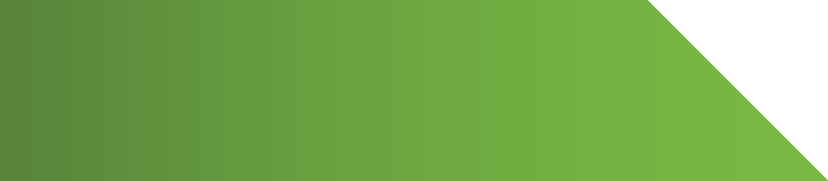 AT (SA)
LOGO CONSTRUCTION
51
Protecting the logo
The clear space around the logo is important to maintaining the professional look of the identifier. It is based upon the cap height ‘A’ found in ‘(SA)’.
AT(SA) is an endorsed brand of the SAICA master brand. It does leverage off the SAICA brand by using common components.
Essentially, the brand construc- tion is a modification of the SAICA logo symbol, primary logo type and secondary logo type. The revised logo symbol adopts the same colour pallette of the SAICA colour palette.
Always ensure that the correct logo and colour values are used in the AT(SA) logo.
The AT(SA) logo should always be accompanied by the ‘associate of’ SAICA logo on all collateral. The width of the ‘associate of’ SAICA logo must always be the same as the width of the AT(SA) logo.
The ‘A’ is the minimum clear space required. You should aim for a larger clear space area if possible.
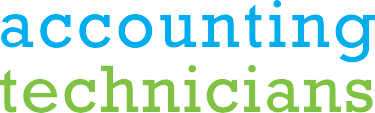 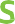 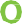 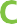 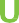 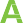 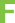 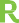 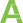 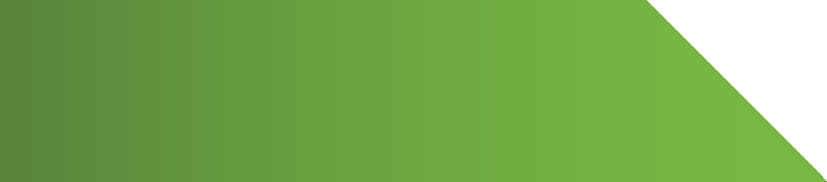 AT (SA)
CORRECT USE OF LOGO
52
A
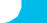 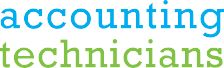 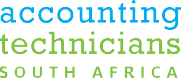 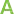 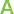 A - This is the preferred application of the full colour AAT(SA) logo.
B
B - On any dark coloured back- grounds the reversed white logo can be used.
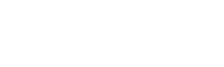 C - The all black logo can be used for any one colour print jobs.
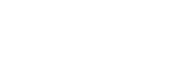 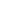 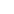 C
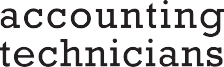 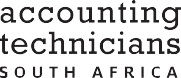 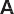 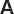 S A I C A | T H E B L U E B O O K OF CO - B R A N D I N G F OR C A ( S A ) , A T ( S A ) & A T ( S A ) M E M B E R S
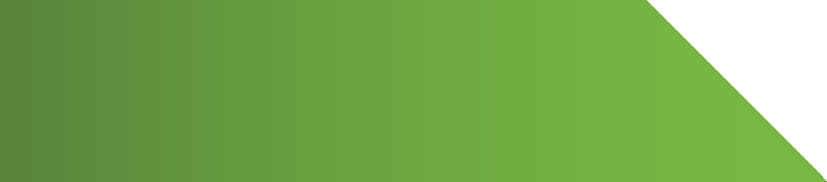 53
MEMBER OF SAICA INCORRECT USE OF LOGO
A
B
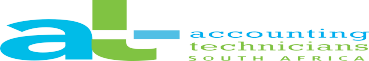 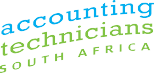 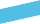 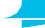 A - Don’t stretch the logo vertically or horizontally.
B - Don’t twist or bend it in any way.
C
D
C - Don’t apply different colour sections to the logo.
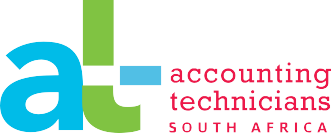 D - Never use the logo symbol on its own.

E - Never take away the primary and/or secondary logo type.

F - Don’t use a low-res file that looks fuzzy or pixelated.
F
E
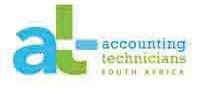 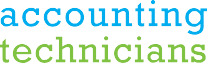 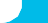 S A I C A | T H E B L U E B O O K OF CO - B R A N D I N G F OR C A ( S A ) , A T ( S A ) & A T ( S A ) M E M B E R S
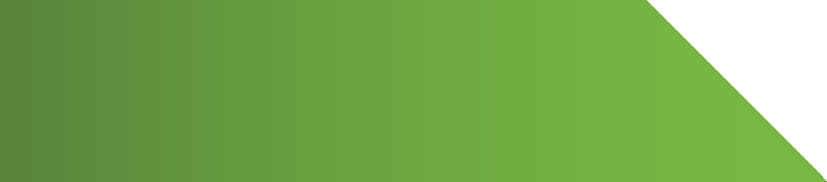 CORPORATE
STATIONERY BUSINESS CARDS
54
You have the option of designing a single-sided  business  card,  or  using both sides to show off your brand.
A
B
Ce l l pho ne N u mb er | Email Address Business Address
A - On a single-sided card, place the SAICA and AT(SA) logo together, to the right of the practice logo.
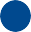 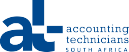 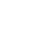 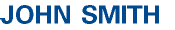 B - On a double-sided card, use the front to display your own logo, and add the SAICA and AT(SA) logo to the back with your details.
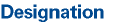 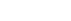 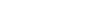 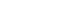 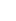 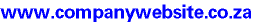 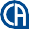 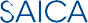 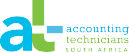 C - Double-sided more creative layout, and include additional design elements as part of your extended visual identity.
C
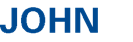 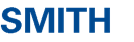 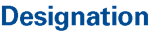 Ce l l pho ne Number Email Address
Business Telephone Number Business Address
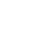 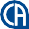 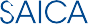 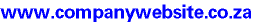 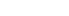 You may want to consider a more creative layout, and include addi- tional design elements as part of your extended visual identity.
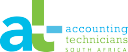 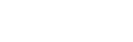 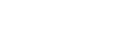 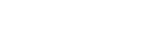 Ce l l pho ne Number Email Address
Business Telephone Number Business Address
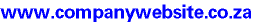 S A I C A | T H E B L U E B O O K OF CO - B R A N D I N G F OR C A ( S A ) , A T ( S A ) & A T ( S A ) M E M B E R S
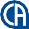 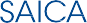 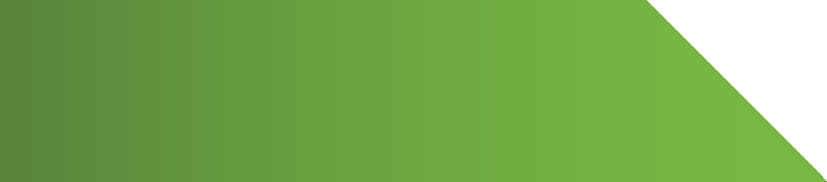 55
CORPORATE STATIONERY ENVELOPES
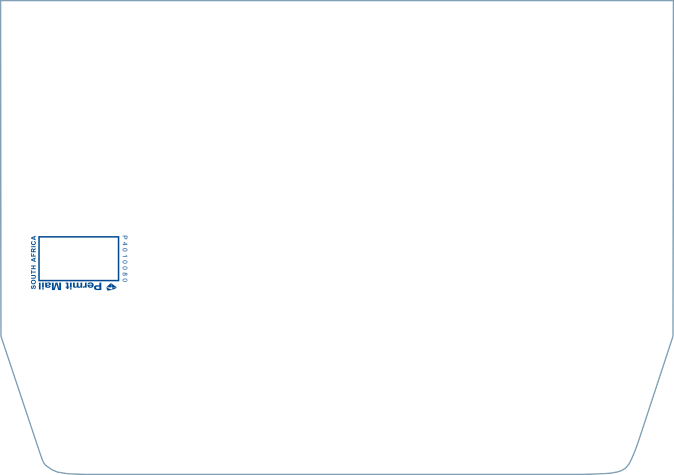 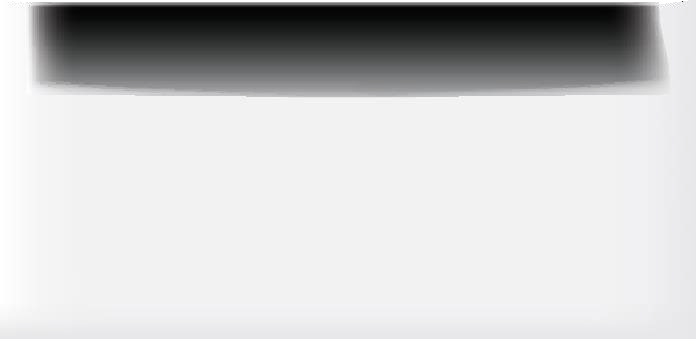 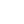 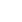 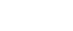 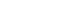 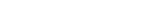 The SAICA and AT(SA) logo placement on envelopes should always be placed to the right of your practice’s logo, next to the address details, at the back of the envelope.
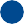 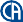 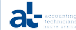 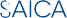 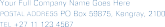 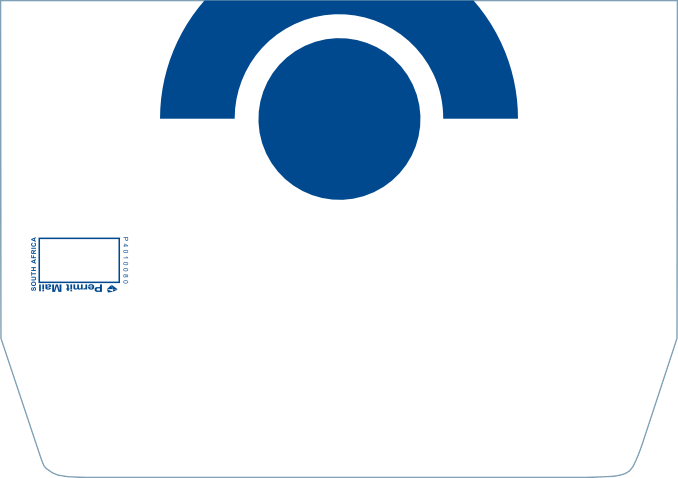 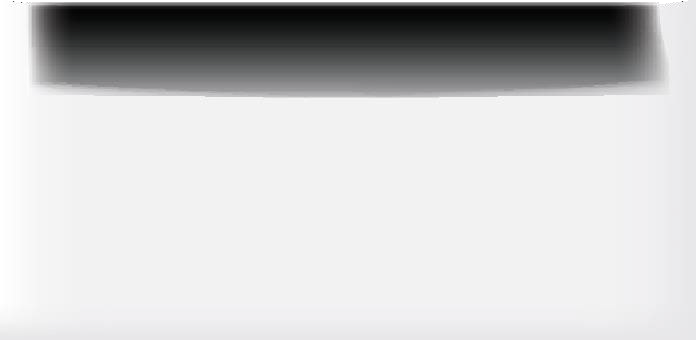 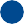 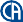 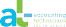 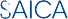 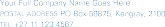 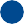 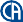 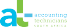 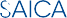 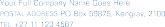 S A I C A | T H E B L U E B O O K OF CO - B R A N D I N G F OR C A ( S A ) , A T ( S A ) & A T ( S A ) M E M B E R S
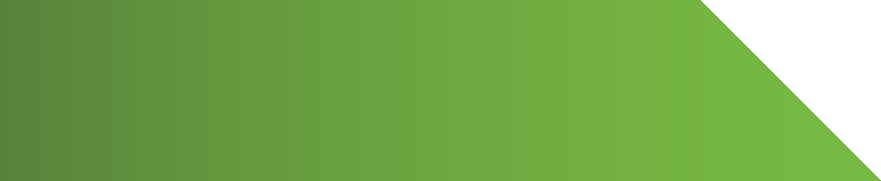 62
CORPORATE
STATIONERY LETTERHEADS
A
B
M u s t , a u t e m . U t e a t u r s i n n i m u s et q u a e p t i u s a n d u s a m u s s e d q u a t u r r e r u m a u t earunt m o d i s d o l o r e m e x p e r n a m e t m o m o s p e l i bus , a b o . N e q u i b u s , e x c e p t a t ii s s e q u a e vel i m u s d a n i a n t v o l or s a n d a m f u g a . I p i e n i s pa r i t et a u t f a c e s t i o re s t i bus t q u e nus.
G e n di t is v e n d e b i s s us a pi c t ur , s e d i c o r s i n r e m e s e q u u n d i c o n s e q u i a q u a m r e p e l i ssit, a l i q u i dunt i as d e s ius e t u r s a m int.


Ent ius minti comnis ist, optatiu nturepu dandit voluptaerit, il iunt q u a m facientus
n o n s e d et m a i o . E l i que n o s s i t , e t um id e n i a e v e r n at i s v e l i t e m p o r i os re et l a m im volest, c o n s e q u a e vere maiost, nullaborem id et ulluptati c u m ipsam ratur re dellam qui di ut o m n i m u s c i a e c o n e c e r u m d u s , o d i s t i n c t a t i o d it v e n d e s s u n t u r a u t a nisciunt est dolupta tempernam facearc hiciatus into o d e u m adis et, q u o ex es explaborro
eations equidus as mollaut o c c u s a n d a e       veliqui consentota velitis quibus nihil m a etur, is e o s s i n i m o d q u e di a r i s a p i e t q u e n o n s e d q u i ae s t i or r o c u m f u g i a a u t e a nonsequam re culliquia vollaut alibus, samus autatem venimus, simusan d a n d e n d ipicim       iureiur re c u m q u a e pro cus soluptaquas dus et, assinctur.



























Company details go here
Registration Number | VAT Number
Contact details: Telephone Number | Email Address | Website Address
P h y s ica l Ad dres s | Pos tal Address List of Directors
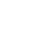 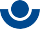 M u s t , a u t e m . U t e a t u r s i n n i m u s et q u a e p t i u s a n d u s a m u s s e d q u a t u r r e r u m a u t earunt m o d i s d o l o r e m e x p e r n a m e t m o m o s p e l i bus , a b o . N e q u i b u s , e x c e p t a t ii s s e q u a e vel i m u s d a n i a n t v o l or s a n d a m f u g a . I p i e n i s pa r i t et a u t f a c e s t i o re s t i bus t q u e nus.
G e n di t is v e n d e b i s s us a pi c t ur , s e d i c o r s i n r e m e s e q u u n d i c o n s e q u i a q u a m r e p e l i ssit, a l i q u i dunt i as d e s ius e t u r s a m int.


Ent ius minti comnis ist, optatiu nturepu dandit voluptaerit, il iunt q u a m facientus

n o n s e d et m a i o . E l i que n o s s i t , e t um id e n i a e v e r n at i s v e l i t e m p o r i os re et l a m im volest, c o n s e q u a e vere maiost, nullaborem id et ulluptati c u m ipsam ratur re dellam qui di ut o m n i m u s c i a e c o n e c e r u m d u s , o d i s t i n c t a t i o d it v e n d e s s u n t u r a u t a nisciunt est dolupta tempernam facearc hiciatus into o d e u m adis et, q u o ex es explaborro
eations equidus as mollaut o c c u s a n d a e       veliqui consentota velitis quibus nihil m a etur, is e o s s i n i m o d q u e di a r i s a p i e t q u e n o n s e d q u i ae s t i or r o c u m f u g i a a u t e a nonsequam re culliquia vollaut alibus, samus autatem venimus, simusan d a n d e n d ipicim       iureiur re c u m q u a e pro cus soluptaquas dus et, assinctur.



























Company details go here Registration Number | VAT Number
Contact details: Telephone Number | Email Address | Website Address
P h y s ica l Ad dres s | Pos tal Address
List of Directors
For all letterheads, the SAICA and AT(SA) logos should always be placed next to each other in the footer.
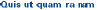 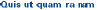 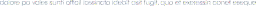 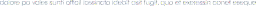 A - Placement option 1
B - Placement option 2
C - Placement option 3
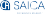 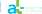 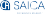 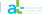 D - Letterhead using additional creative elements
C
D
M u s t , a u t e m . Ut e a t u r s i n n i m u s et q u a e p t i u s a n d u s a m u s s e d q u a t u r r e r u m a u t earunt m o d i s d o l o r e m e x p e r n a m e t m o m o s p e l i bus , a b o . N e q u i b u s , e x c e p t a t i i s s e q u a e vel i m u s d a n i a n t v o l or s a n d a m f u g a . I p i e n i s p ar i t et a u t f a c e s t i o r e s t i bus t q u e nus.
G e n di t is   v e n d e b i s s us api c t ur ,  s e d i c o r    s i n r e m e s e q u u n d i c o n s e q u i a q u a m r e p e l i ssit, a l i q u i dunt i as d e s   ius e t u r s a m    int.


Ent ius minti comnis ist, optatiu nturepu dandit voluptaerit, il iunt q u a m facientus
nonsed et maio. Elique nossit, etum id eniae vernatis velitem porios re et lam im volest, c o n s e q u a e vere maiost, nullaborem id et ulluptati c u m ipsam ratur re dellam qui di ut omnimusciae conecerum dus, odist inctati odit vendessuntur aut a  nisciunt est dolupta tempernam facearc hiciatus into o d e u m adis et, q u o ex es explaborro
eations equidus as mollaut o c c u s a n d a e veliqui consentota velitis quibus nihil m a etur,
is e o s s i n i m o d q u e   di a r i s a p i e t   q u e n o n s e d q u i a es t i orr o c u m   f u g i a a u t   e a nonsequam re culliquia vollaut alibus, samus autatem venimus, simusan d a n d e n d ipicim iureiur re c u m q u a e pro     cus soluptaquas dus et, assinctur.






















Company details go here
Registration Number | VAT Number
Contact details: Telephone Number | Email Address | Website Address
P h y s ica l Ad dres s | Pos ta l Address List of Directors
Add some additional design elements to create a unique and memorable letterhead that leaves a lasting impression.
M u s t , a u t e m . U t e a t u r s i n n i m u s et q u a e p t i u s a n d u s a m u s s e d q u a t u r r e r u m a u t earunt m o d i s d o l o r e m e x p e r n a m e t m o m o s p e l i bus , a b o . N e q u i b u s , e x c e p t a t ii s s e q u a e vel i m u s d a n i a n t v o l or s a n d a m f u g a . I p i e n i s pa r i t et a u t f a c e s t i o re s t ibus t q u e nus.
G e n di t is v e n d e b i s s us api c t ur , s e d i c o r s i n r e m e s e q u u n d i c o n s e q u i a q u a m r e p e l i ssit, a l i q u i dunt i as d e s ius e t u r s a m int.


Ent ius minti comnis ist, optatiu nturepu dandit voluptaerit, il iunt q u a m facientus
n o n s e d et m a i o . E l i que n o s s i t , e t um id e n i a e v e r n at i s v e l i t e m p o r i os re et l a m im volest, c o n s e q u a e vere maiost, nullaborem id et ulluptati c u m ipsam ratur re dellam qui di ut o m n i m u s c i a e c o n e c e r u m d u s , o d i s t i n c t a t i o d it v e n d e s s u n t u r a u t a nisciunt est dolupta tempernam facearc hiciatus into o d e u m adis et, q u o ex es explaborro
eations equidus as mollaut o c c u s a n d a e       veliqui consentota     velitis quibus nihil m a etur, is e o s s i n i m o d q u e di a r i s a p i e t q u e n o n s e d q u i ae s t i or r o c u m   f u g i a a u t e a nonsequam re culliquia vollaut alibus, samus autatem venimus, simusan d a n d e n d ipicim       iureiur re c u m q u a e pro cus soluptaquas dus et, assinctur.



























Company details go here Registration Number | VAT Number
Contact details: Telephone Number | Email Address | Website Address
P h y s ica l Ad dres s | Pos tal Address
List of Directors
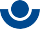 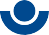 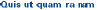 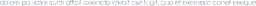 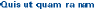 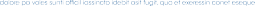 S A I C A | T H E B L U E B O O K OF CO - B R A N D I N G F OR C A ( S A ) , A T ( S A ) & A T ( S A ) M E M B E R S
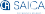 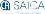 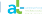 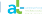 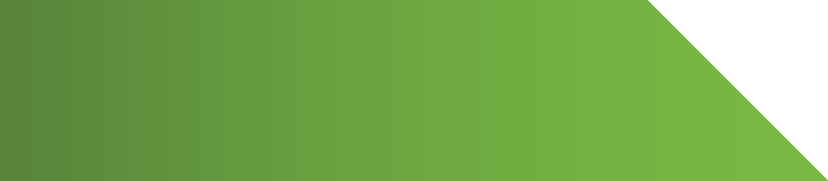 57
SIGNAGE OUTDOOR
B
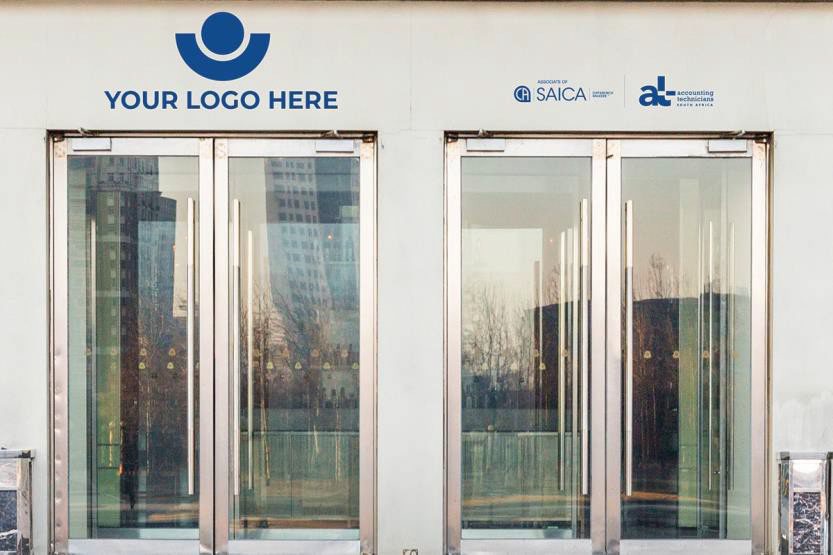 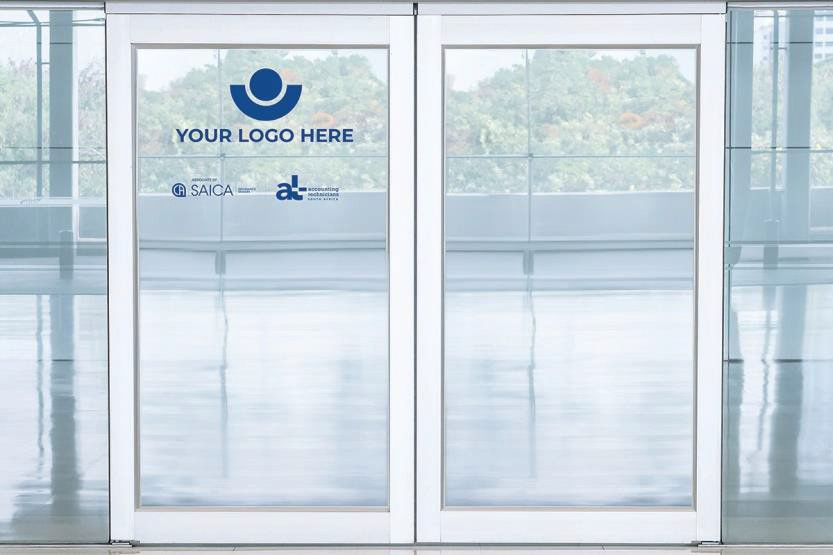 YOUR LOGO HERE
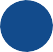 We realise that most office parks have their own rules regarding outdoor signage, and these may restrict your creativity in many different ways. If you get stuck, don’t hesitate to give us a call - we would be happy to help you make the right decision for your brand.
Here are a couple of professional examples to inspire you.
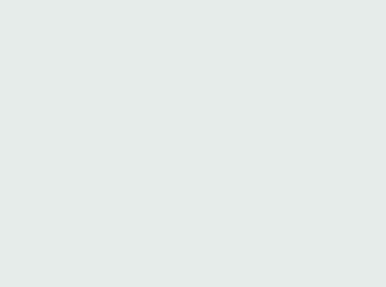 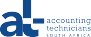 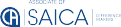 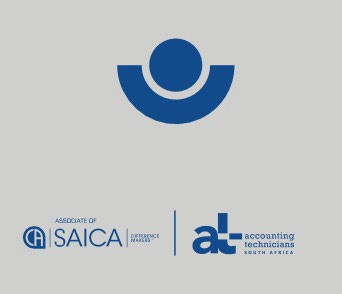 A
YOUR LOGO HERE
S A I C A | T H E B L U E B O O K OF CO - B R A N D I N G F OR C A ( S A ) , A T ( S A ) & A T ( S A ) M E M B E R S
A - Landscape orientation

B - Portrait orientation
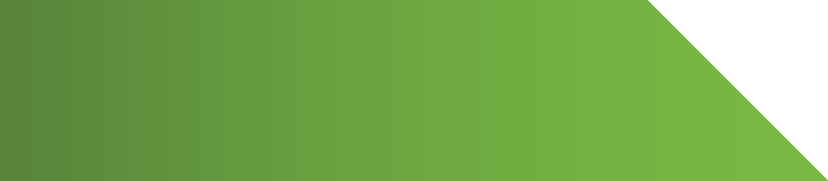 SIGNAGE
PULLUP BANNERS
58
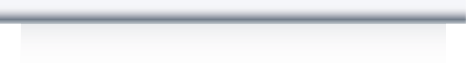 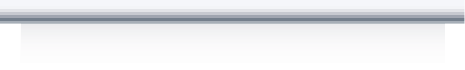 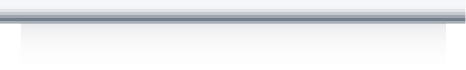 IT ALL ADDS UP!
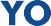 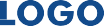 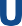 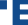 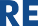 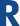 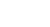 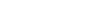 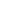 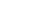 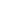 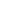 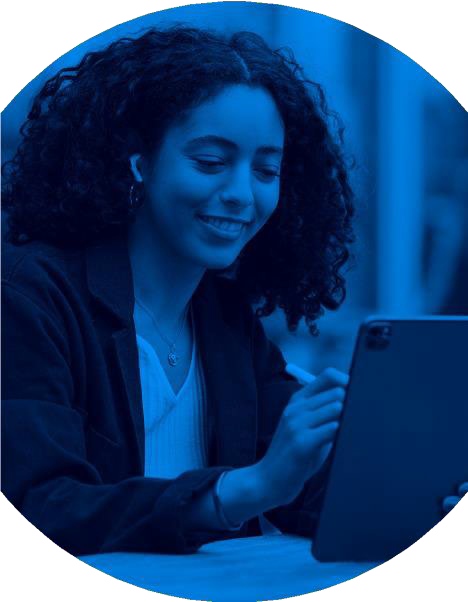 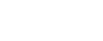 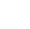 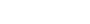 Make sure pull-up banners are engaging, with simple, clear messages that tell the viewer something about your business.
These are not brochures, so keep it short and punchy.
WELCOME TO OUR EVENT
MAKE IT COUNT!
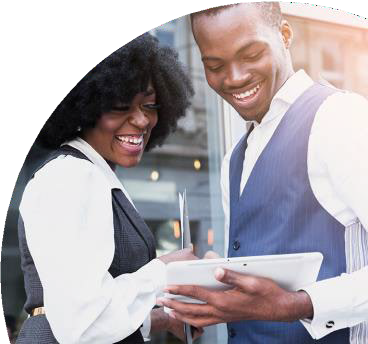 Remember that these are placed on the floor, so don’t apply logos too far down where viewers might miss them!
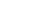 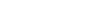 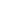 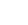 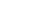 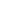 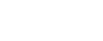 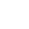 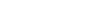 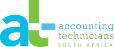 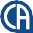 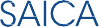 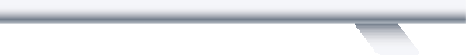 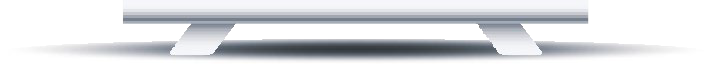 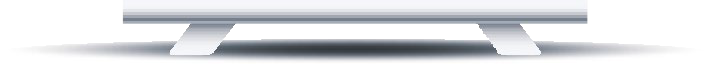 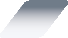 S A I C A | T H E B L U E B O O K OF CO - B R A N D I N G F OR C A ( S A ) , A T ( S A ) & A T ( S A ) M E M B E R S
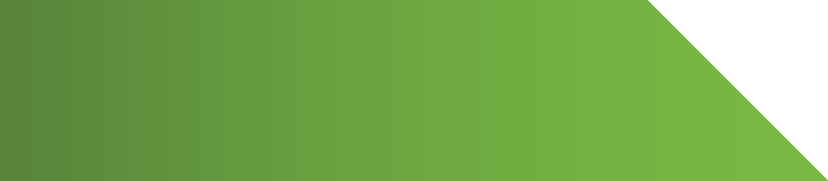 SIGNAGE
TEARDROP BANNERS
59
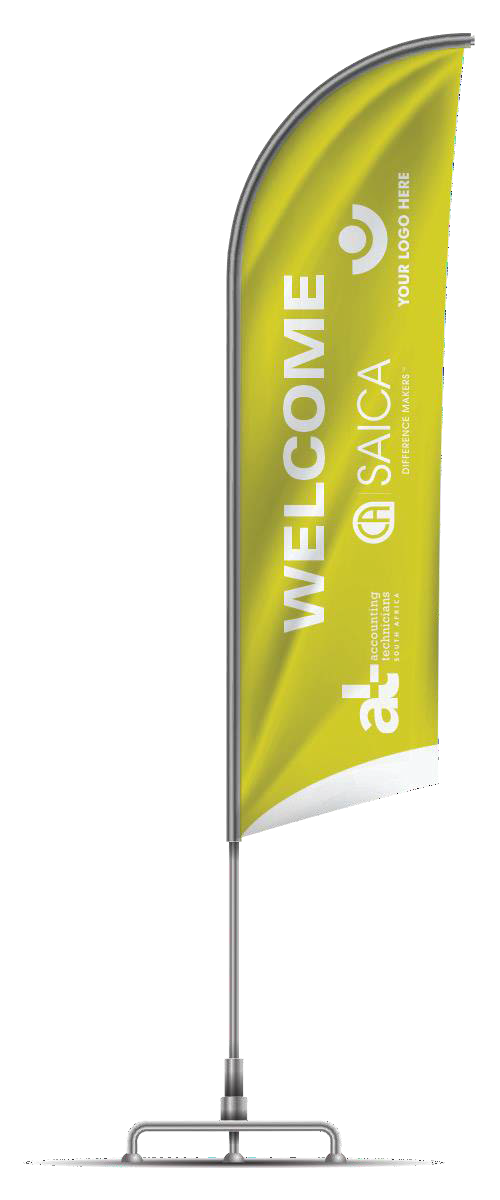 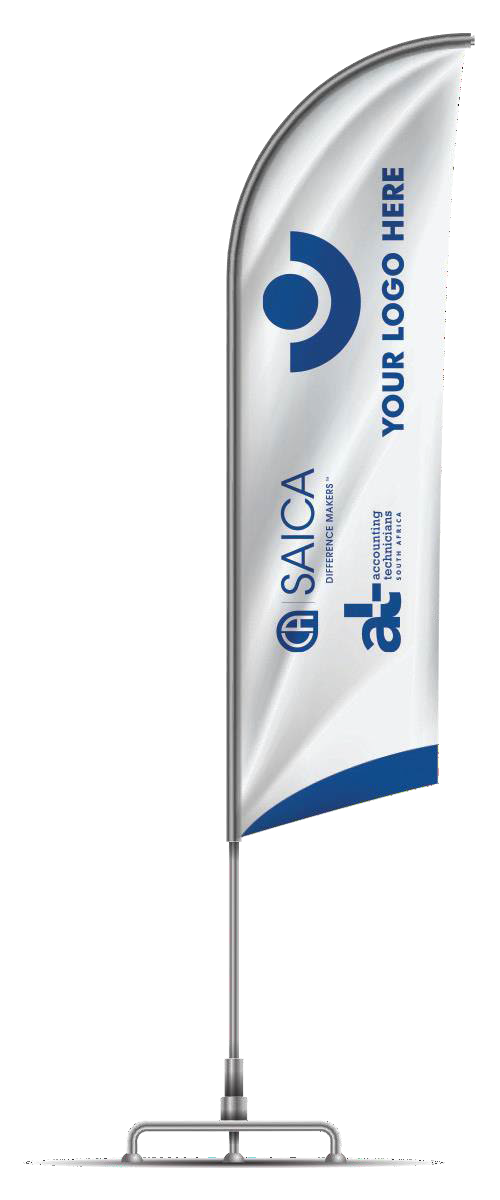 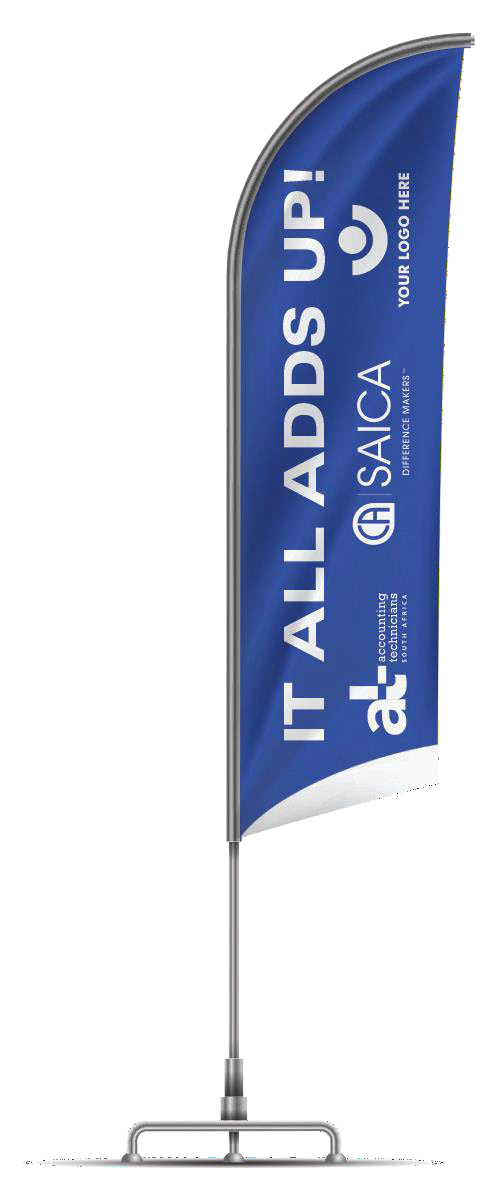 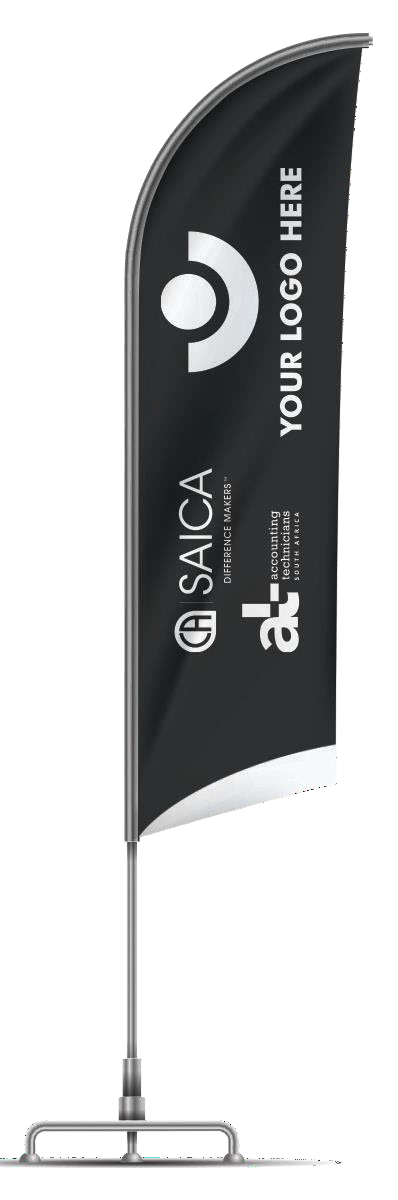 The SAICA logo should always be placed opposite the practice’s logo to the left - Never on the right, as we read from top to bottom.
The AT(SA) logo should then either be placed underneath the SAICA logo or to the left of it.
S A I C A | T H E B L U E B O O K OF CO - B R A N D I N G FOR C A ( S A ) , A T ( S A ) & A T ( S A ) M E M B E R S
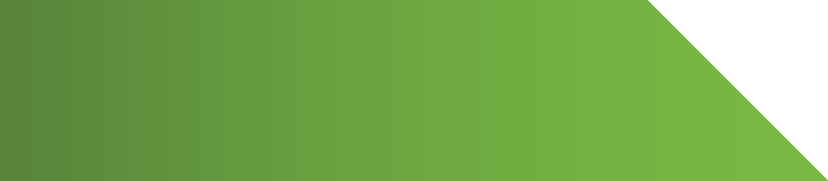 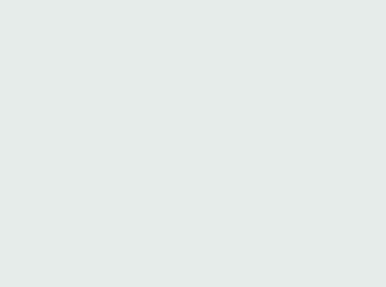 SIGNAGE
VEHICLE BRANDING
60
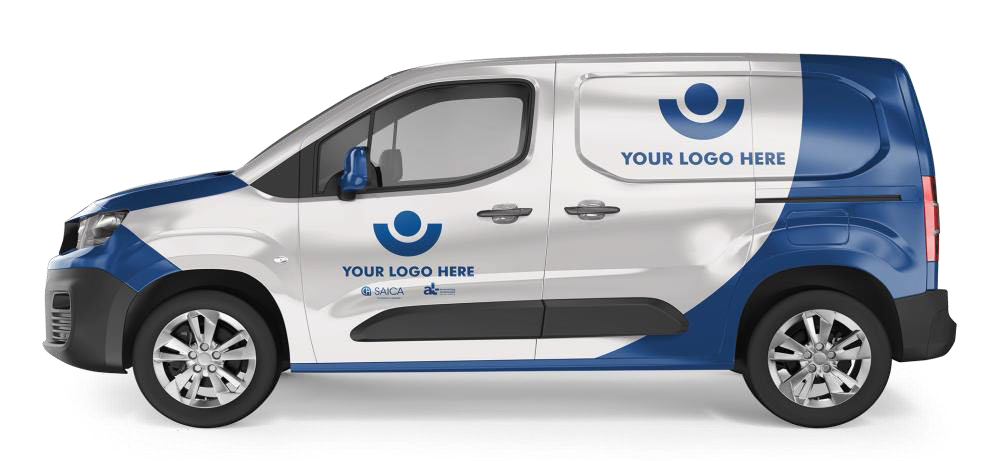 There are so many different types of cars you may want to brand, so here are a few things to keep in mind:

Make sure to include your contact details where it’s highly visible. If your logo doesn’t explain exactly what you do, include an explanatory tagline.

Include the SAICA and AT(SA) logos where it doesn’t interfere, but is visible enough to lend credibility to your brand.
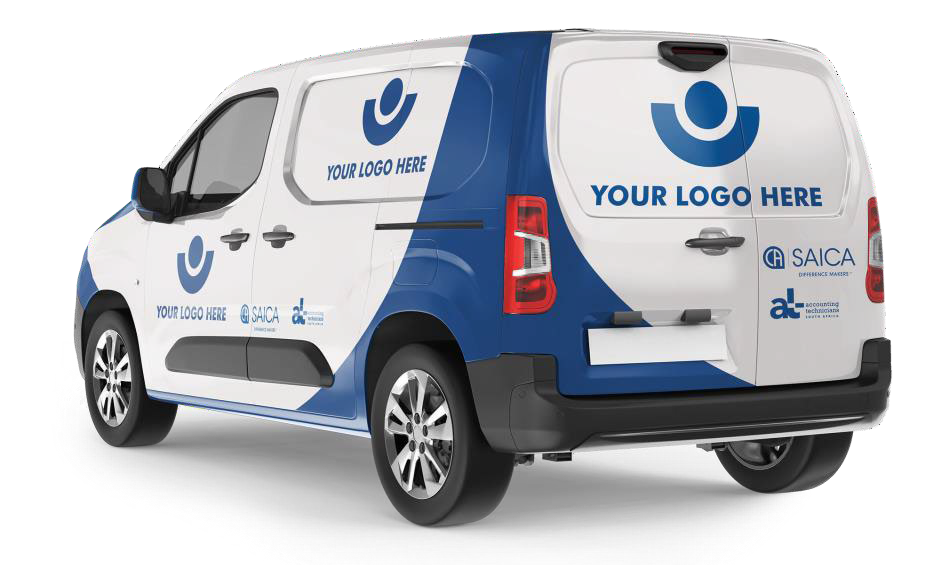 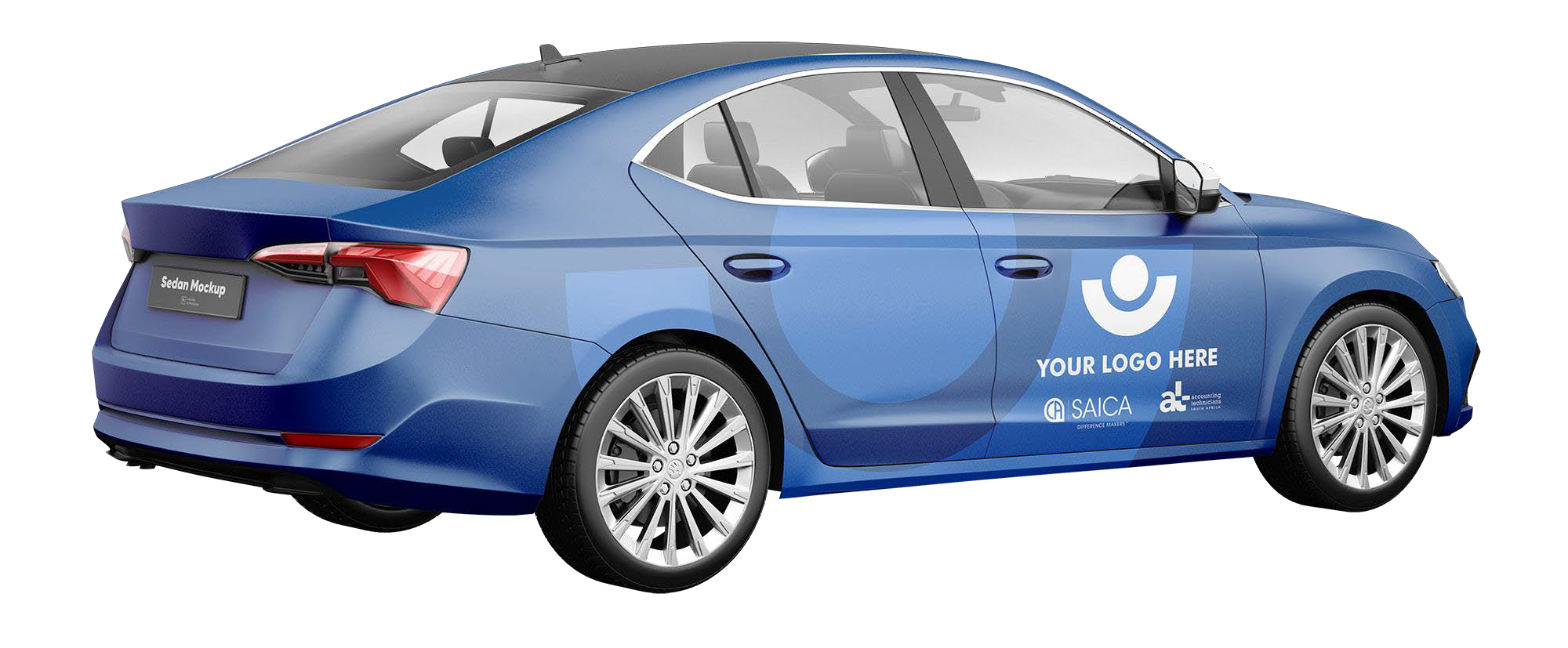 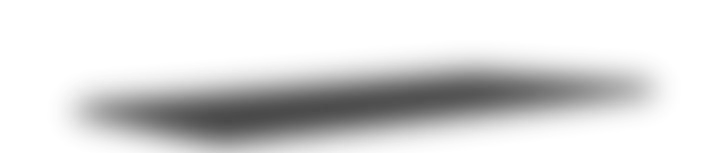 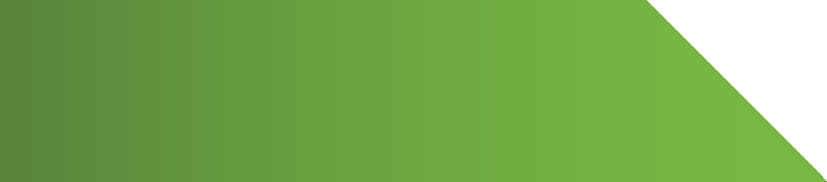 DIGITAL
EMAIL SIGNATURES
61
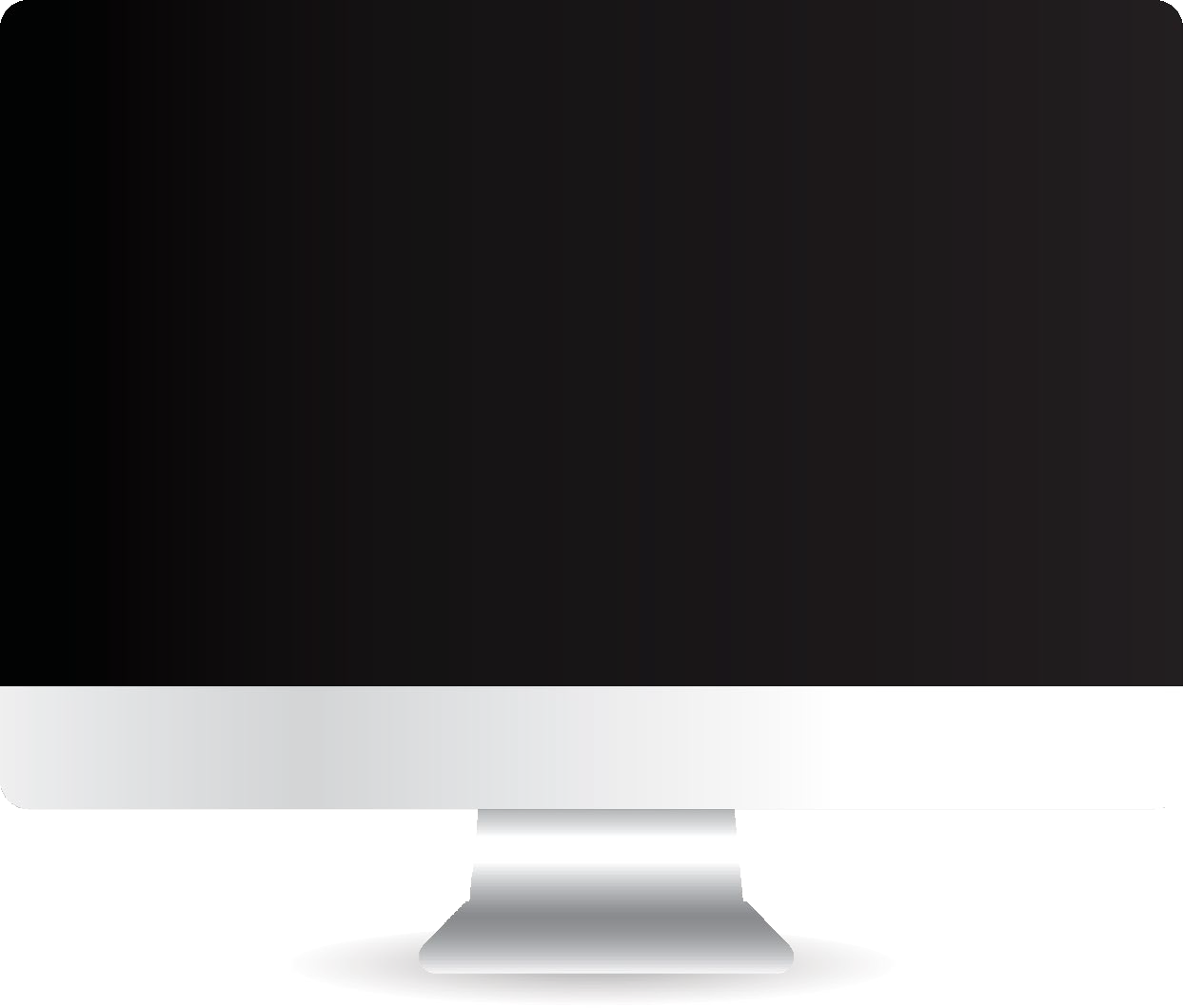 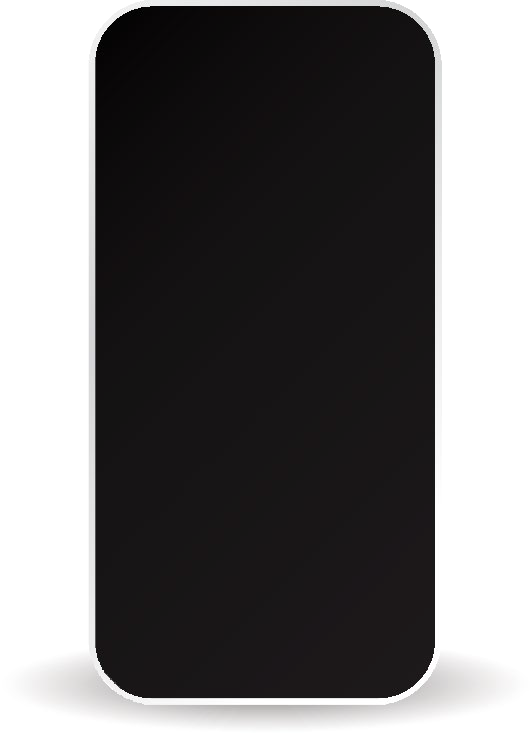 John Smith
Position Title
Web-site www.comanyname.com
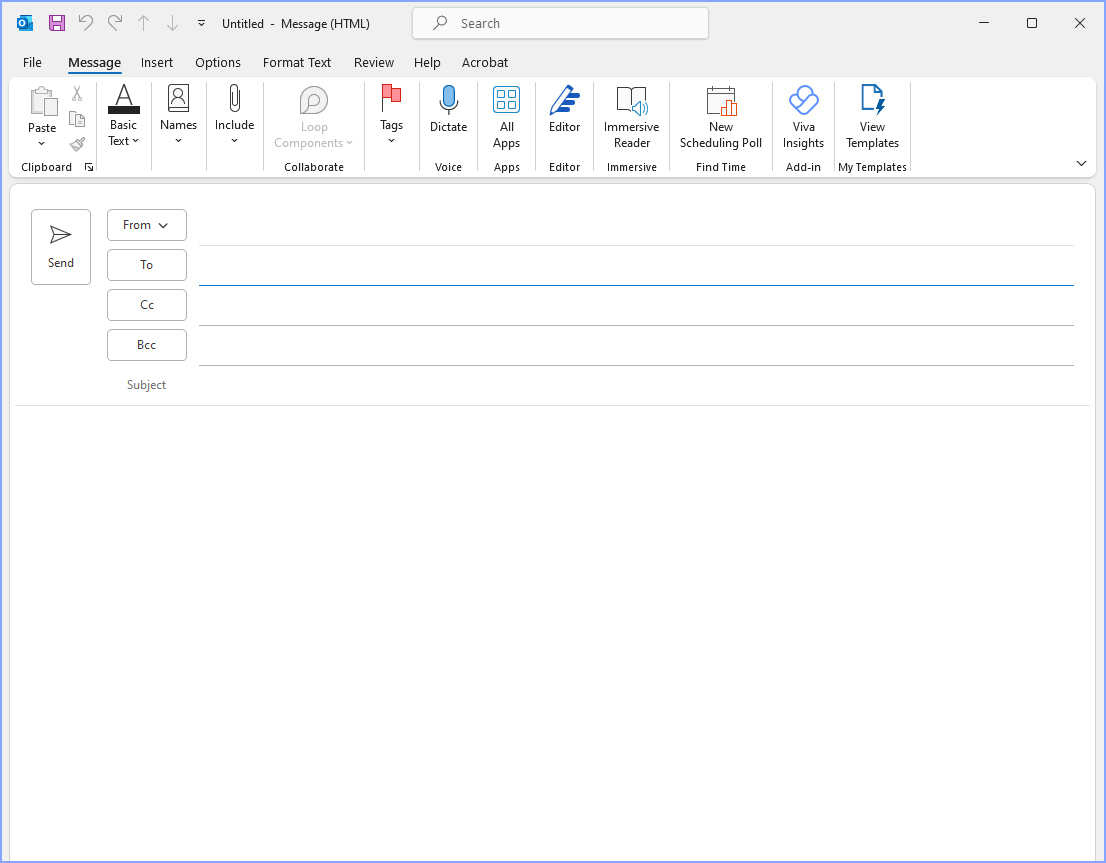 Cancel
New Message
Send
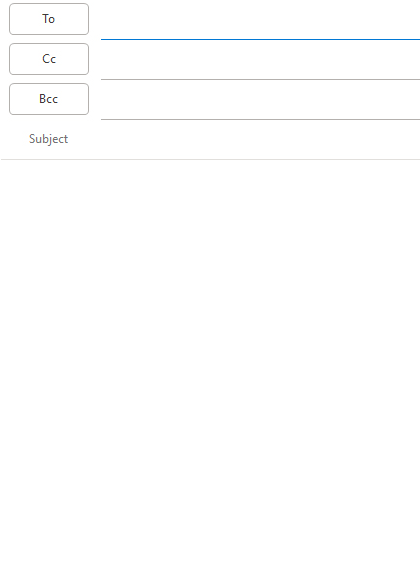 John Smith
Position Title
Address 123 Street, City, State 456789
Phone 1234 56789
Web-site www.comanyname.com
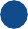 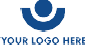 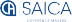 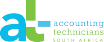 M A K E IT COUNT
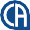 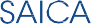 Address 123 Street, Cit y, State 456789
Phone 1234 56789
The SAICA and AT(SA) logo placement on email signatures should always be placed to the right of the practice’s logo or below it.
S A I C A | T H E B L U E B O O K OF CO - B R A N D I N G FOR C A ( S A ) , A T ( S A ) & A T ( S A ) M E M B E R S
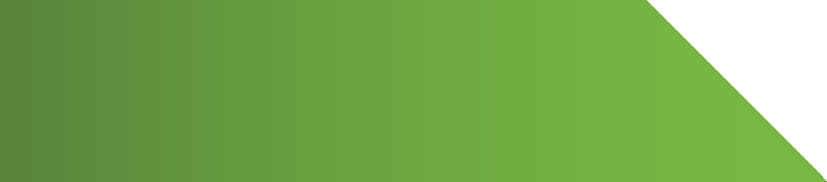 62
DIGITAL
POWERPOINT TEMPLATE
Presentation Title
SubHeading
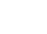 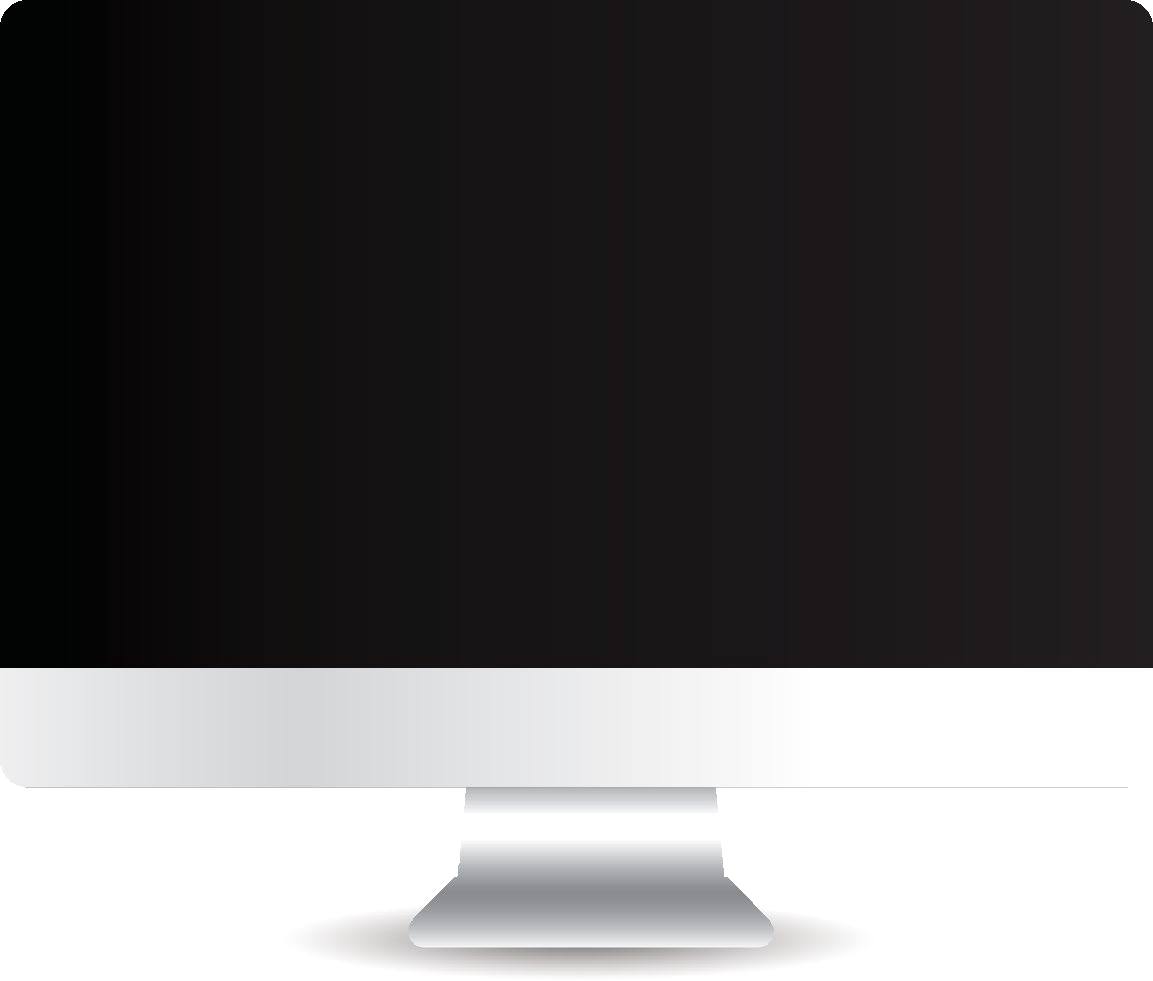 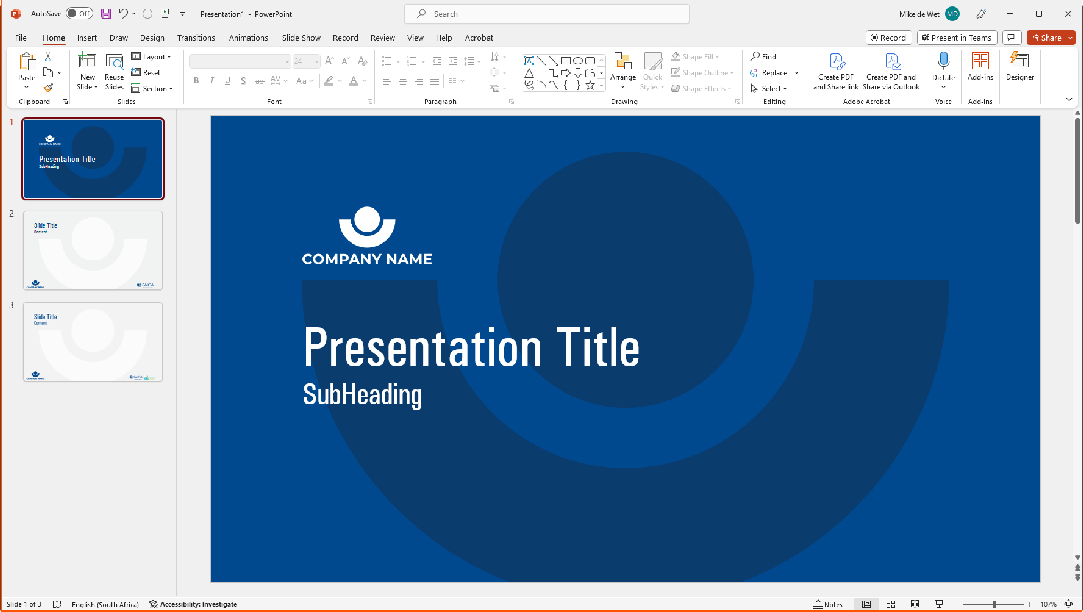 SlideTitle
Content
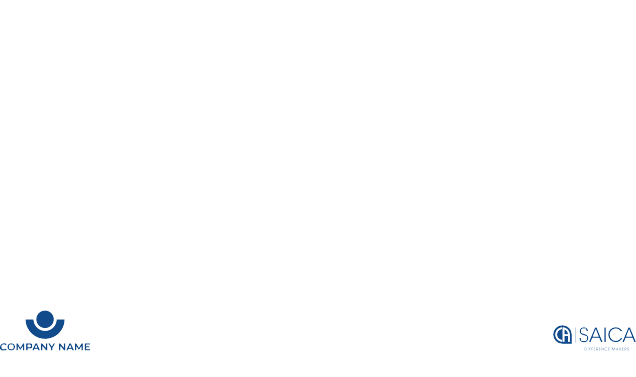 For your presentations, make sure that your logo appears on all slides.
Include the SAICA and AT(SA) logos on your content slides, in a position where it wouldn’t distract from or obscure the content of the presentation.
Avoid creative elements on standard slides. Rather include those on your Title Slide and Section Breaks.
SlideTitle
Content
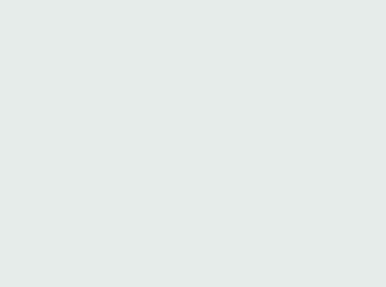 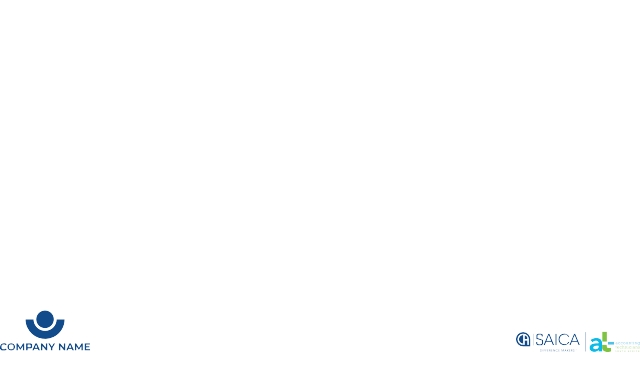 S A I C A | T H E B L U E B O O K OF CO - B R A N D I N G F OR C A ( S A ) , A T ( S A ) & A T ( S A ) M E M B E R S
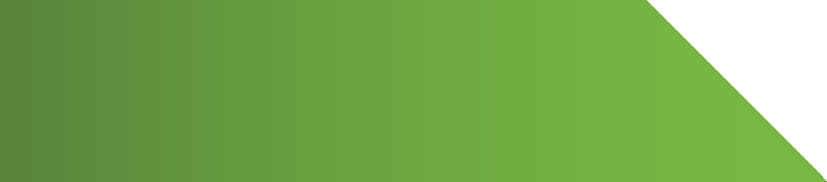 63
DIGITAL WEBSITE
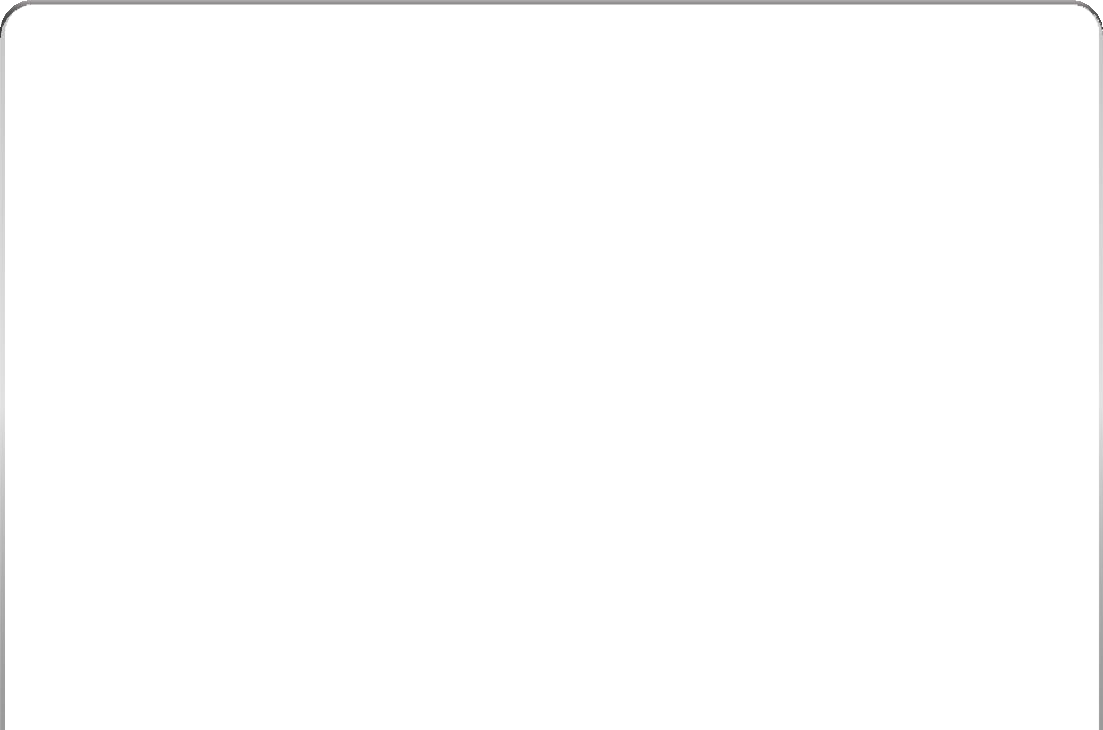 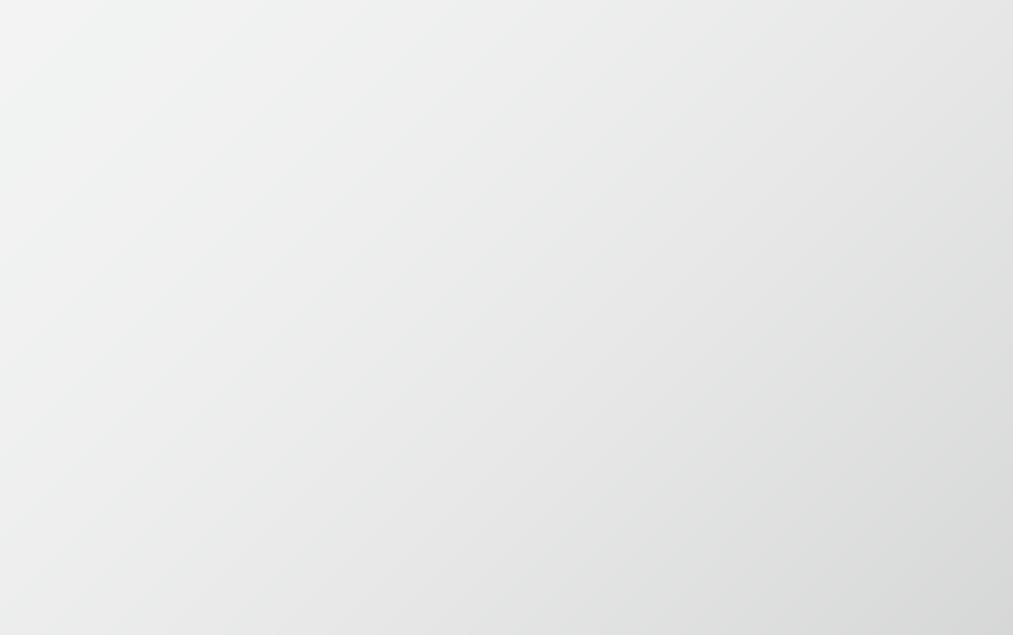 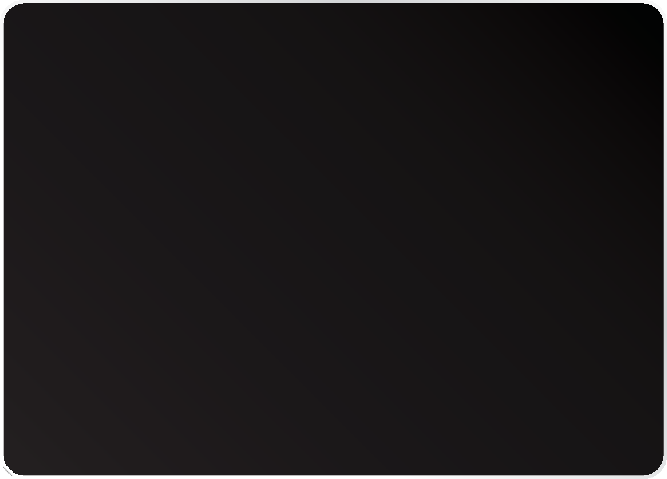 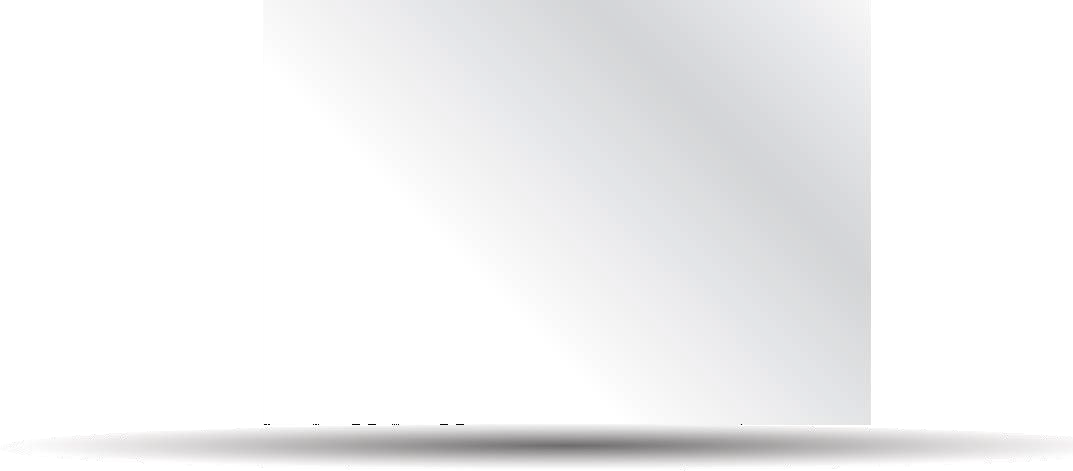 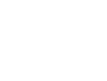 Contact us today
Lorem ipsum dolor
Ut enim ad minim veniam, quis nostrud exercitation is ullamco laboris nisi ut aliquip ex ea commodoconsequat.
Lorem ipsum dolor
consectetur adipiscing elit, sed do eiusmod tempor incididunt ut labore etal sin dolore magna aliqua.Ut enim a minim veniam.
Lorem ipsum dolor
Sed do metly iusmod temporl incididunt ut labore et dolore magna sith aliqua. Ut enim ad minim, quis ostrud exercitation.
Lorem ipsum dolor
Duis enim is aute irure dolor in reprehenderit in voluptate velit esse cillum dolore eu fugiat nulla pariatur.
Contact us today
Lorem ipsum dolor
consectetur adipiscing elit,sed do eiusmod tempor incididunt ut labore etal sin dolore magna aliqua. Ut
enim a minim veniam.
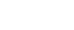 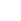 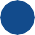 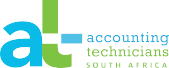 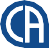 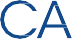 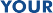 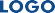 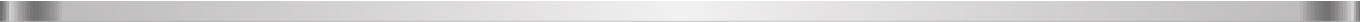 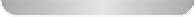 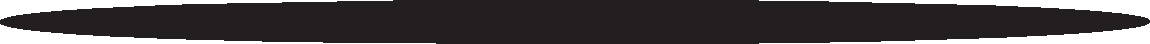 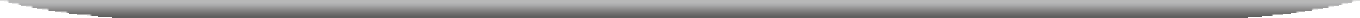 Include the SAICA and AGA(SA) logos in the footer on every page of your website. Make sure to link the SAICA logo to the SAICA website and the AT(SA) logo to the AT(SA) website.
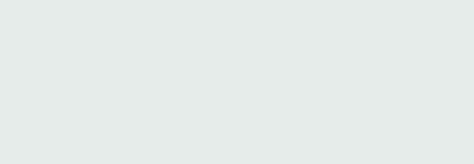 S A I C A | T H E B L U E B O O K OF CO - B R A N D I N G F OR C A ( S A ) , A T ( S A ) & A T ( S A ) M E M B E R S
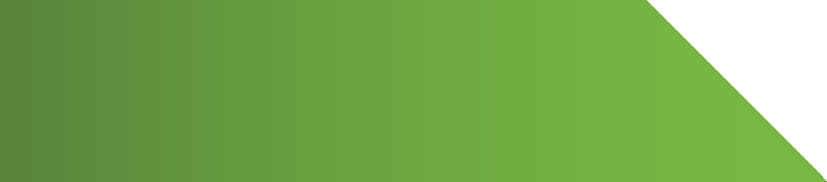 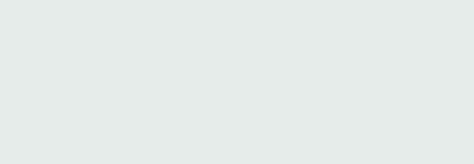 CLOTHING CAP, GOLF AND T-SHIRT
64
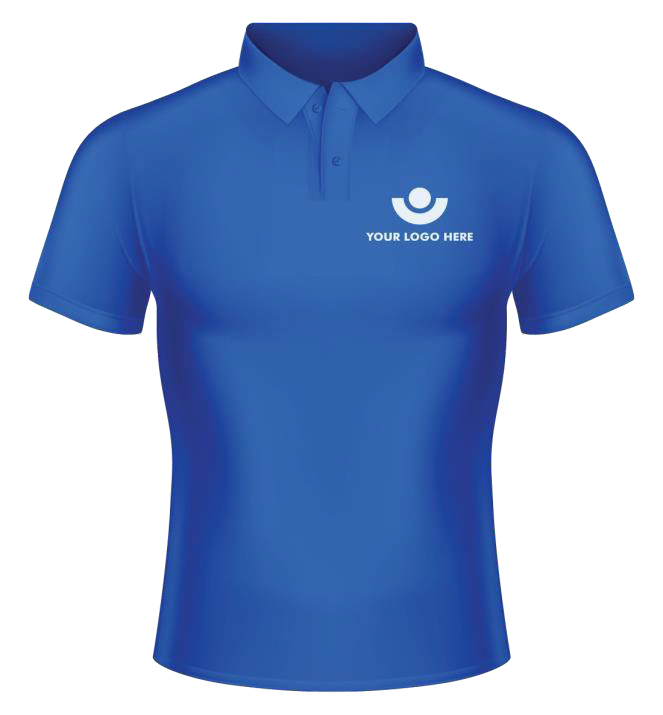 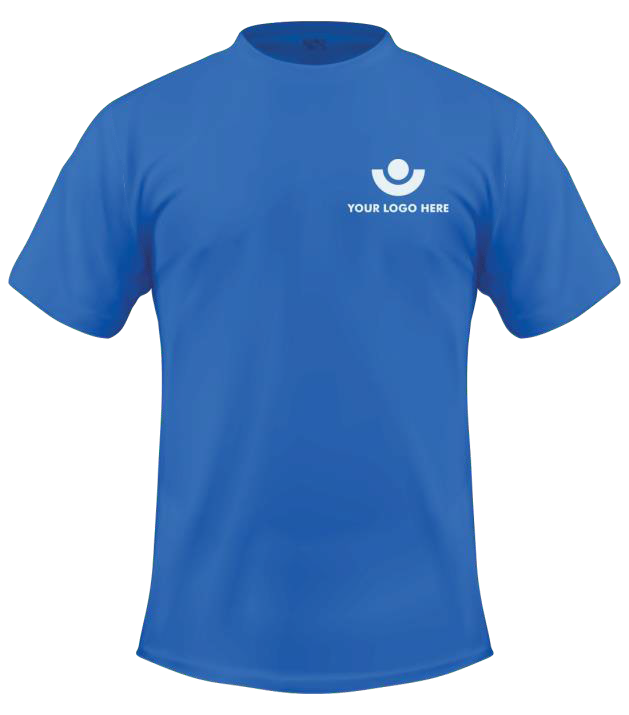 The SAICA logo should always be placed opposite the practice’s logo to the right, on the sleeve - Never on the left, as we read from left to right.
The AT(SA) logo should then be placed underneath or to the right of the SAICA logo.
A
A - Golf shirt
B
B - T-shirt
C - Cap: Practice logo goes on the front of the cap in this case. The SAICA and AT(SA) logo then goes at the back of the cap.

D - For golf shirts and t-shirts, the SAICA and AT(SA) logo is to be placed on the left arm sleeve.
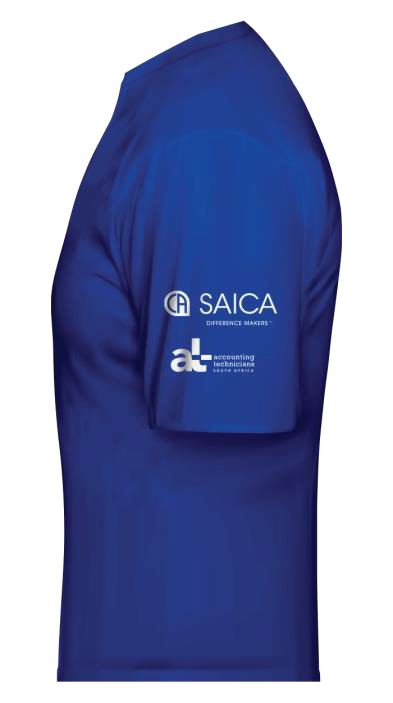 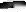 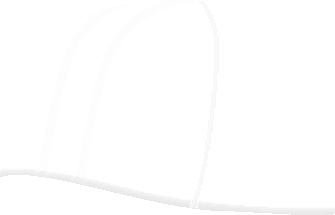 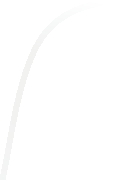 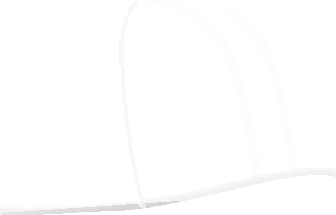 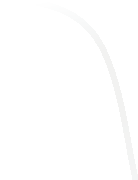 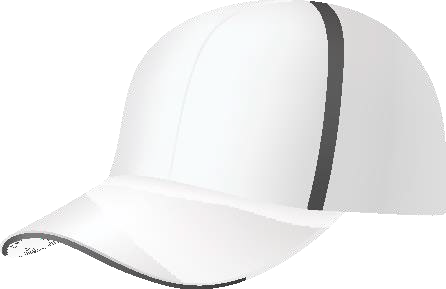 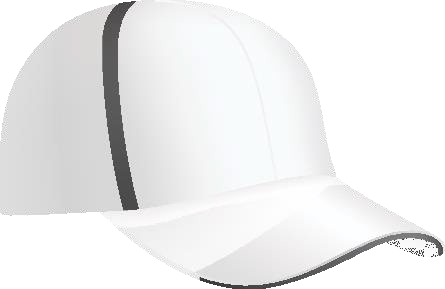 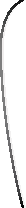 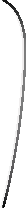 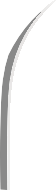 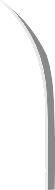 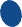 C
D
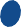 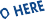 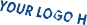 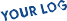 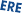 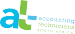 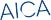 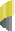 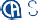 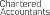 S A I C A | T H E B L U E B O O K OF CO - B R A N D I N G F OR C A ( S A ) , A T ( S A ) & A T ( S A ) M E M B E R S
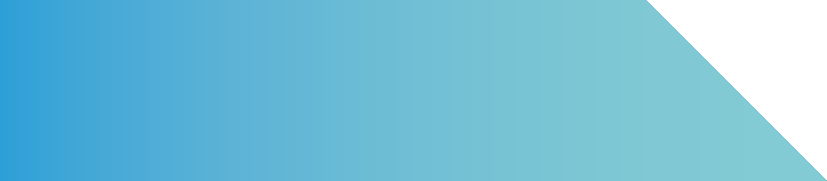 SAICA BRAND ARCHITECTURE
PARENT BRAND
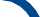 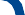 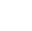 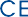 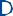 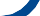 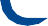 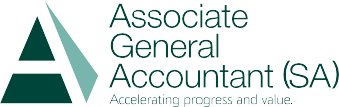 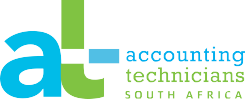 DESIGNATIONS
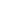 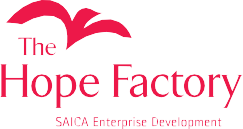 ENDORSED BRANDS
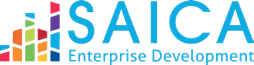 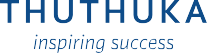 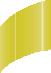 GLOBAL AFFILIATE
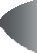 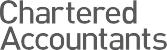 THANK YOU
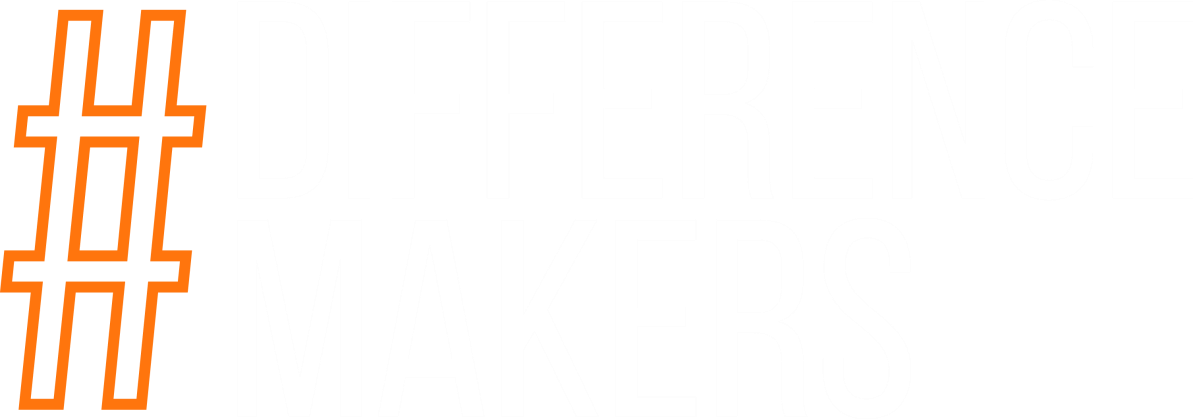 CONNECT WITH US
17 Fricker Place, Illovo, Sandton, Johannesburg, 2196 Private Bag X32, Northland 2116
Head office
T:+27 (0) 86 107 2422
SAICA International T:+44 (0) 7397611 113
For more info
Visit www.saica.org.za
thatot@saica.co.za
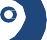 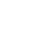 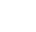 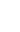 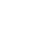 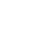 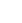 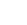 saica
saica_za
saica_za
saica
saica_za
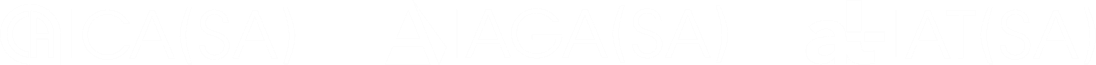